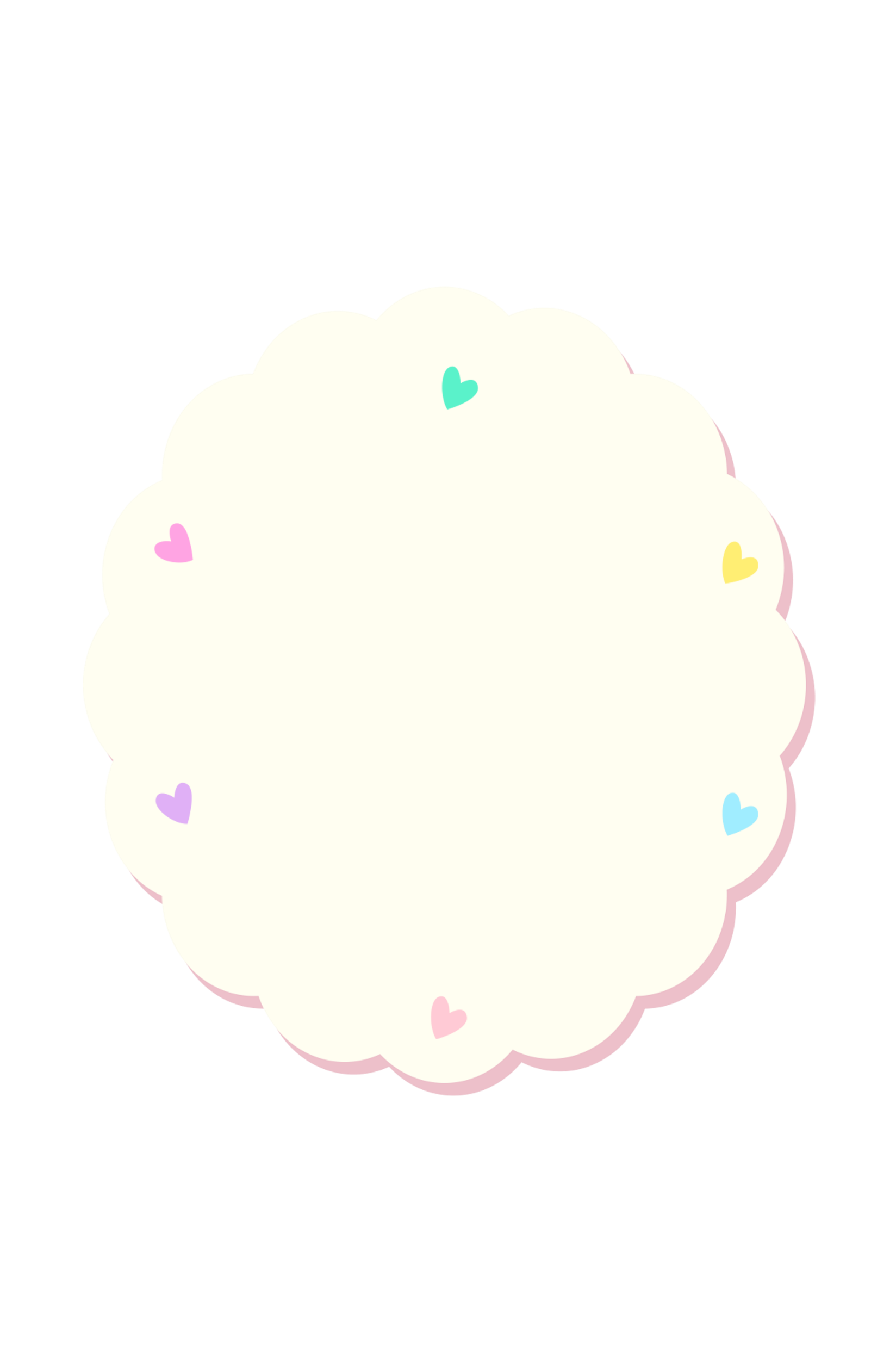 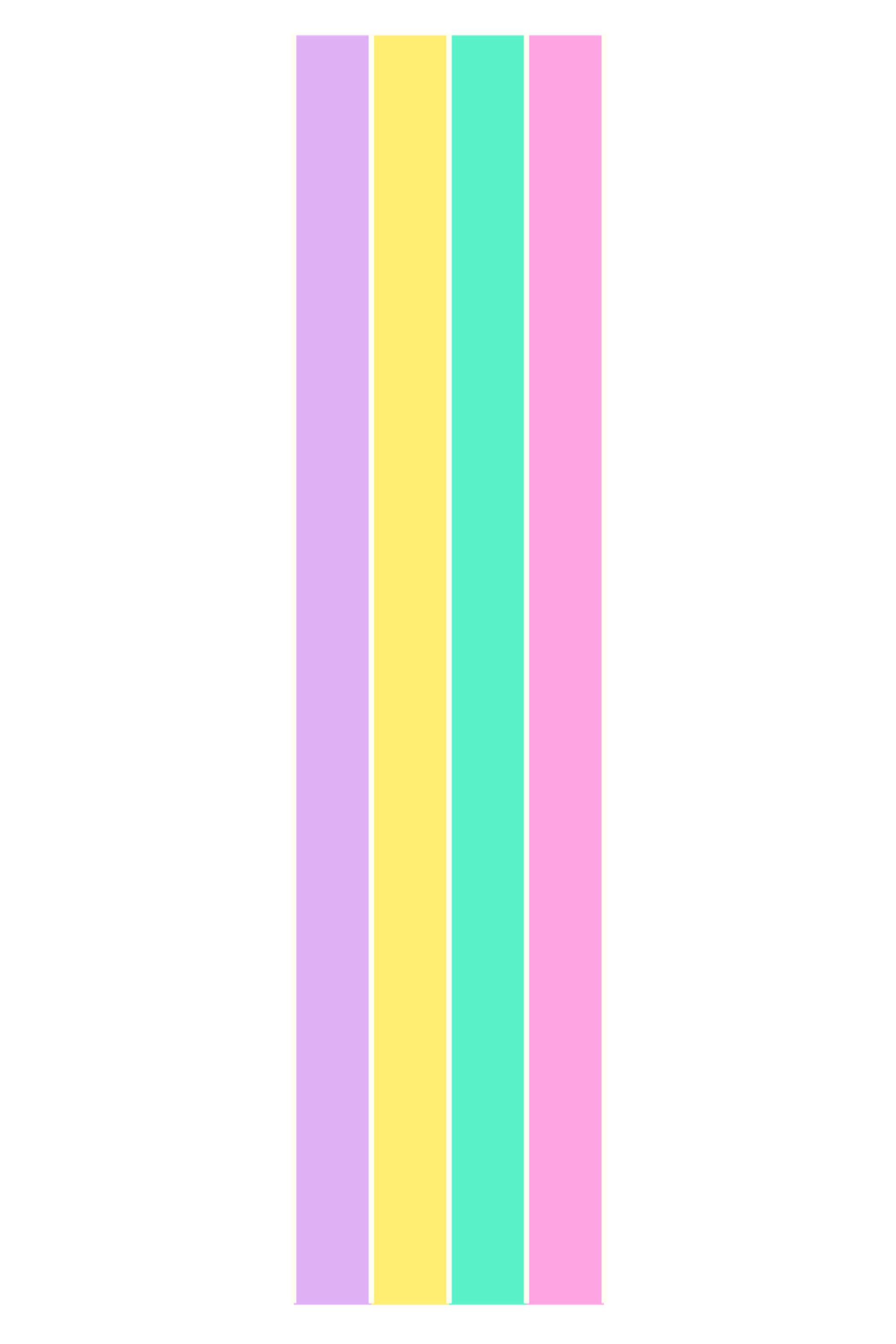 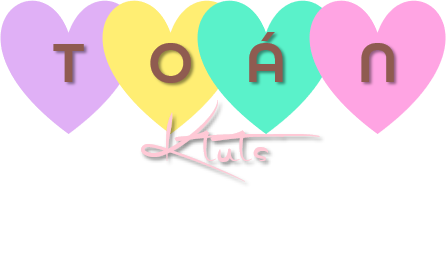 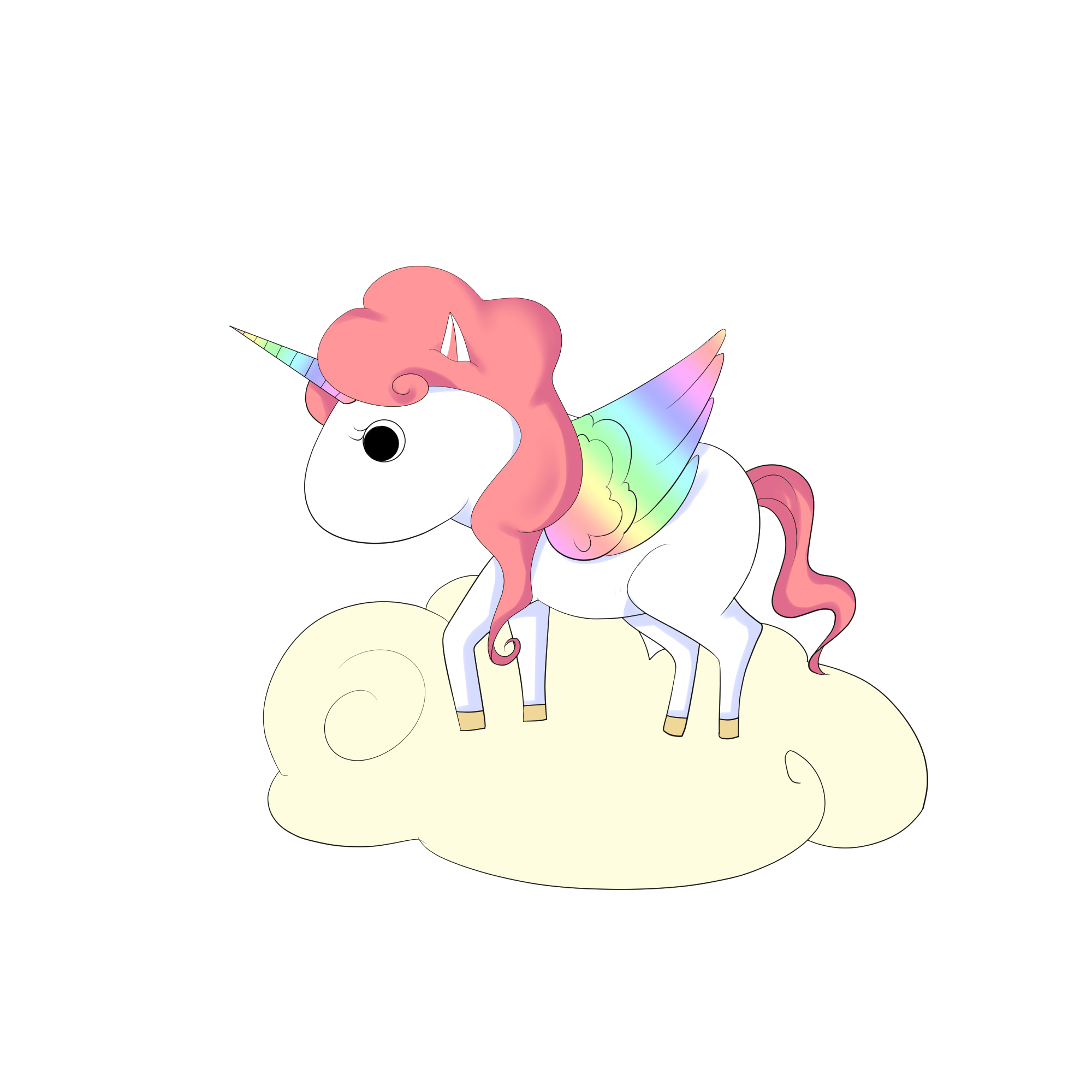 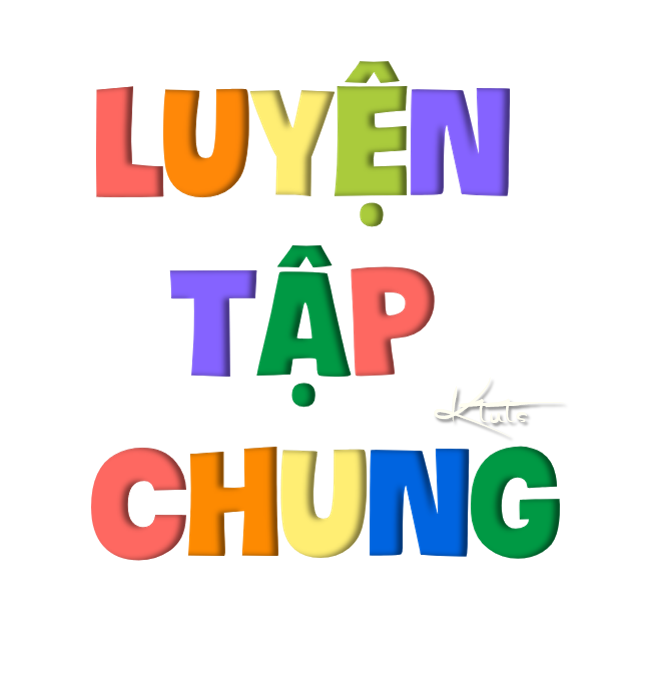 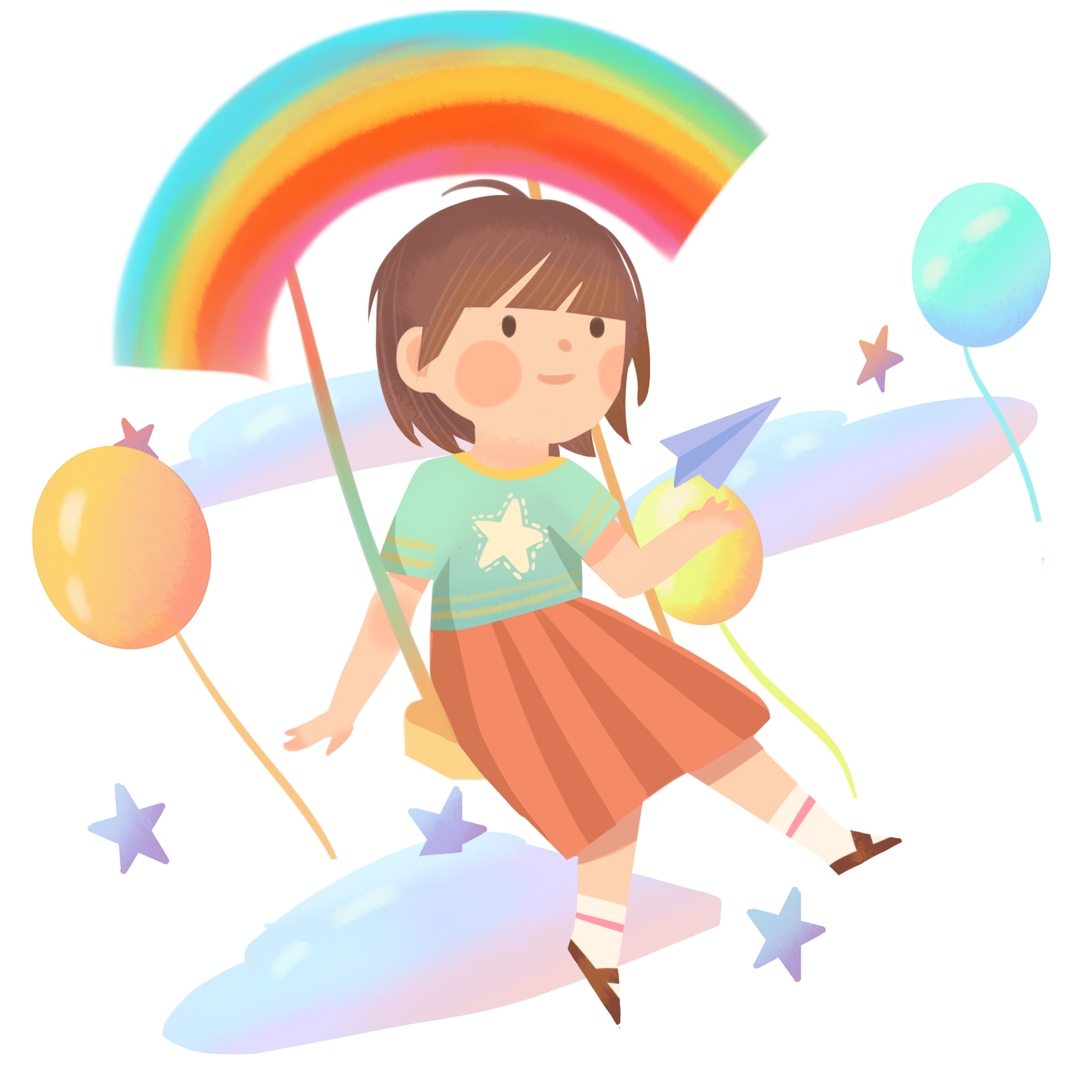 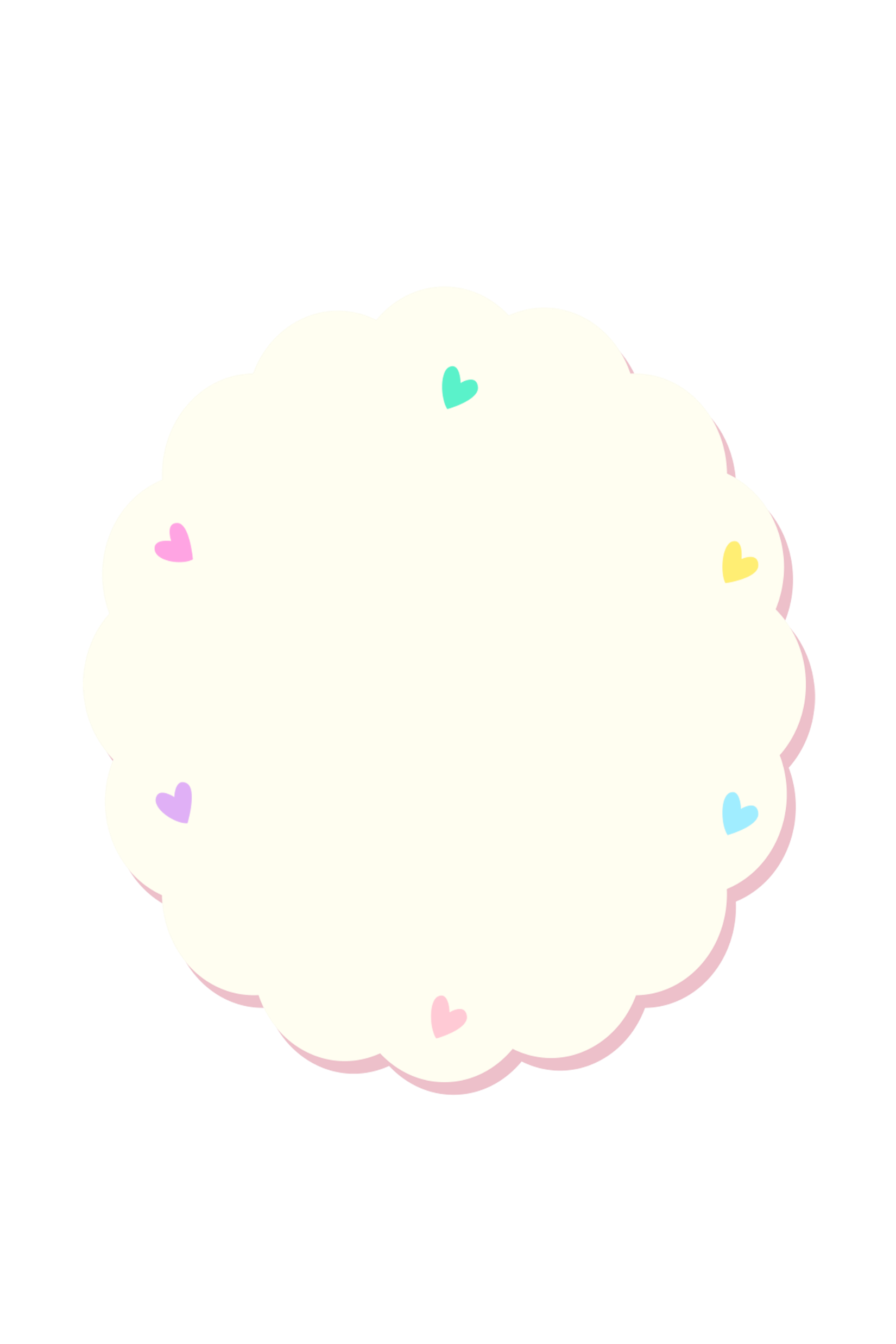 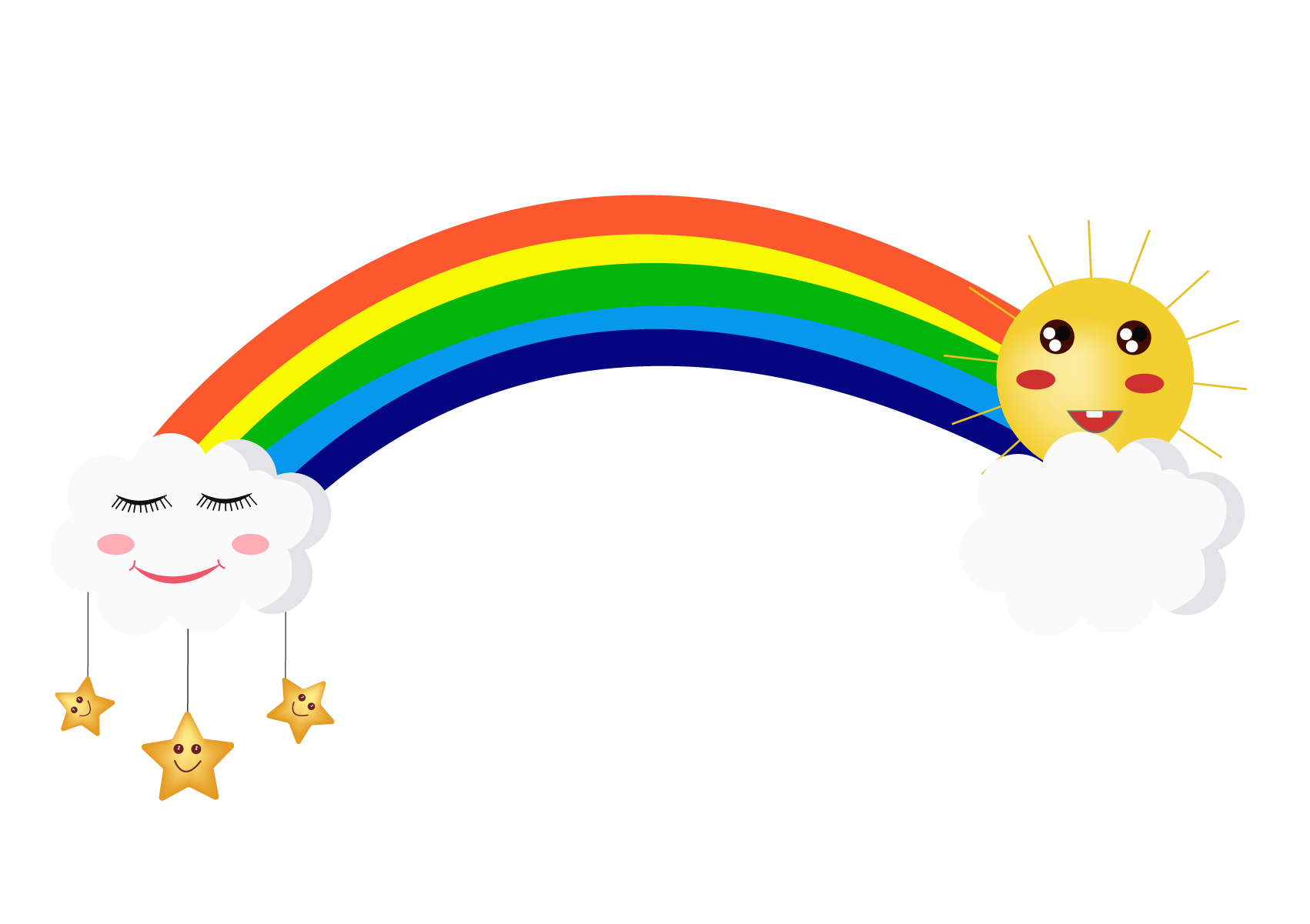 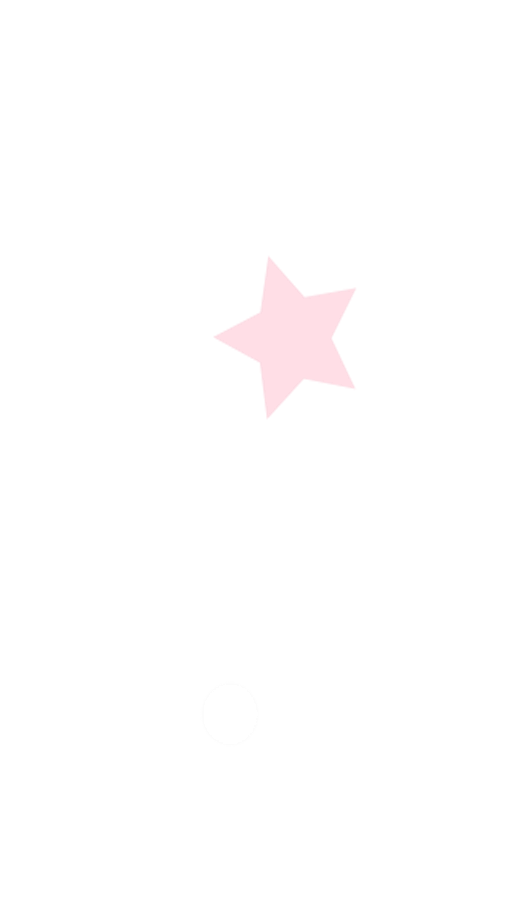 KHỞI ĐỘNG
LUYỆN TẬP
VẬN DỤNG
DẶN DÒ
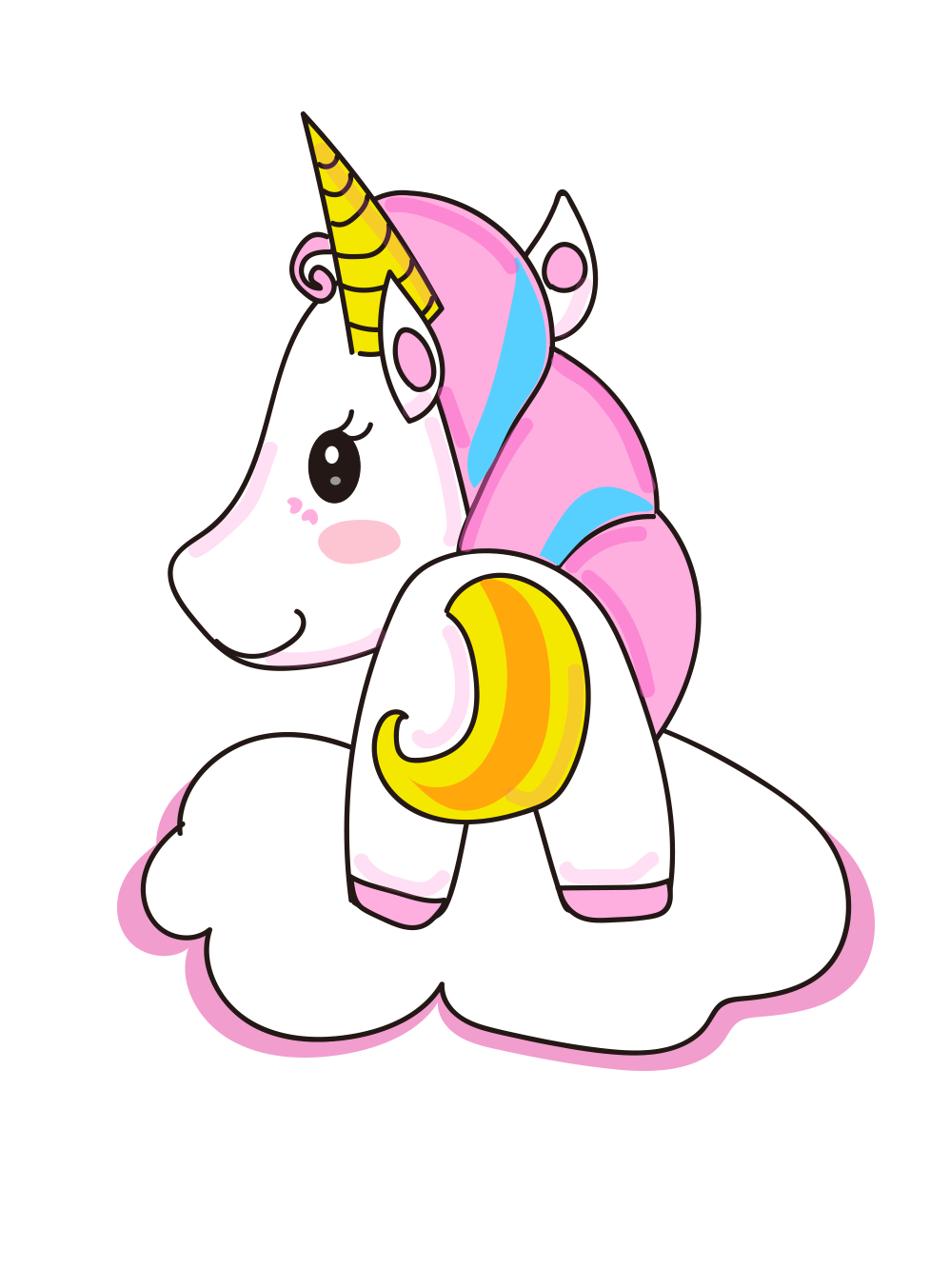 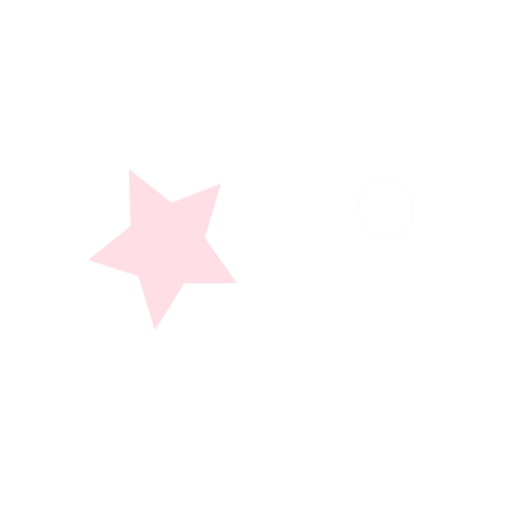 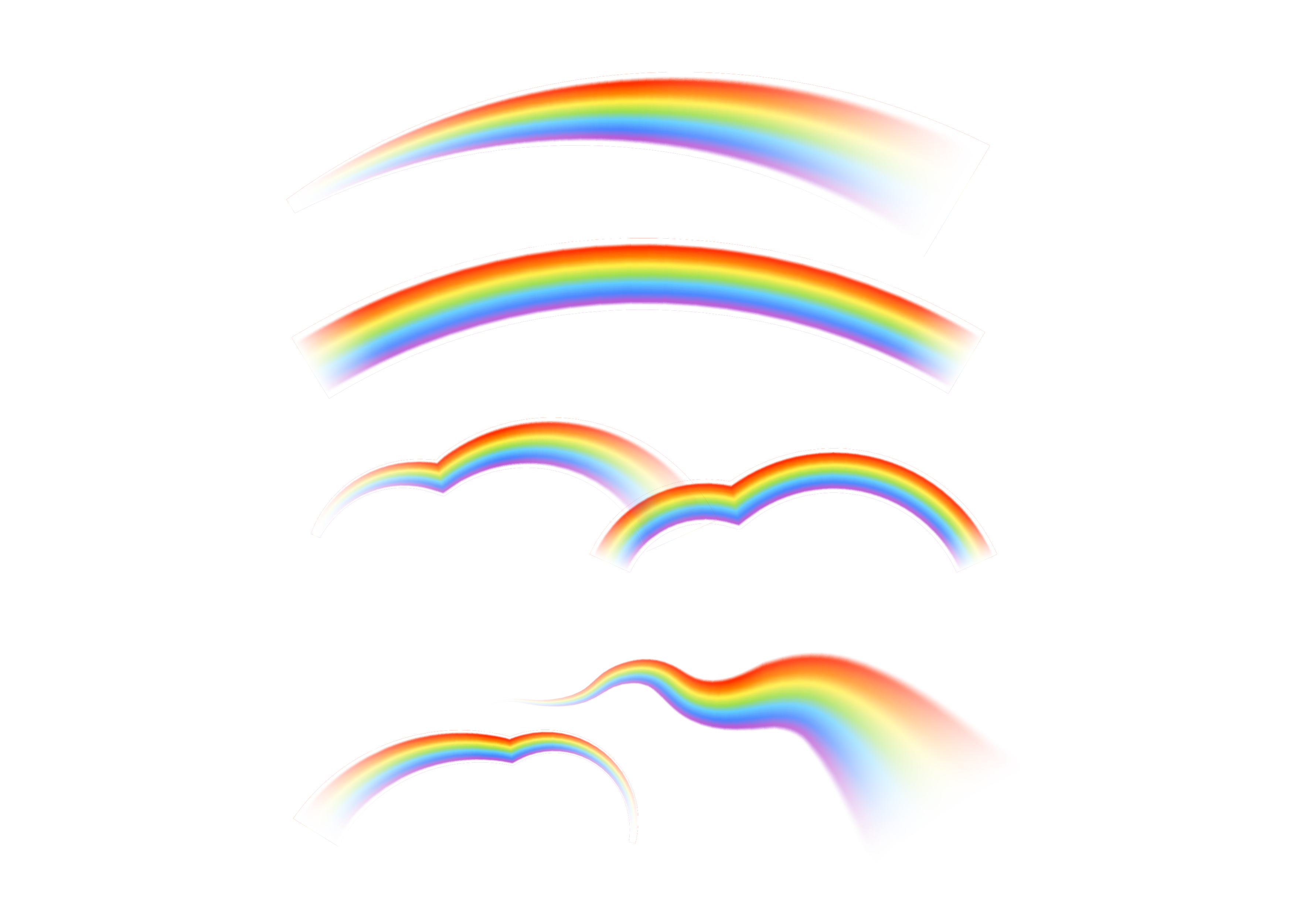 1
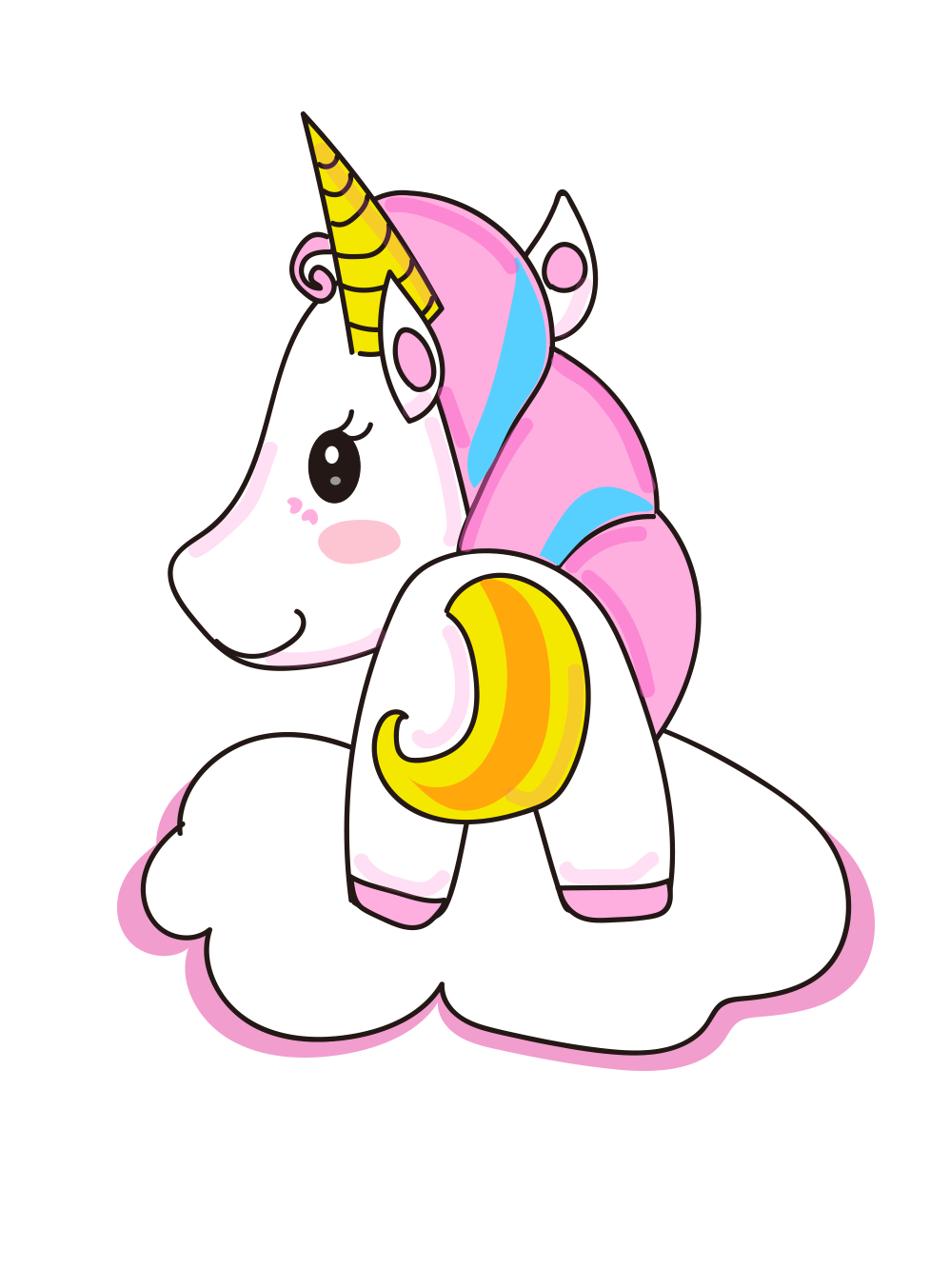 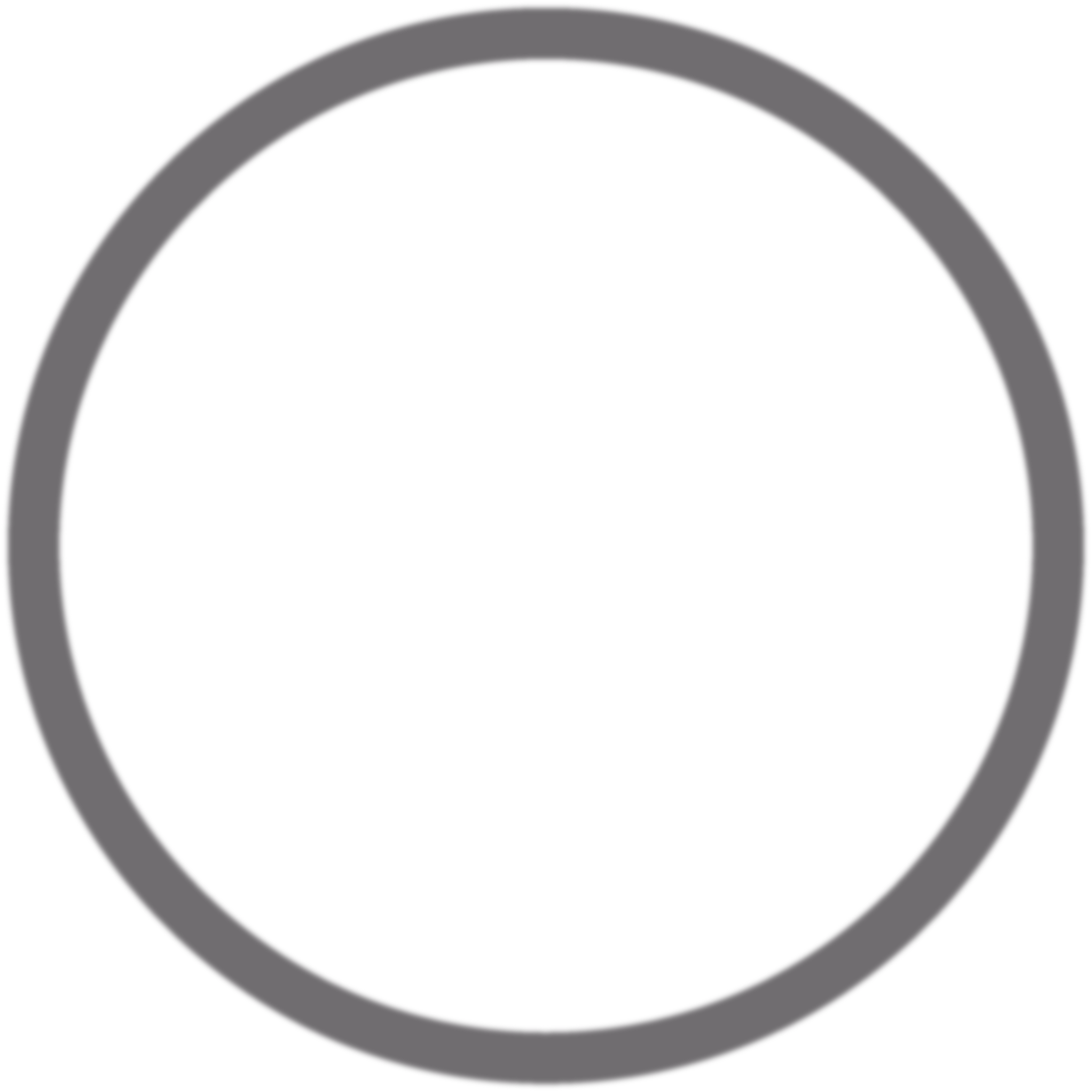 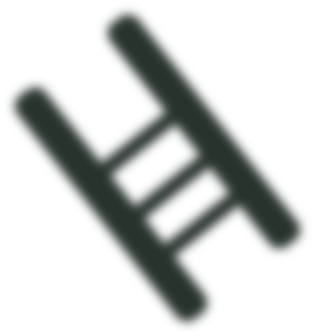 KHỞI ĐỘNG
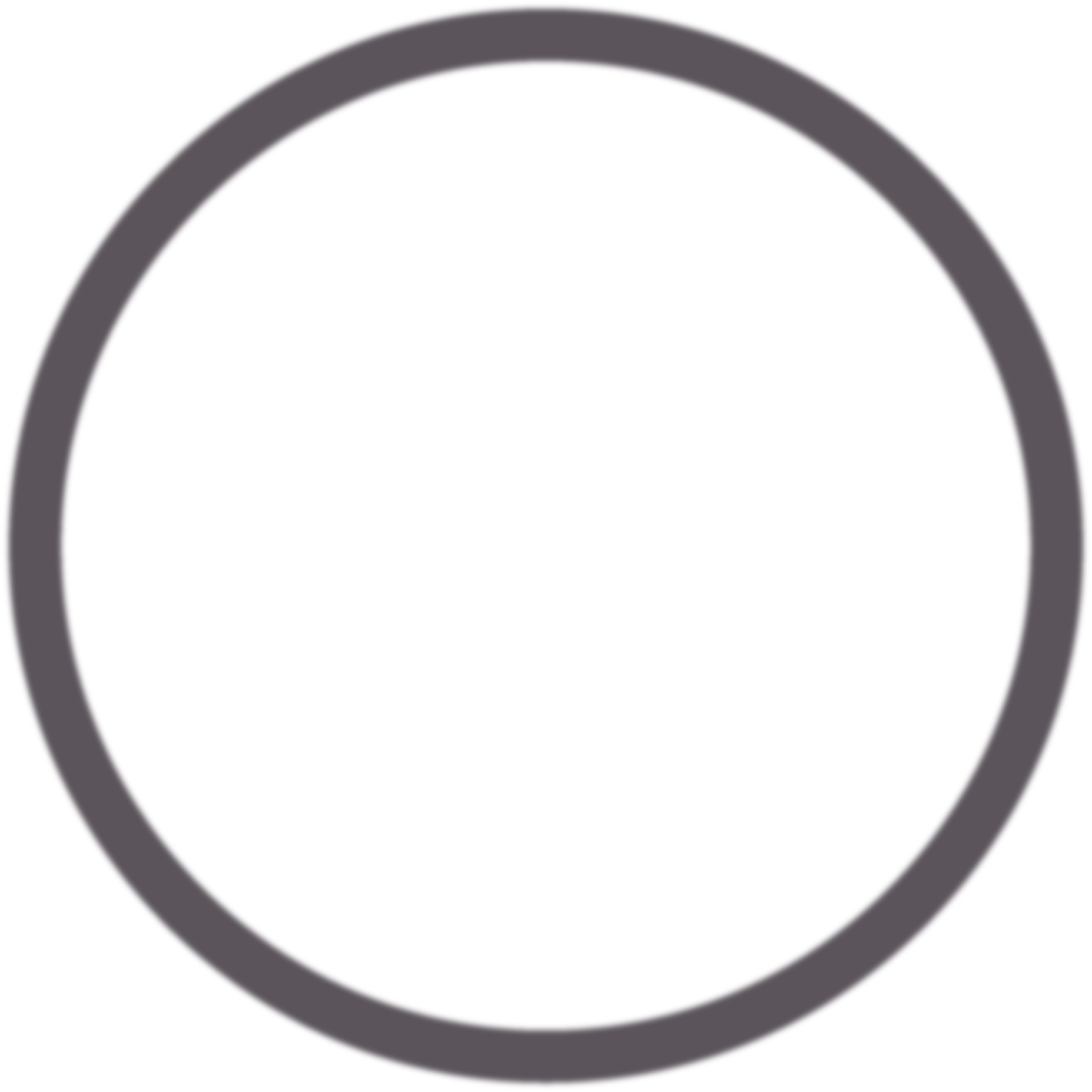 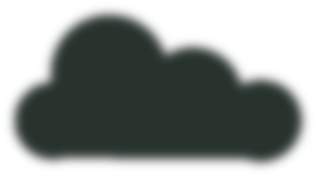 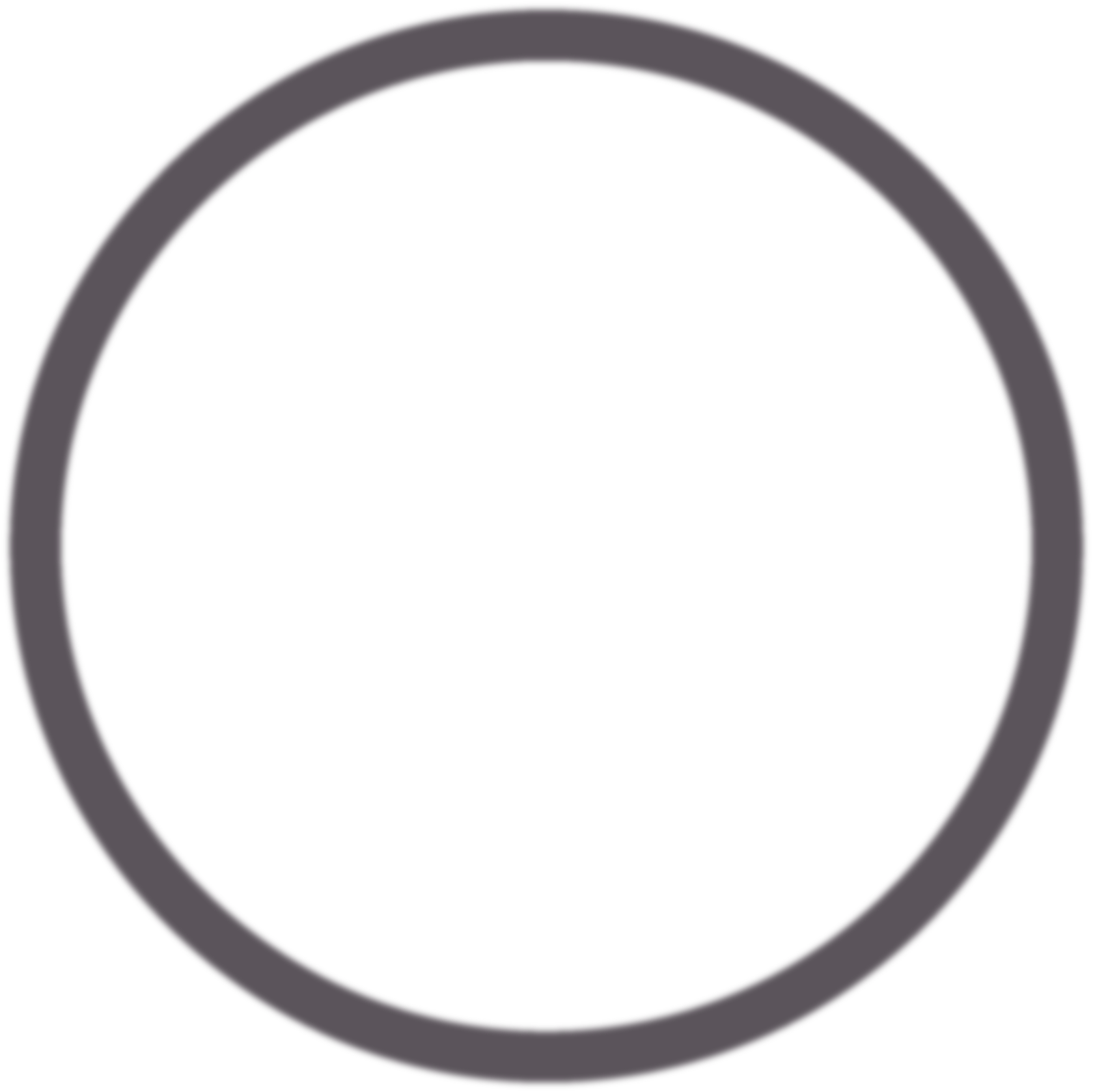 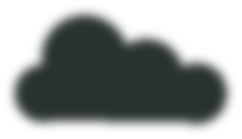 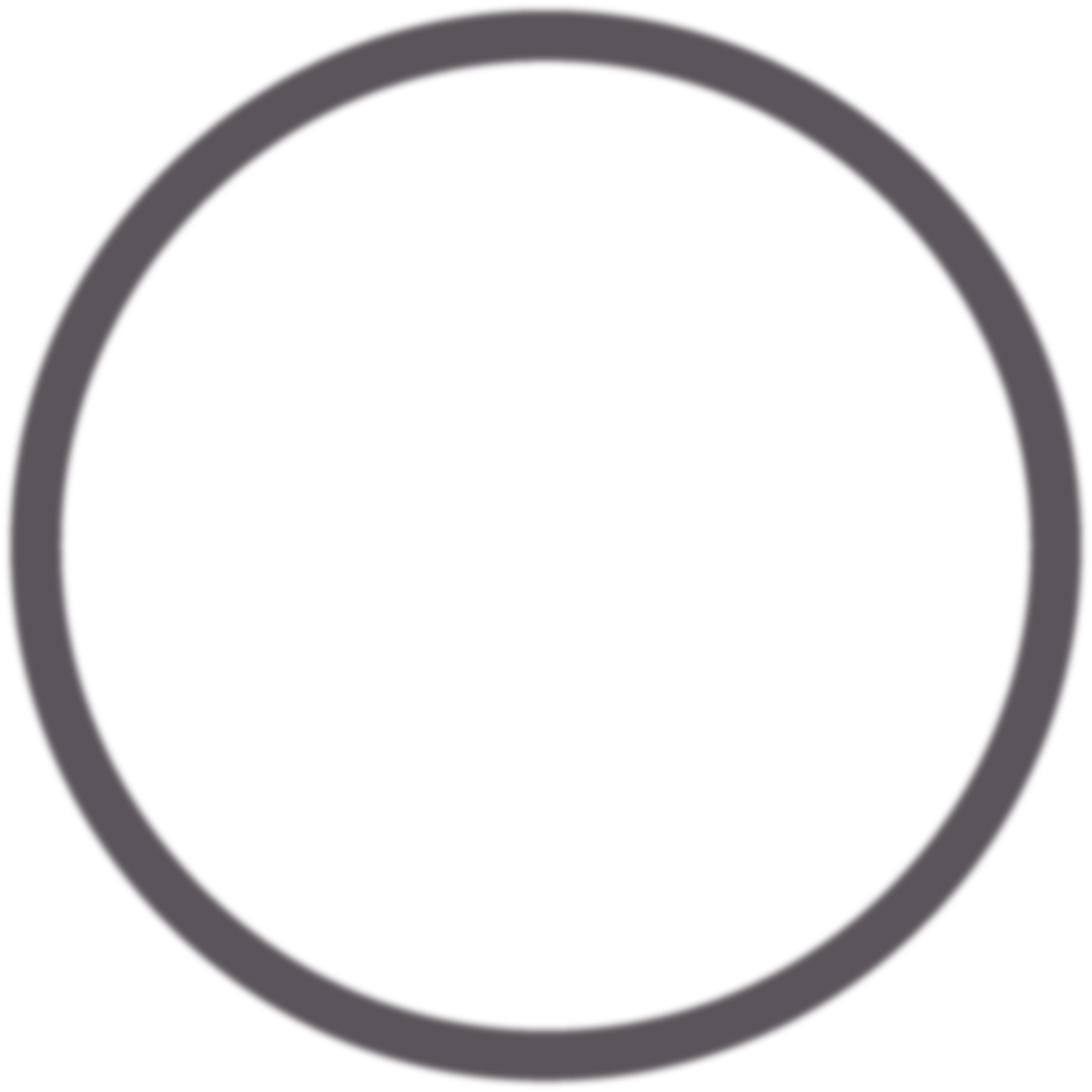 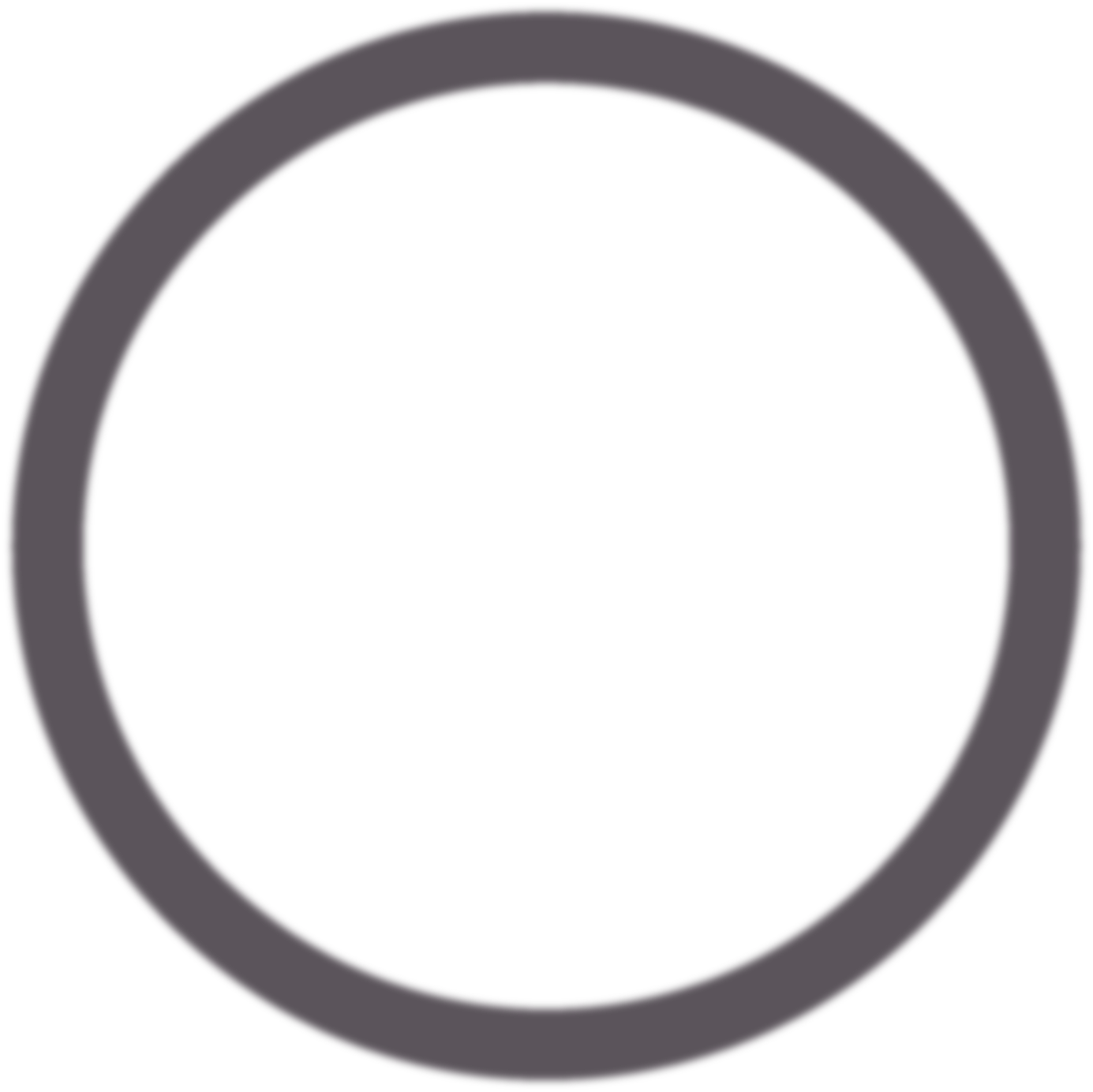 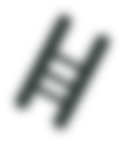 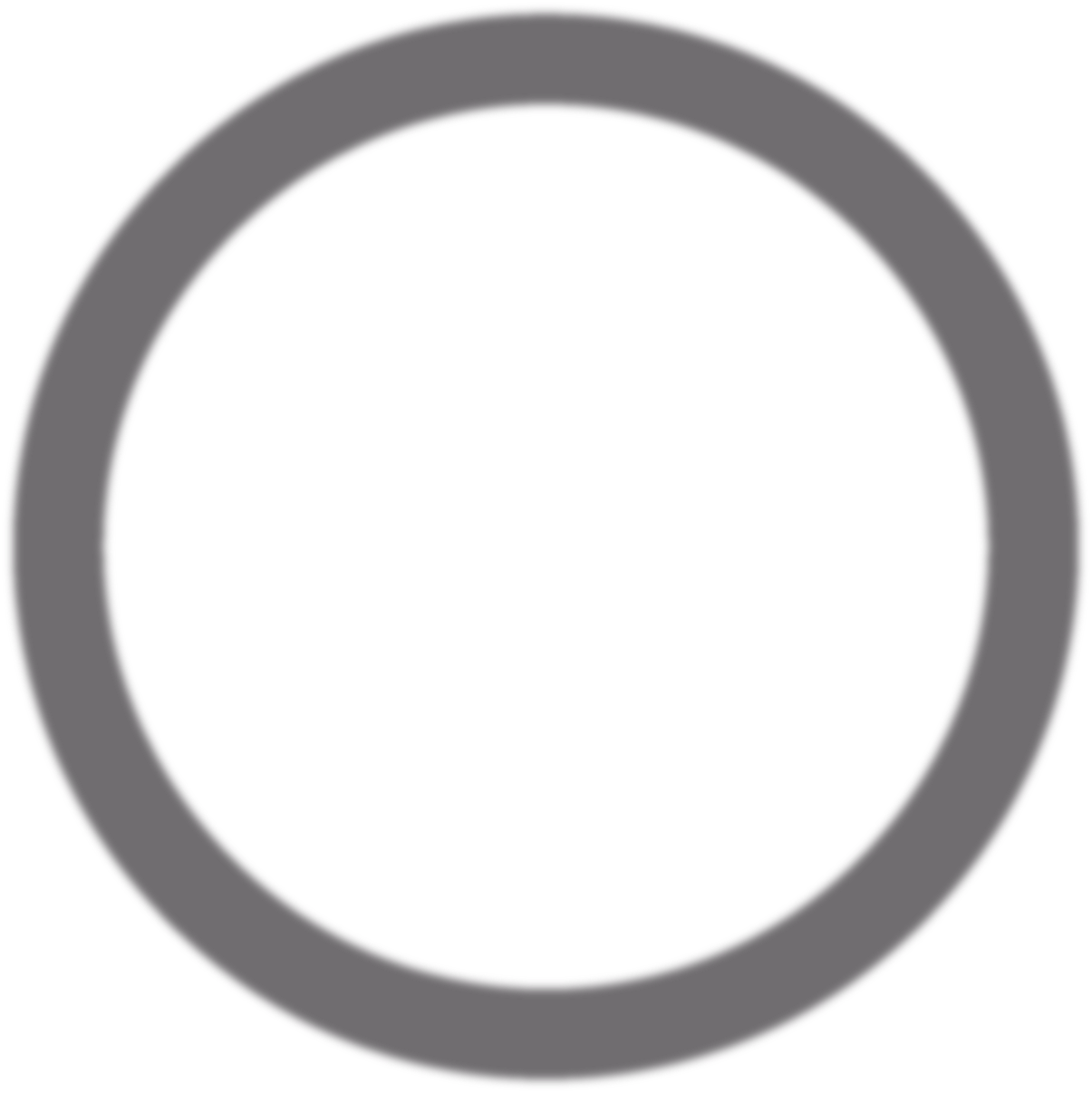 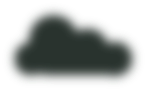 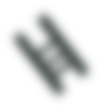 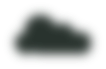 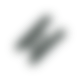 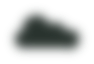 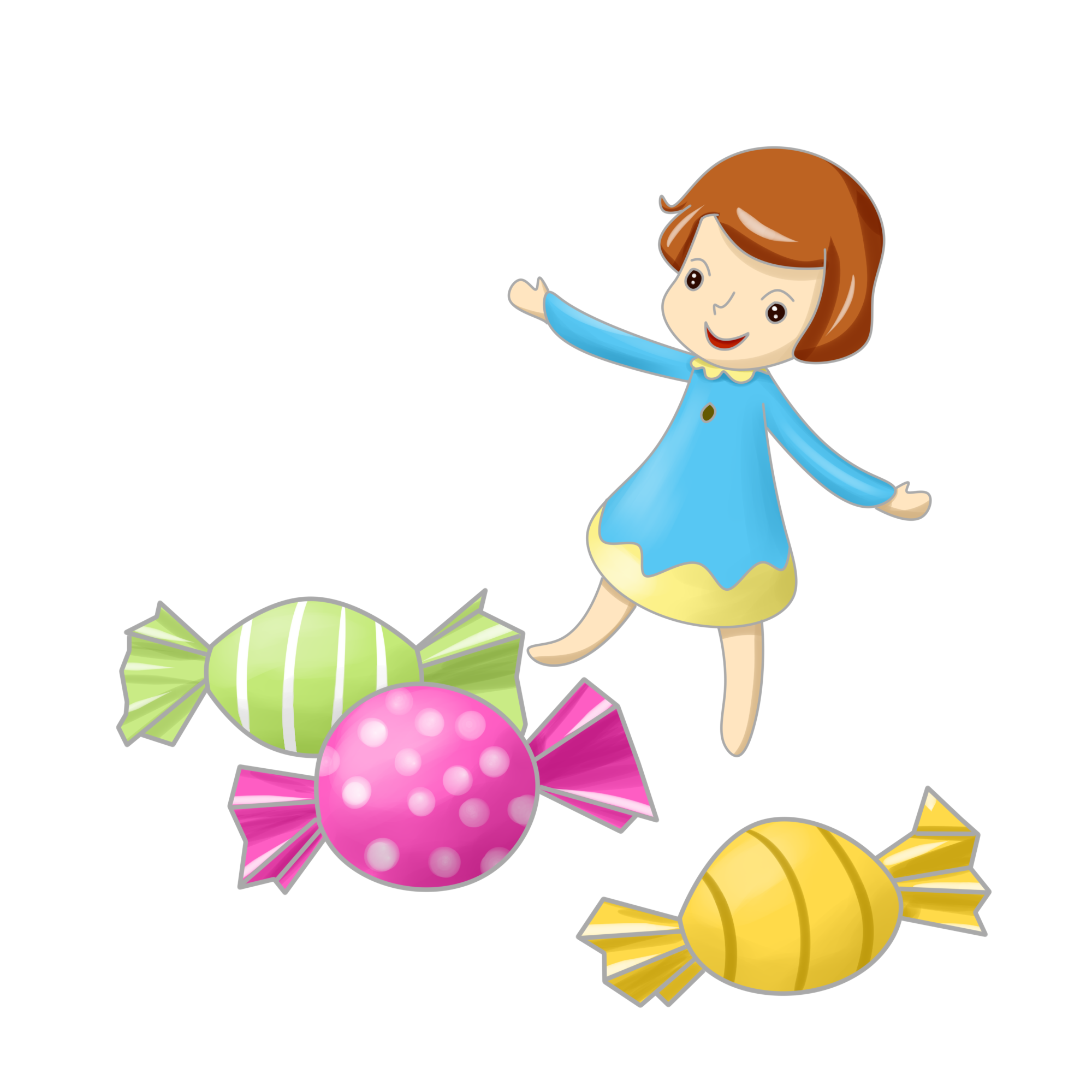 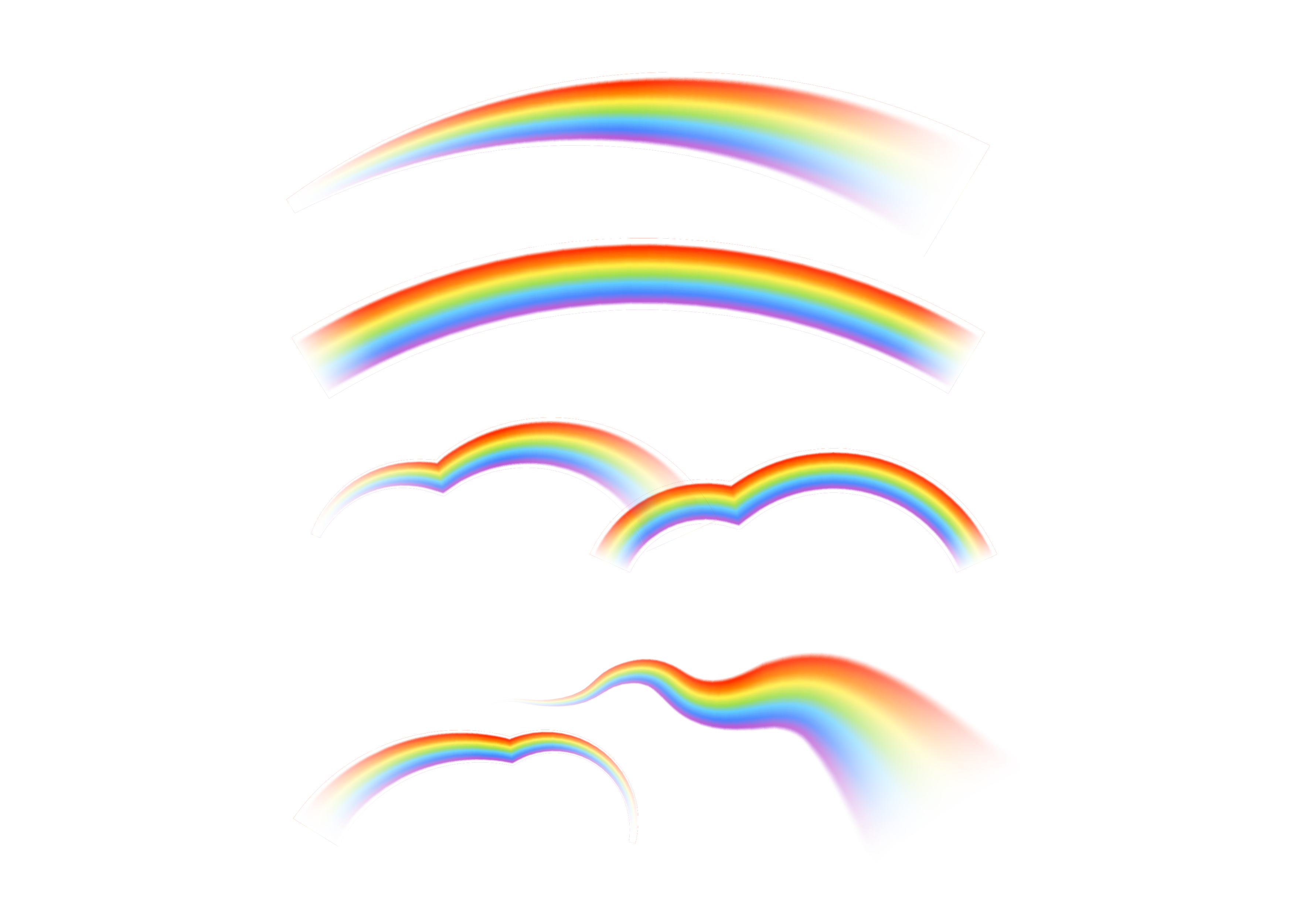 KHỞI ĐỘNG
34 và 119
35 và 118
32 và 121
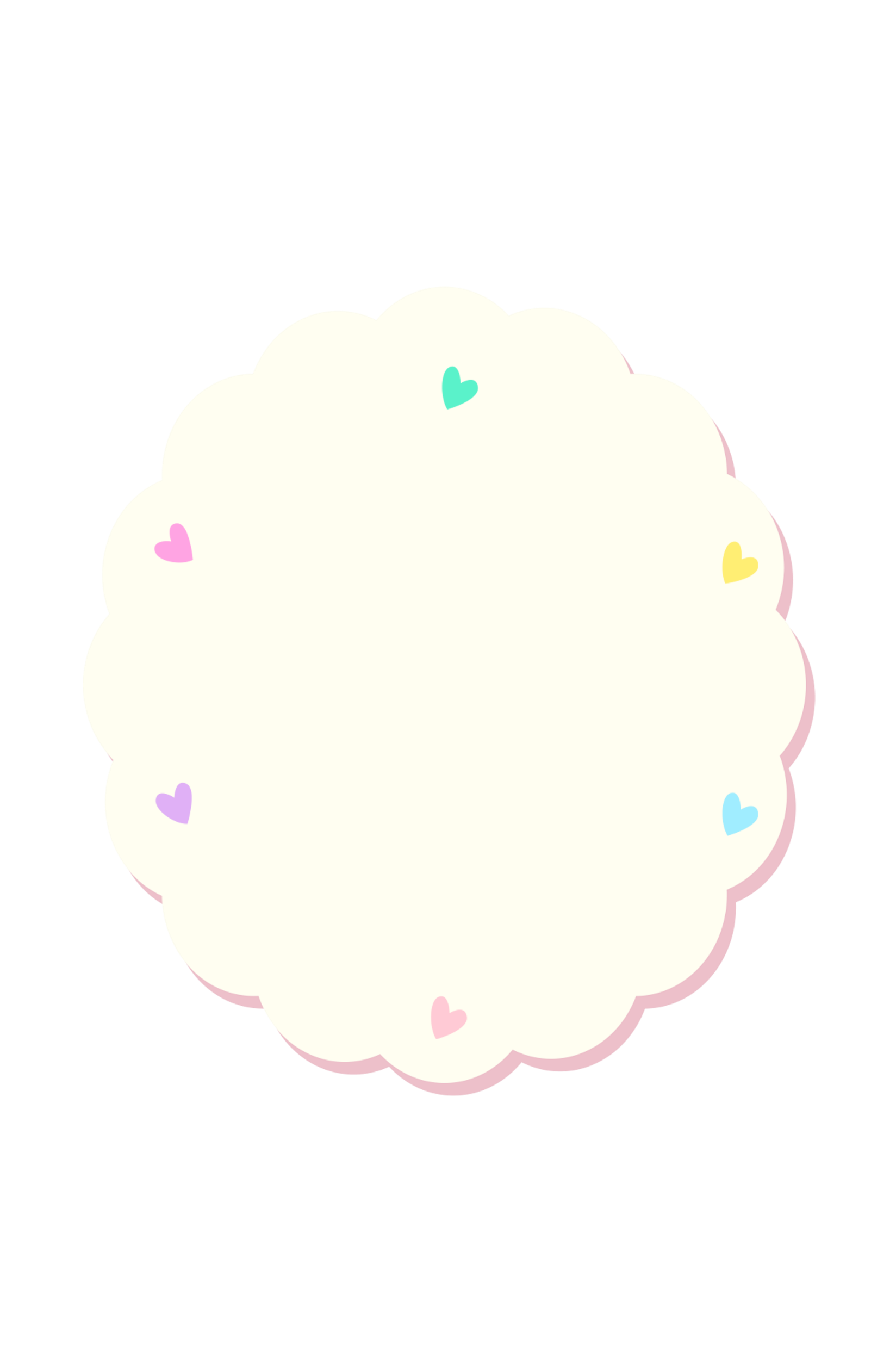 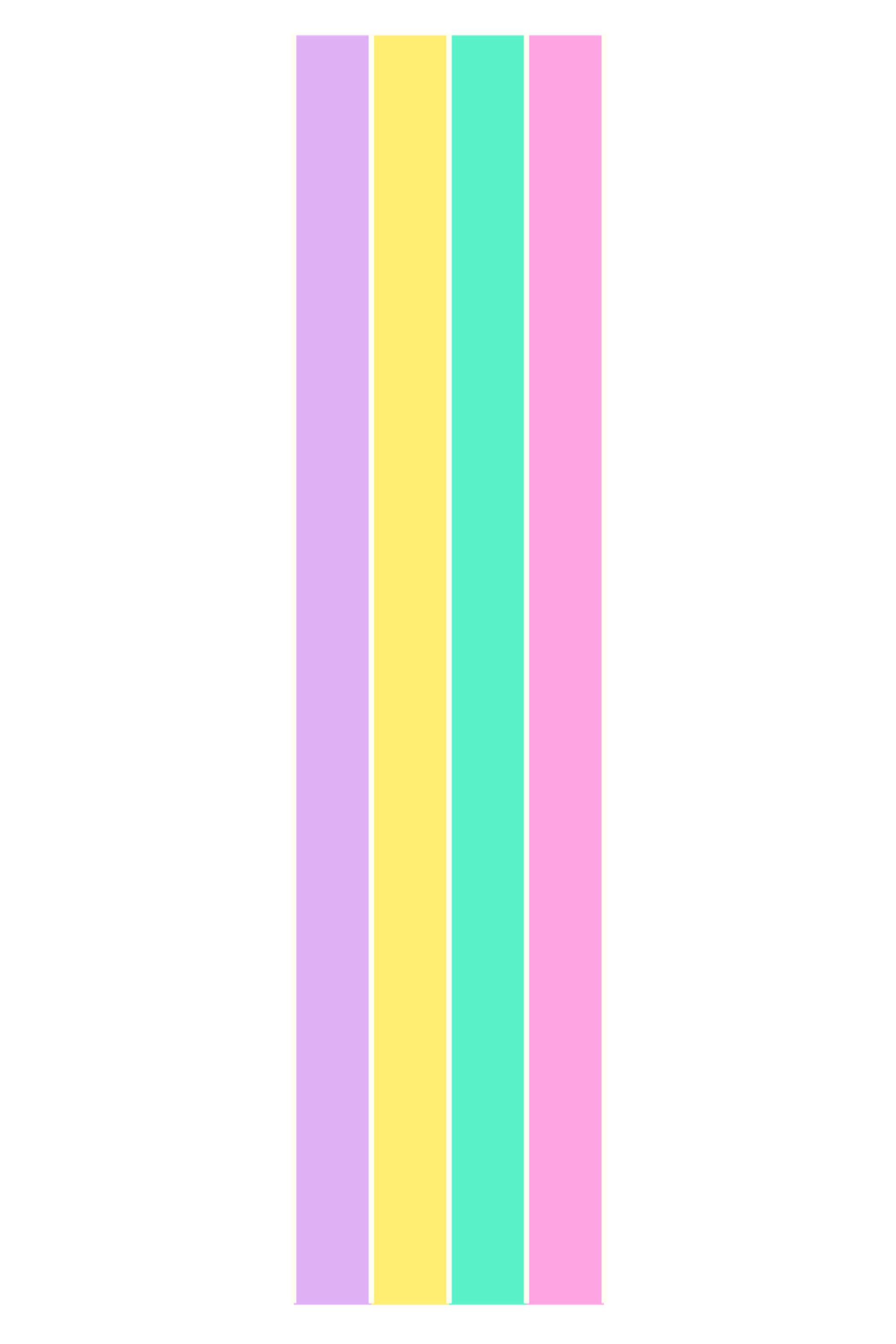 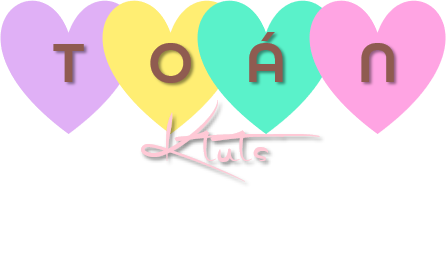 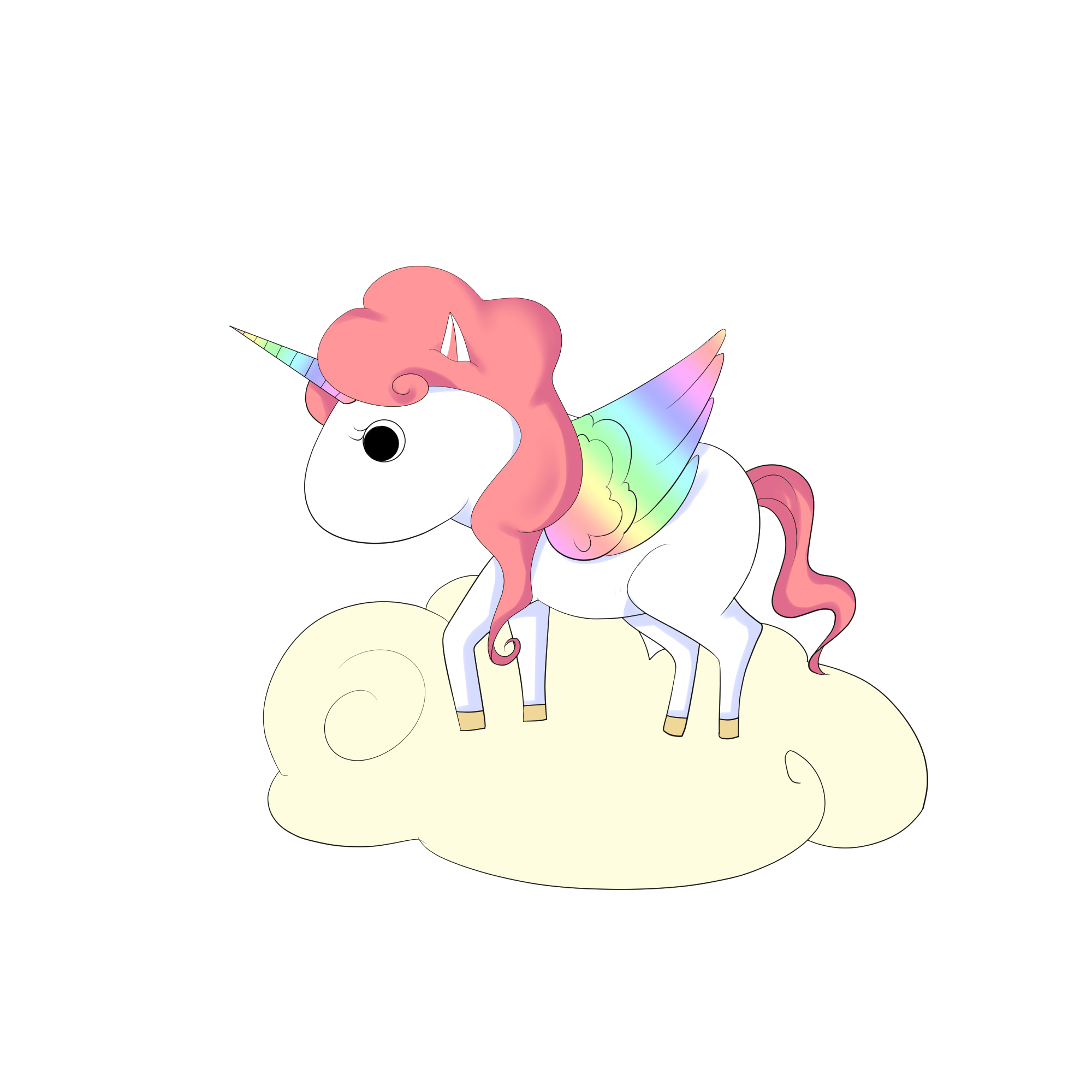 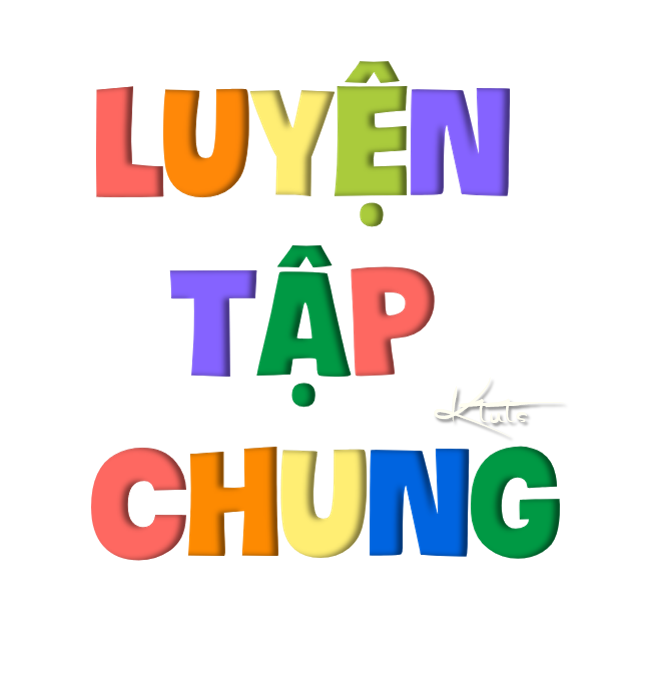 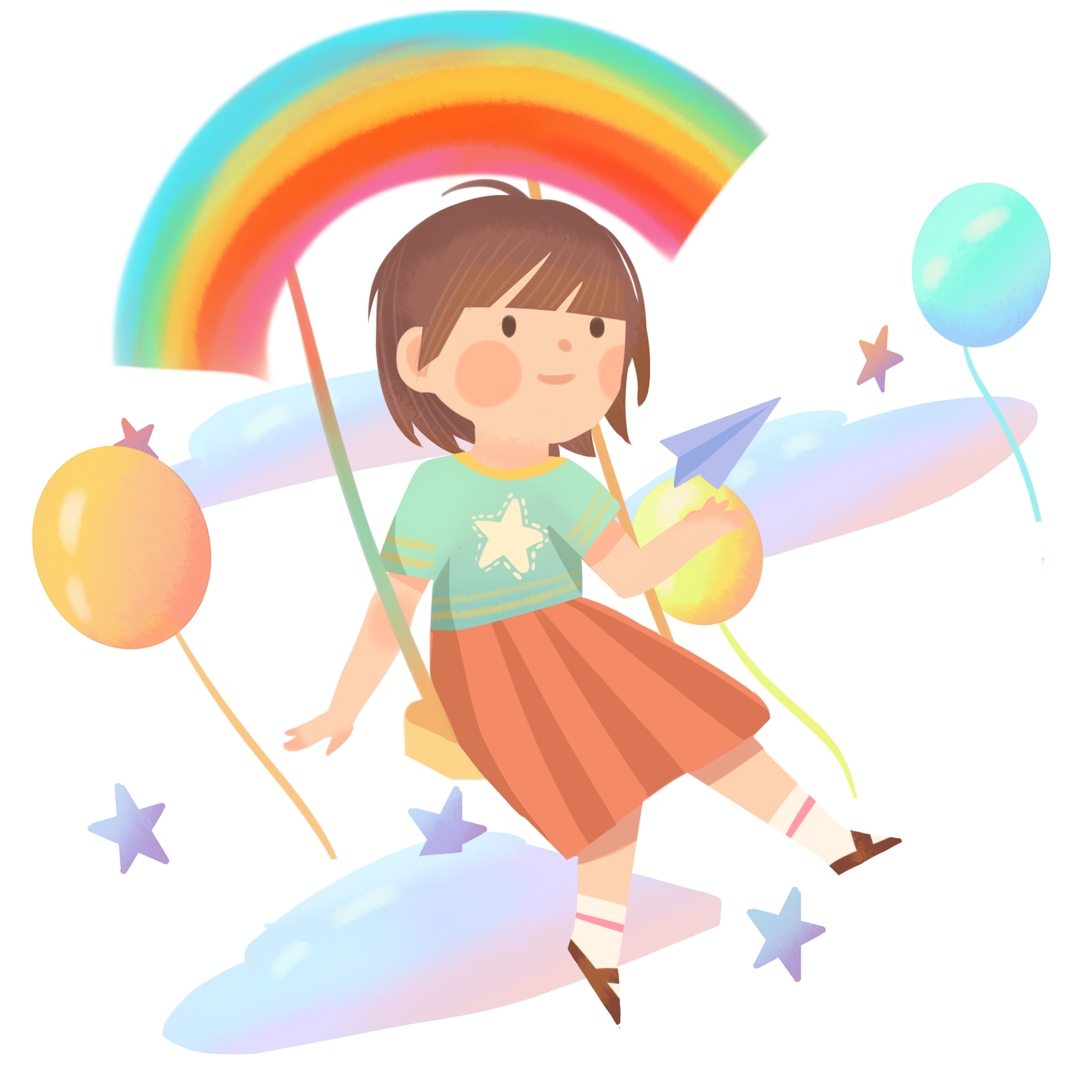 2
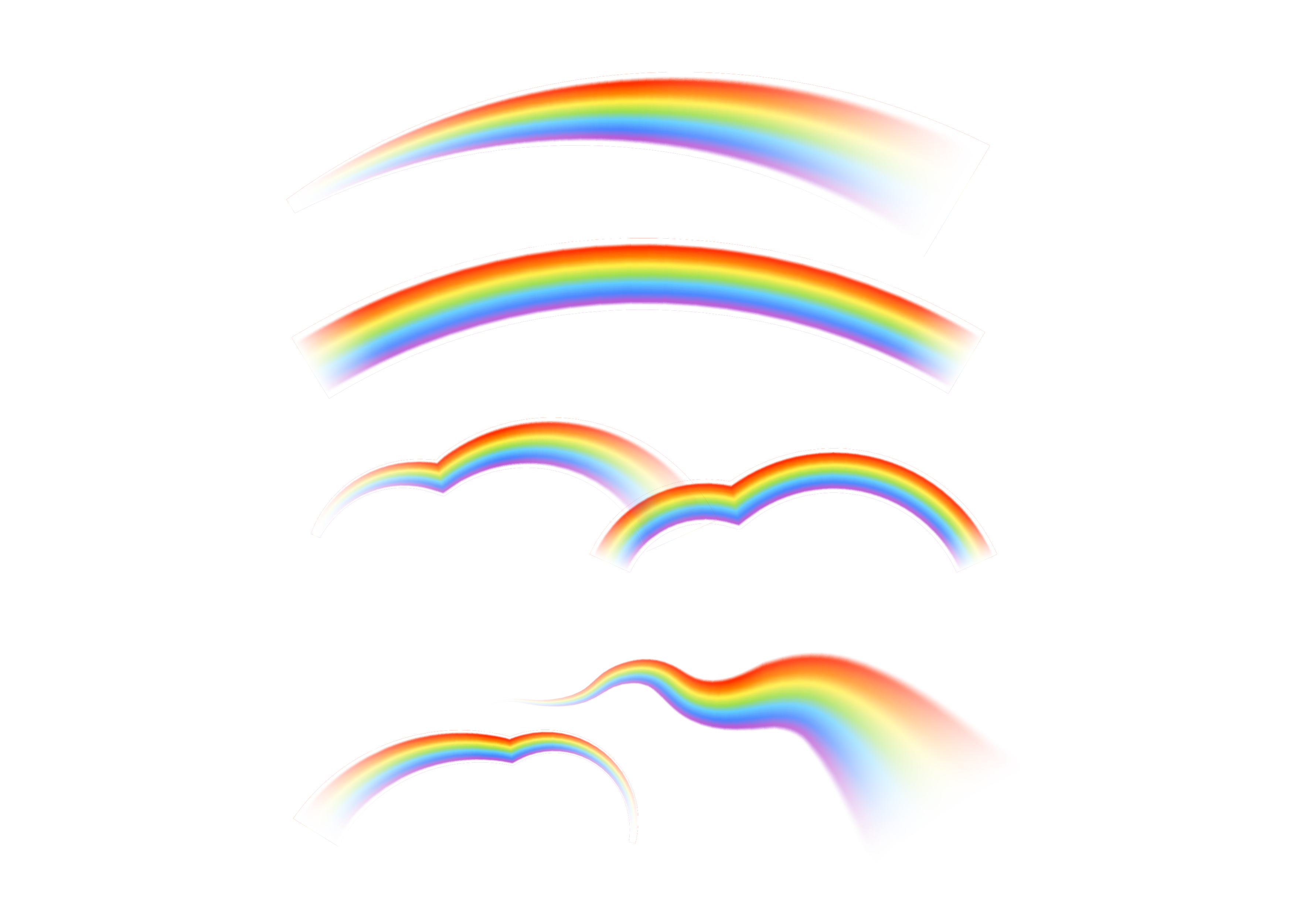 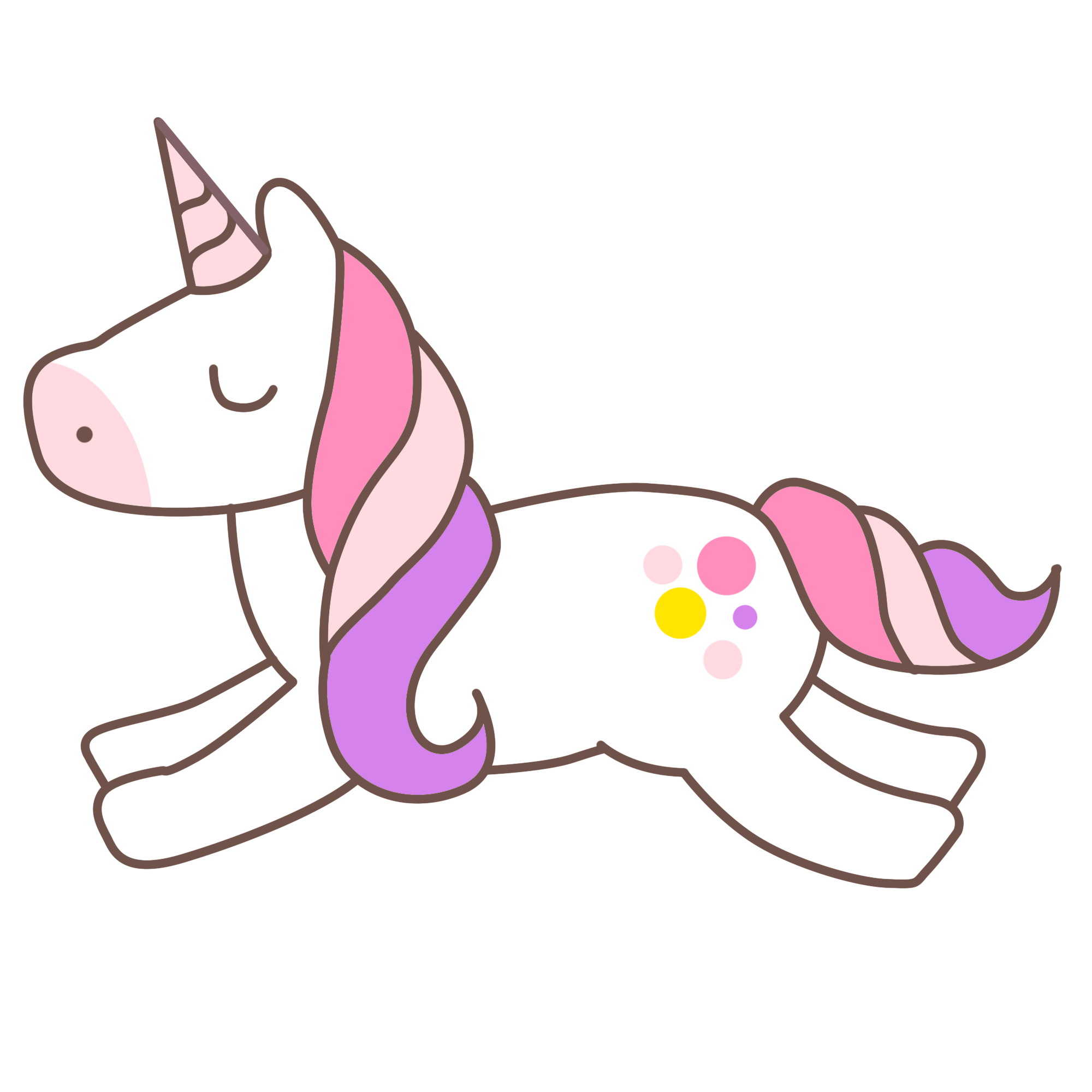 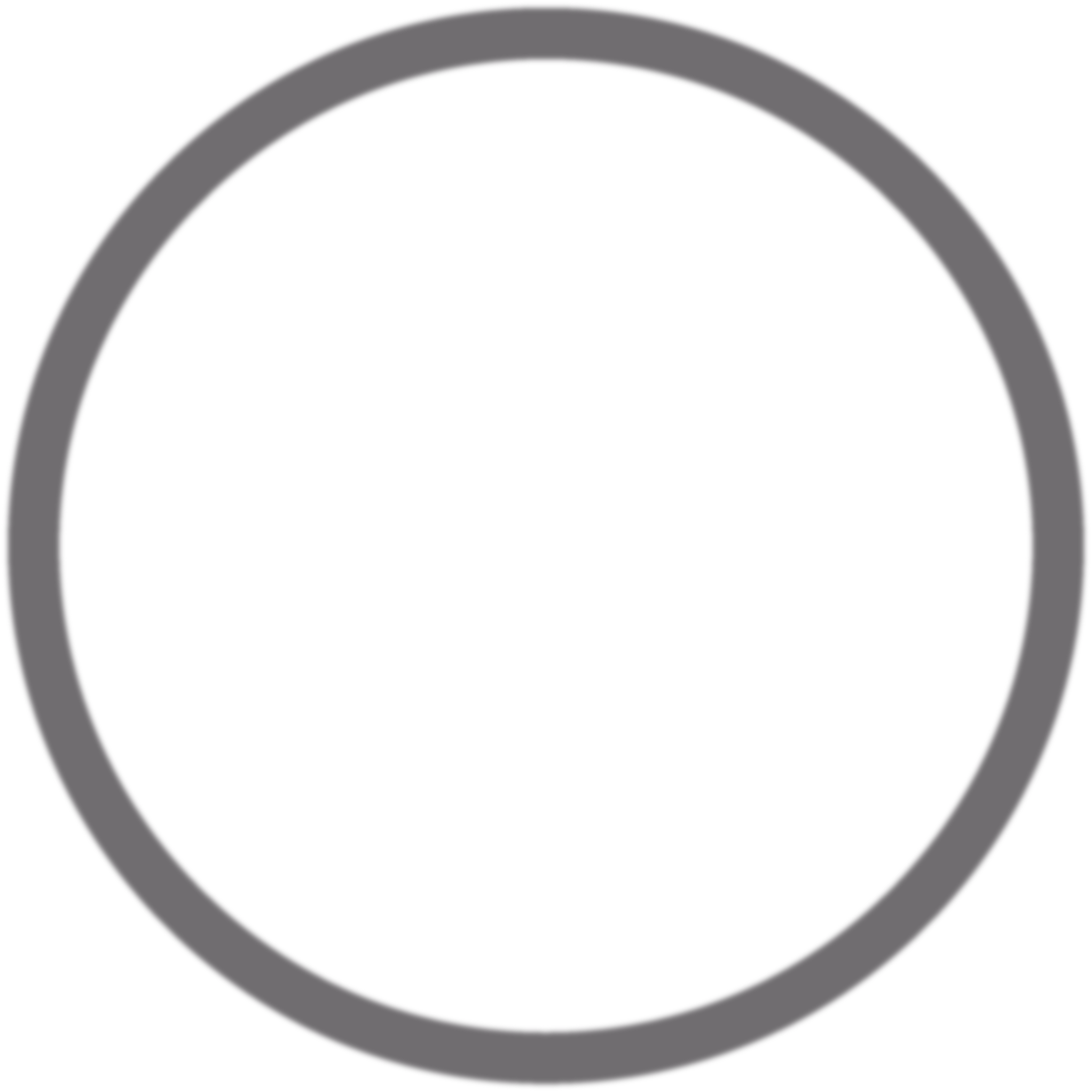 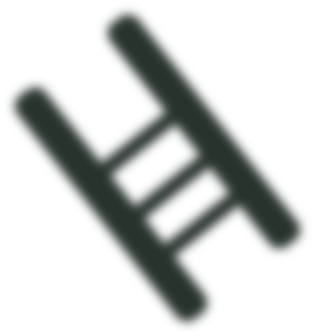 LUYỆN TẬP
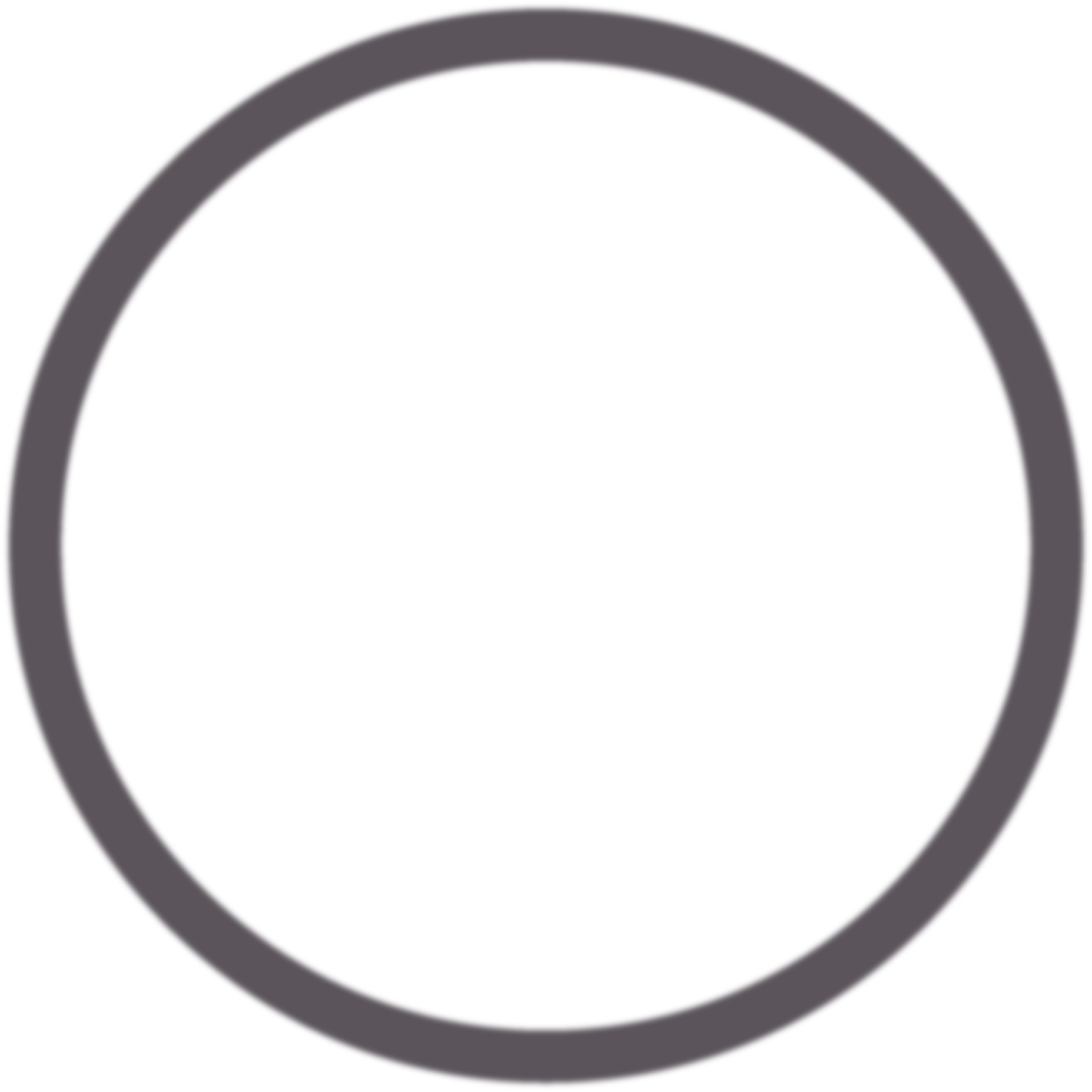 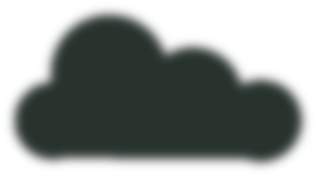 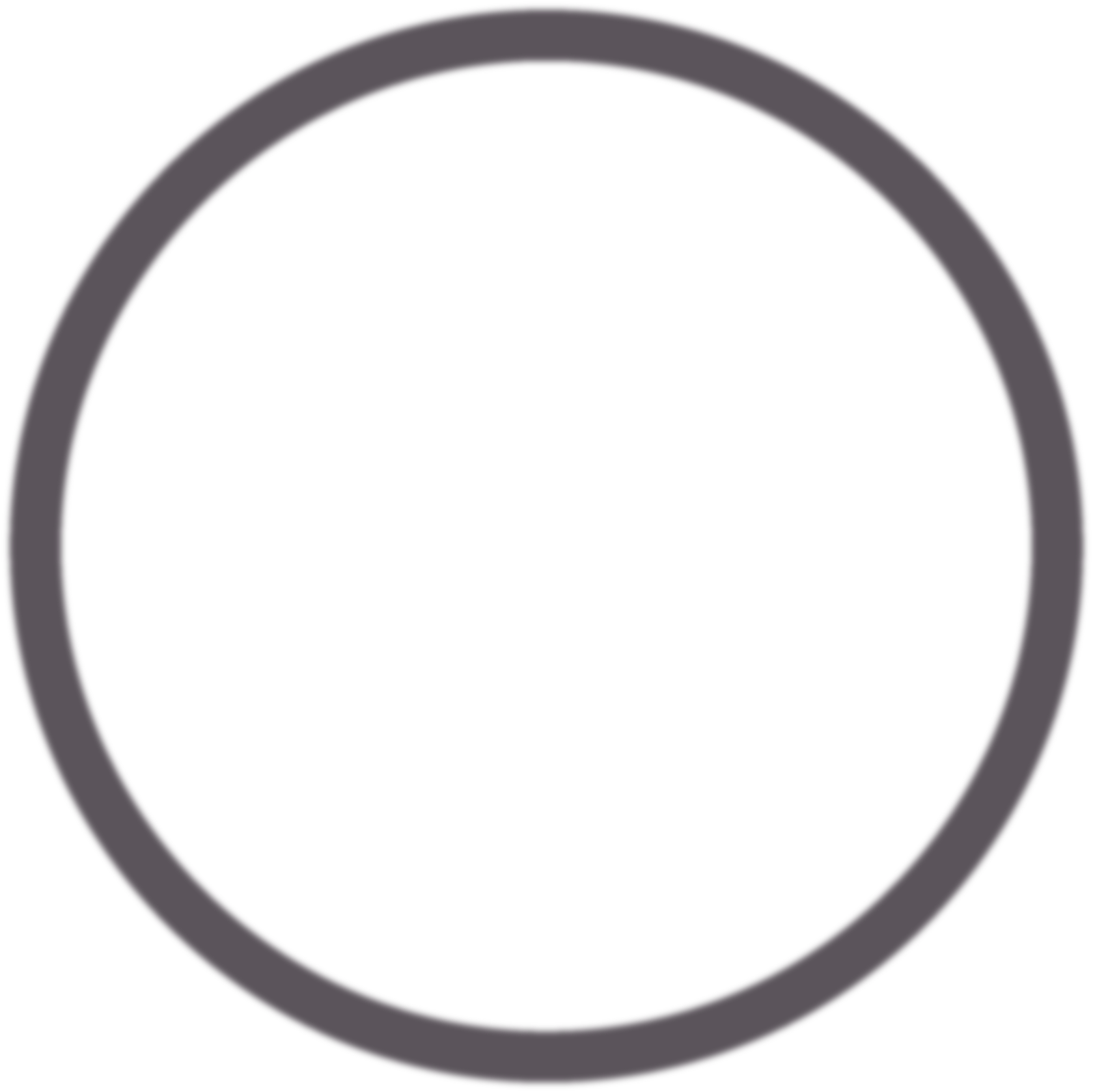 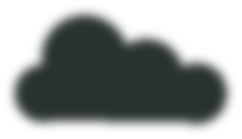 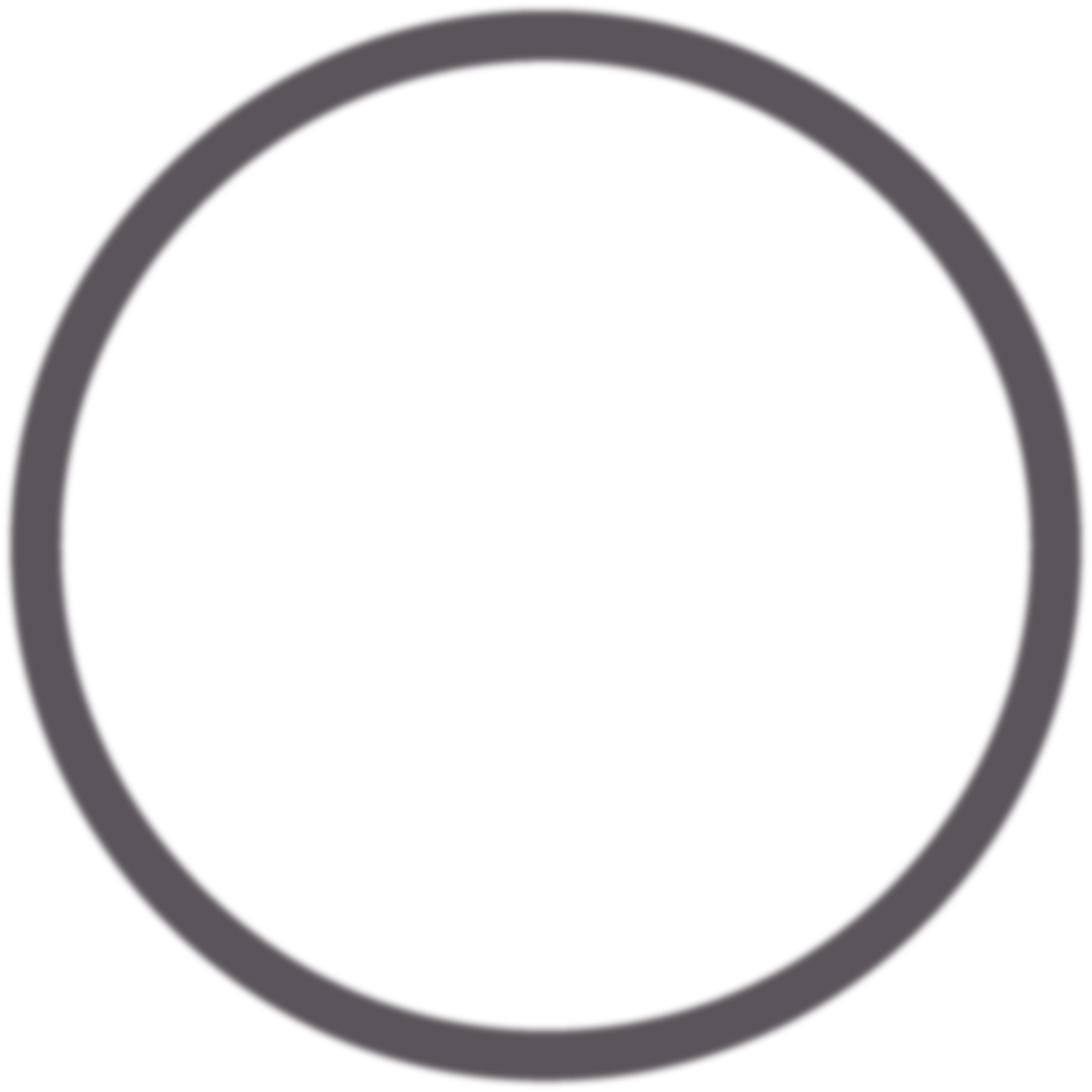 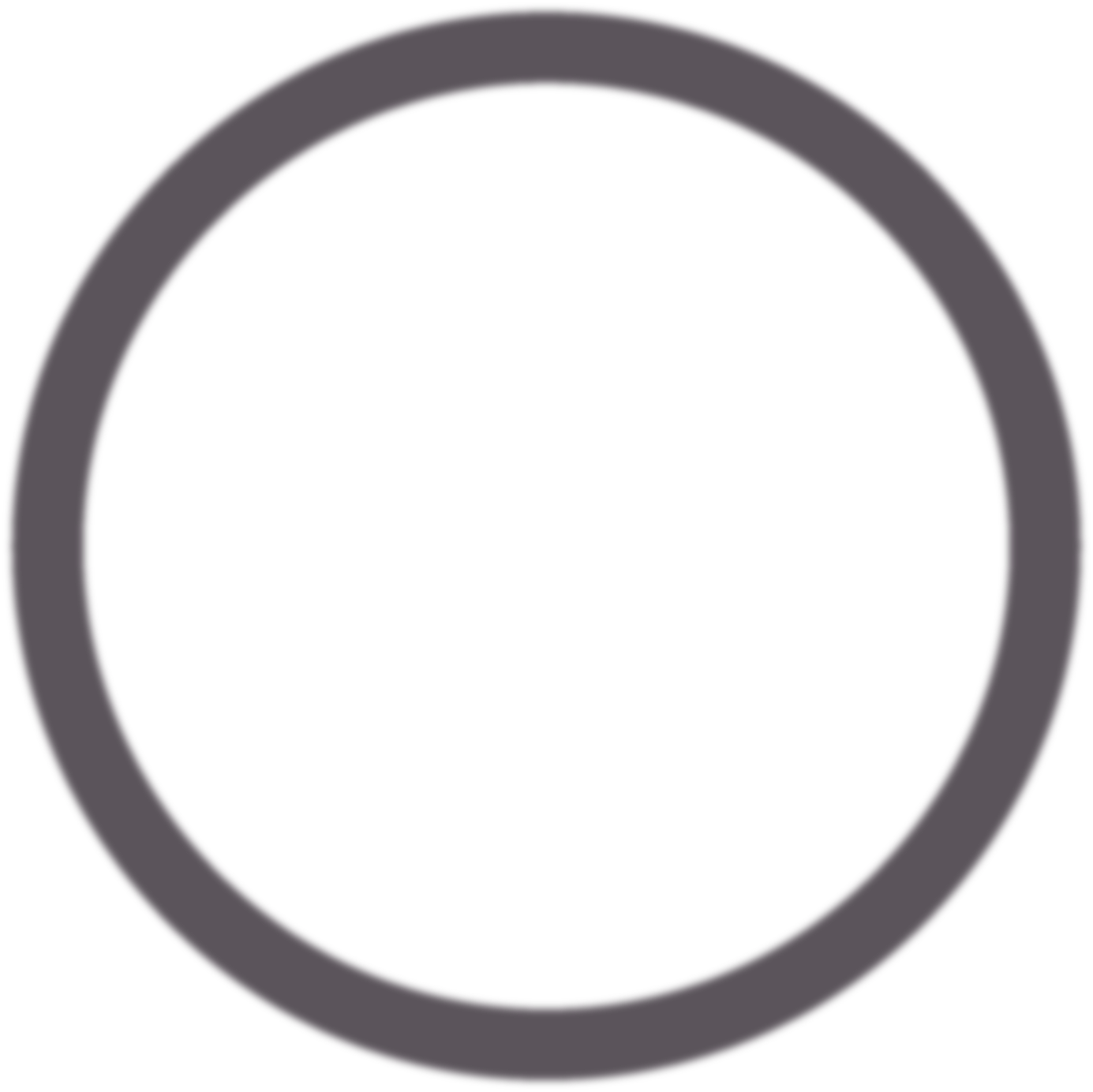 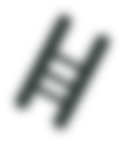 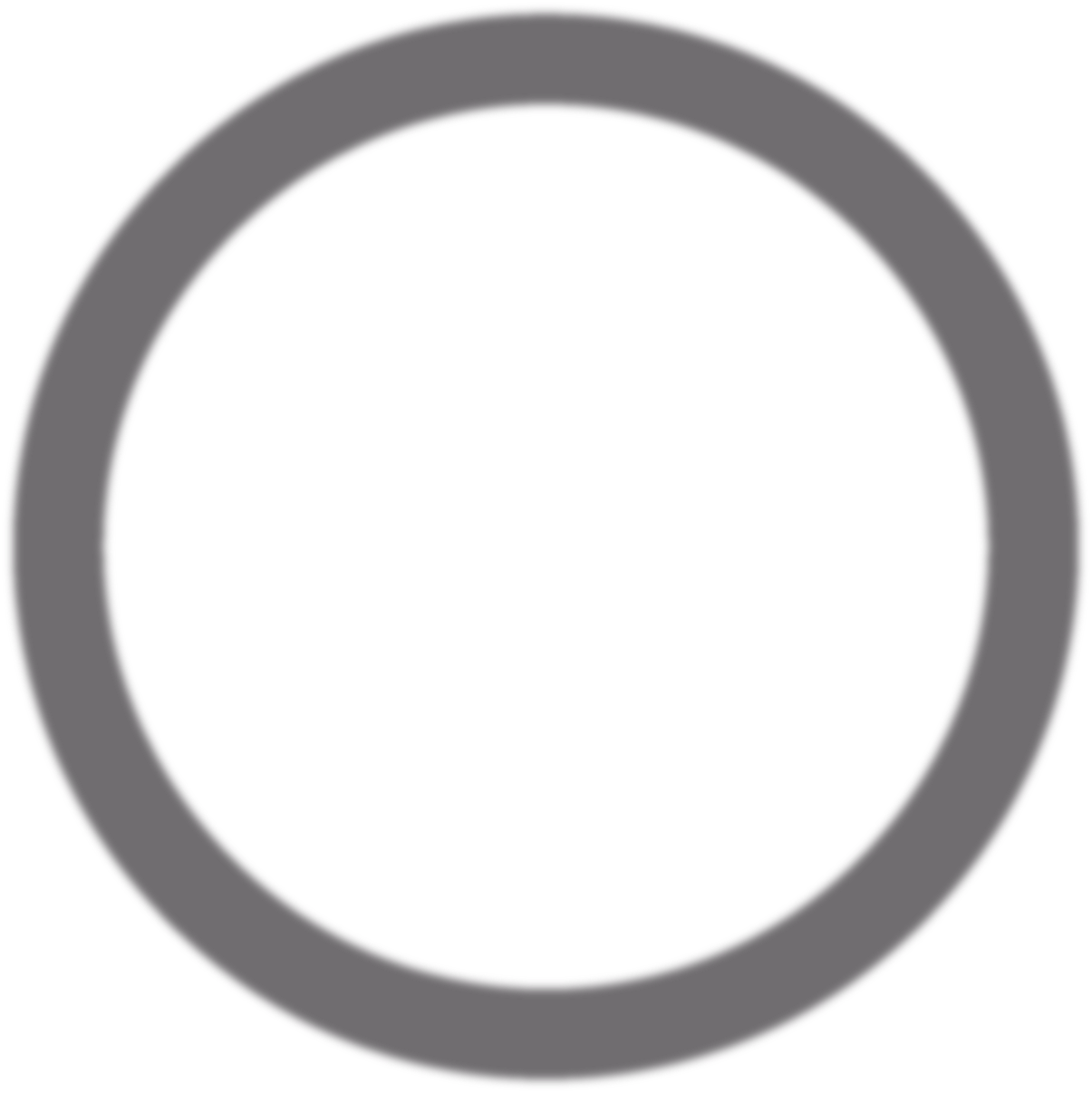 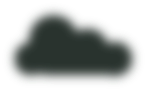 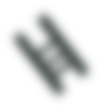 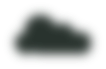 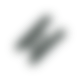 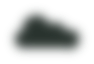 LUYỆN TẬP - Bài 1
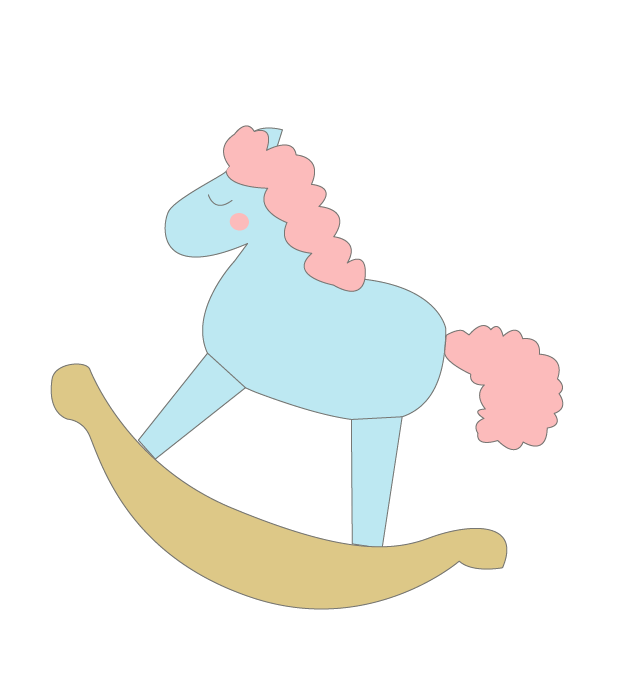 Viết tỉ số của a và b, biết:
a) a = 3; b = 4	
b) a = 5m; b = 7m
c) a = 12kg; b = 3kg
d) a = 6l; b = 8l
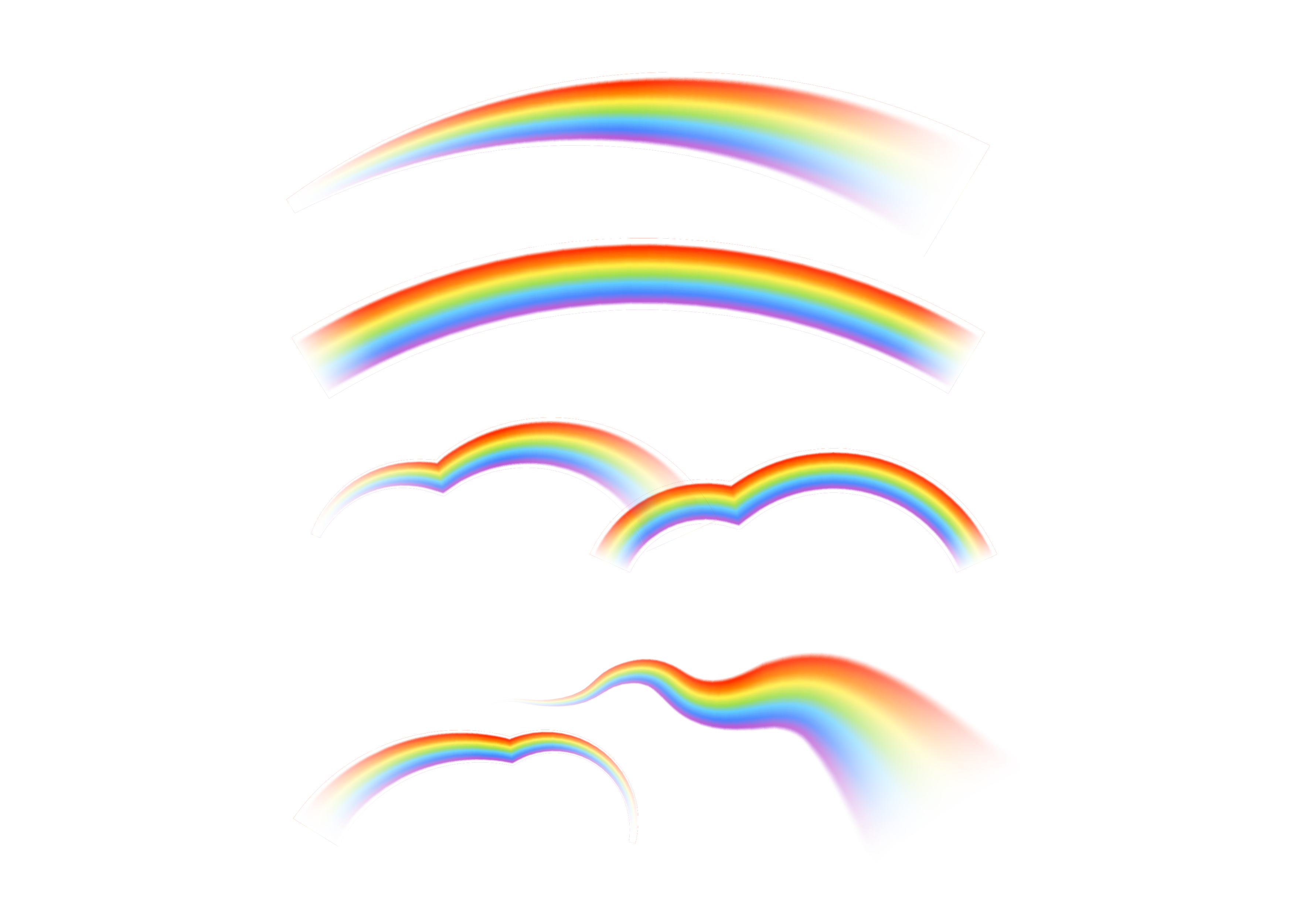 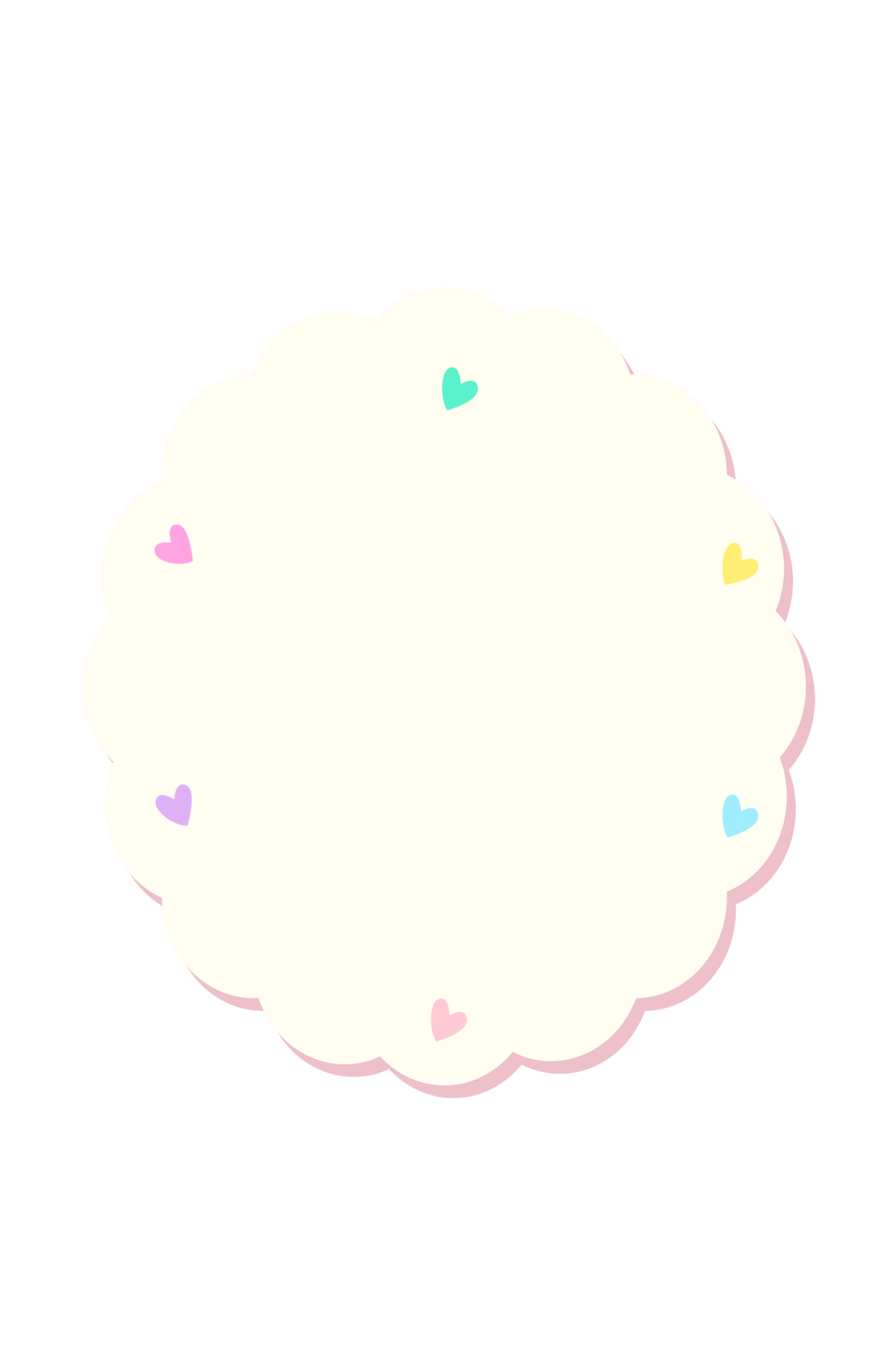 LUYỆN TẬP - Bài 1
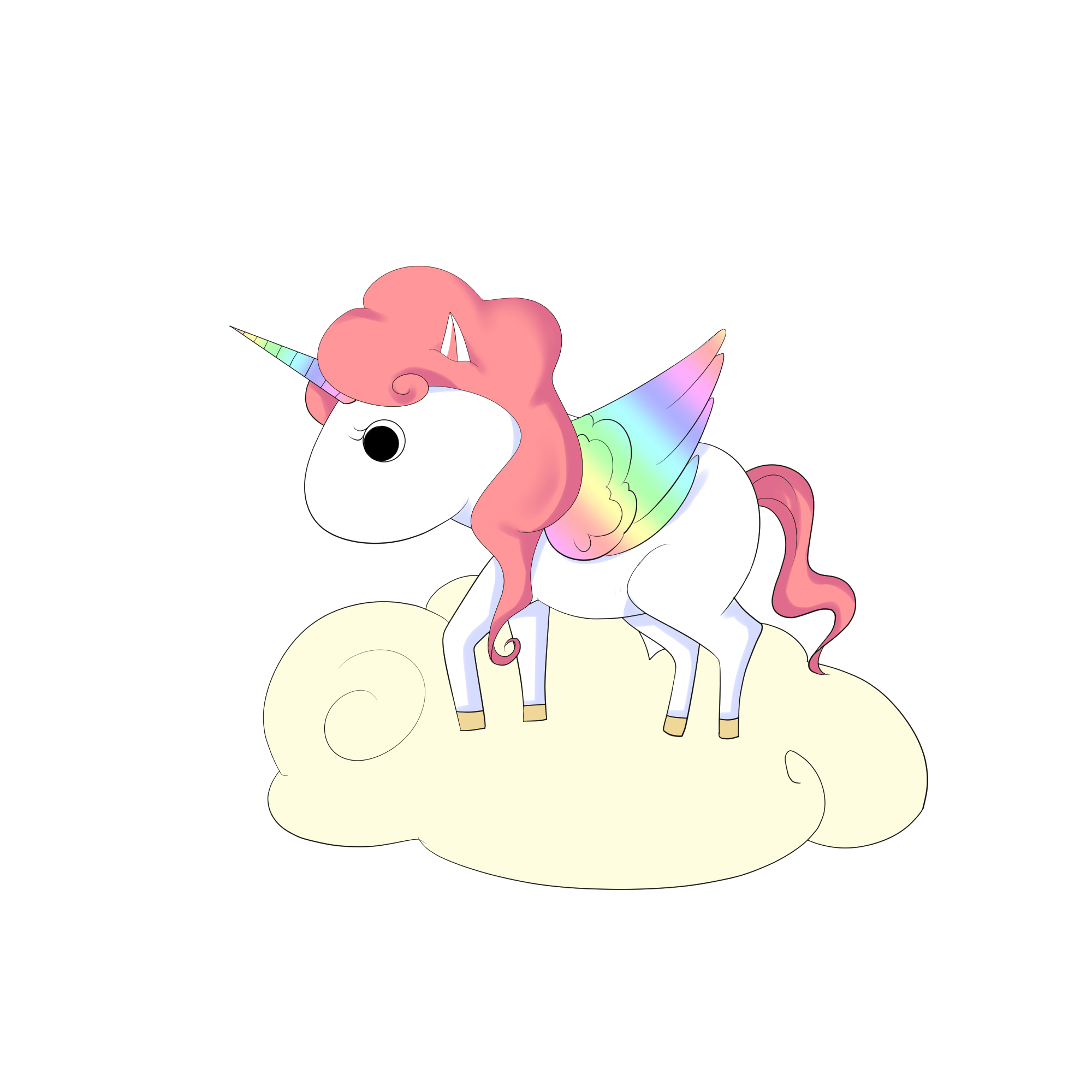 1. Viết tỉ số của a và b, biết:
a) a = 3
     b = 4
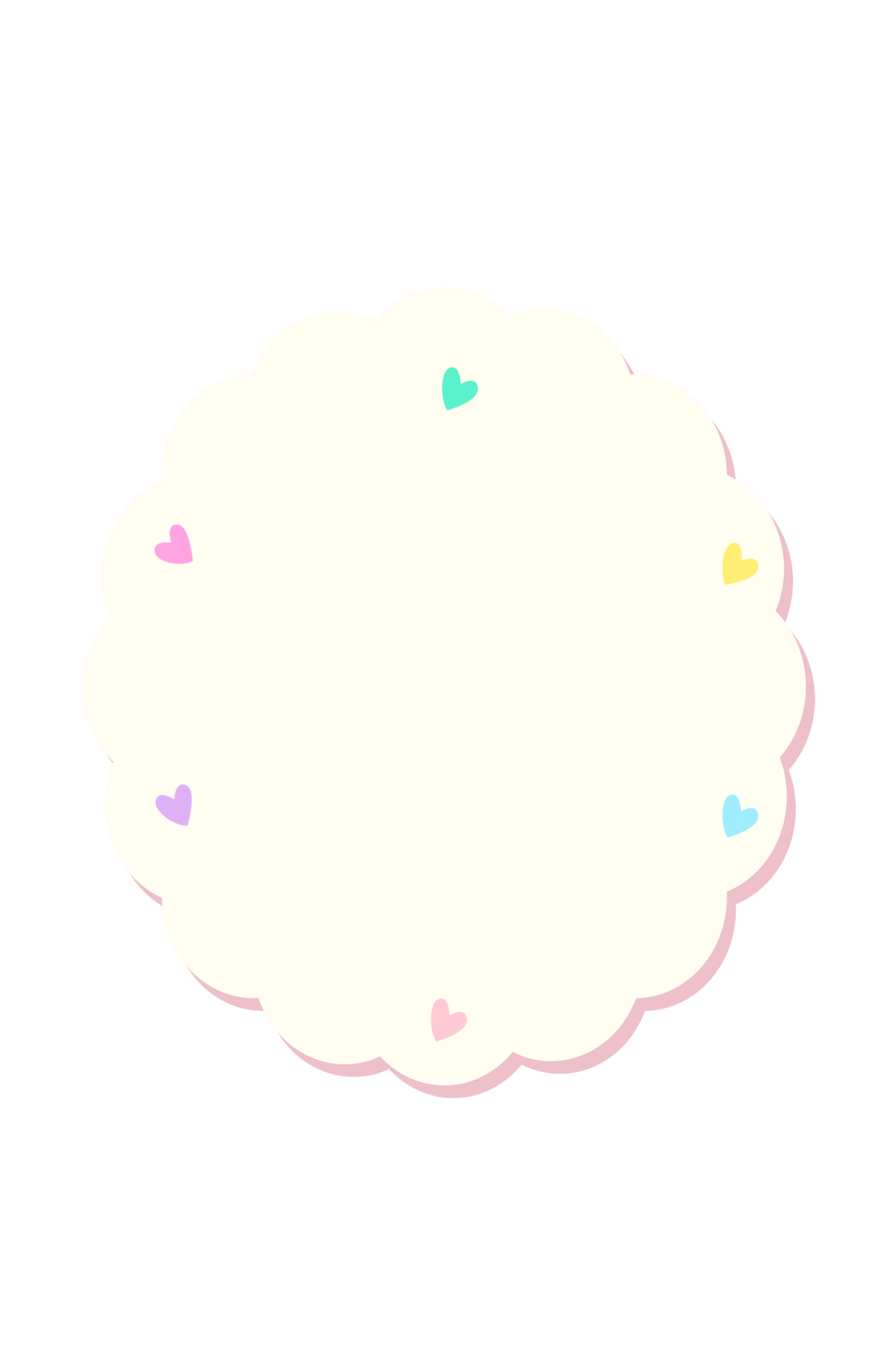 LUYỆN TẬP - Bài 1
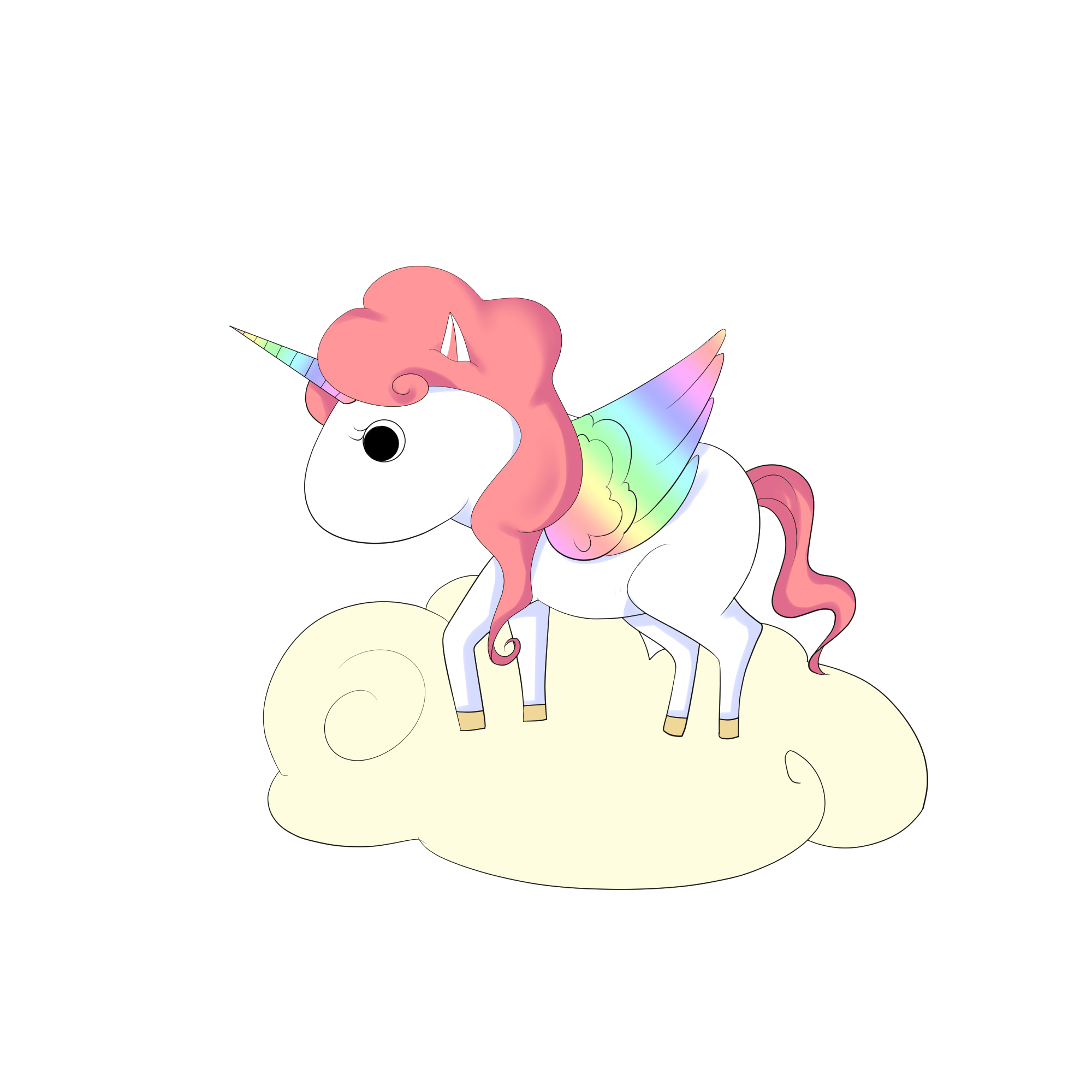 1. Viết tỉ số của a và b, biết:
b) a = 5m
     b = 7m
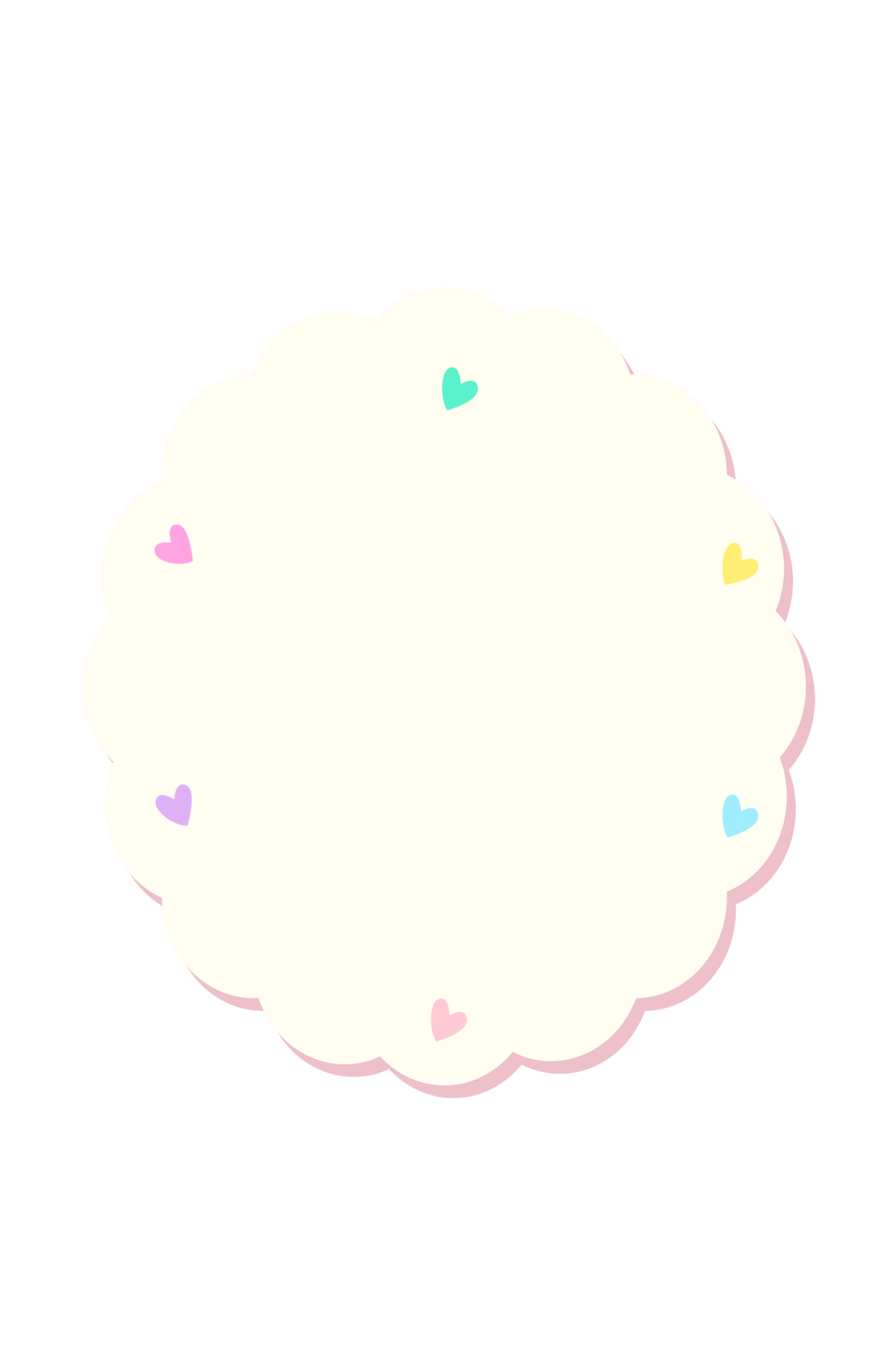 LUYỆN TẬP - Bài 1
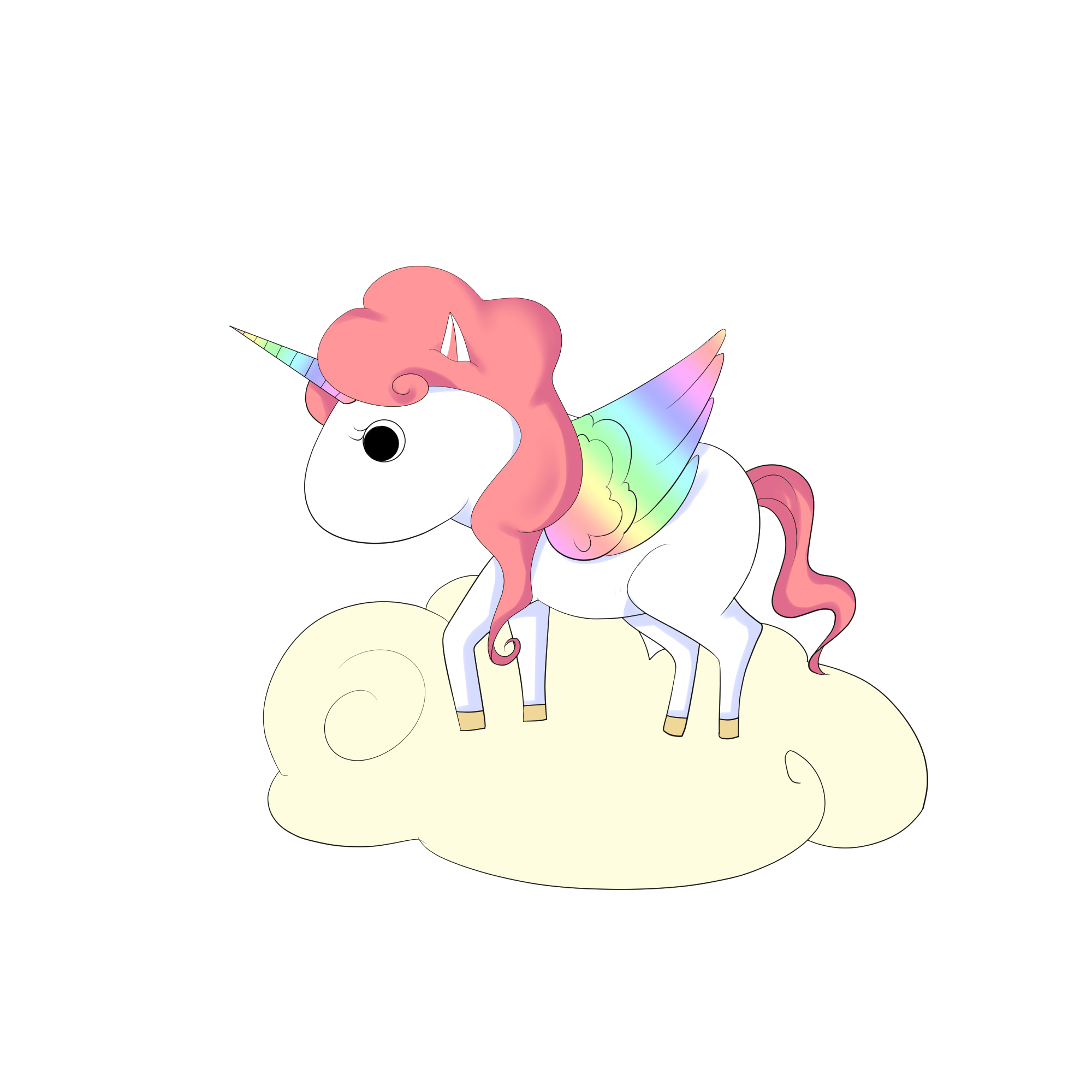 1. Viết tỉ số của a và b, biết:
c) a = 12kg
     b = 3kg
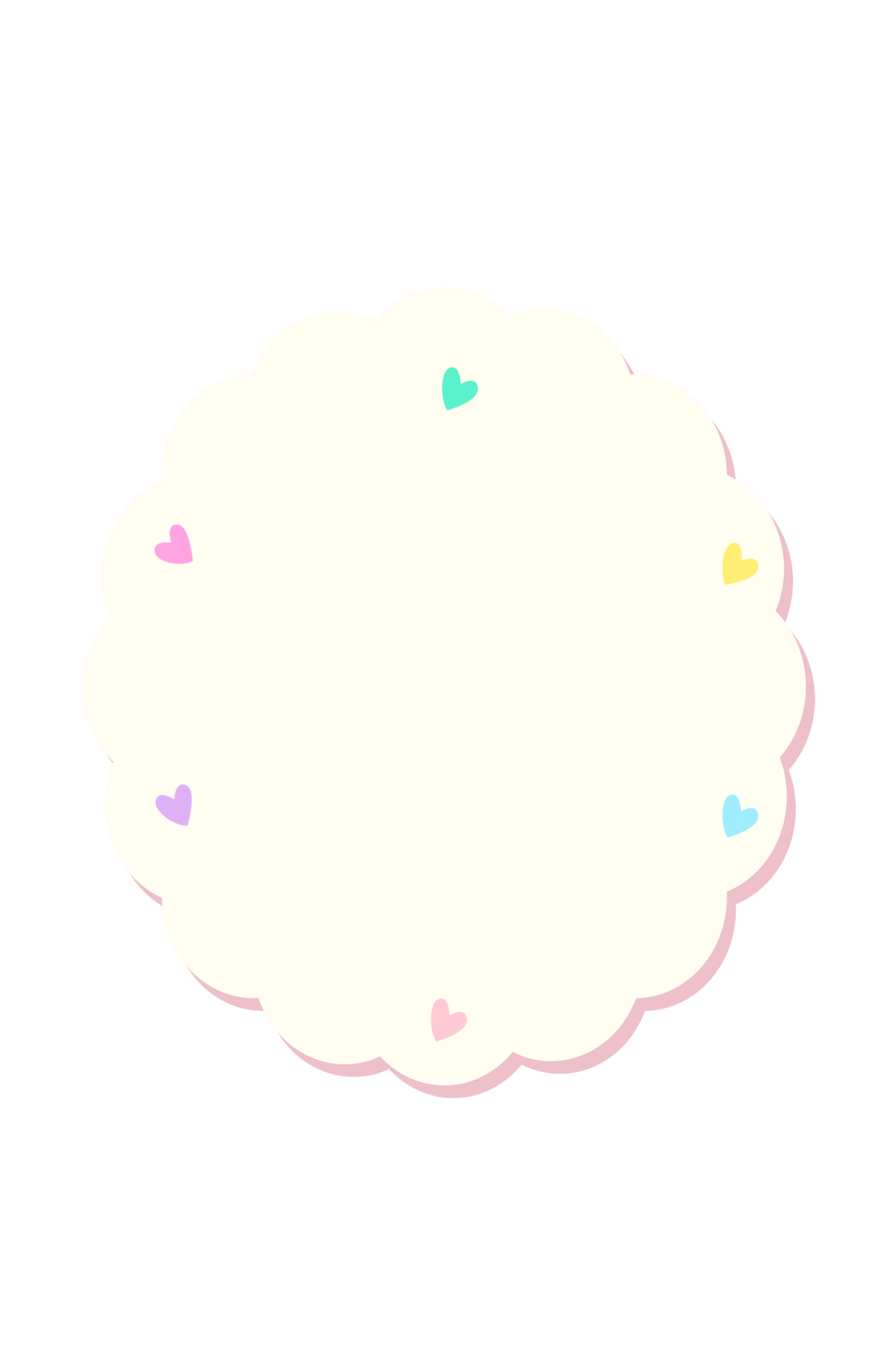 LUYỆN TẬP - Bài 1
1. Viết tỉ số của a và b, biết:
d) a = 6l
     b = 8l
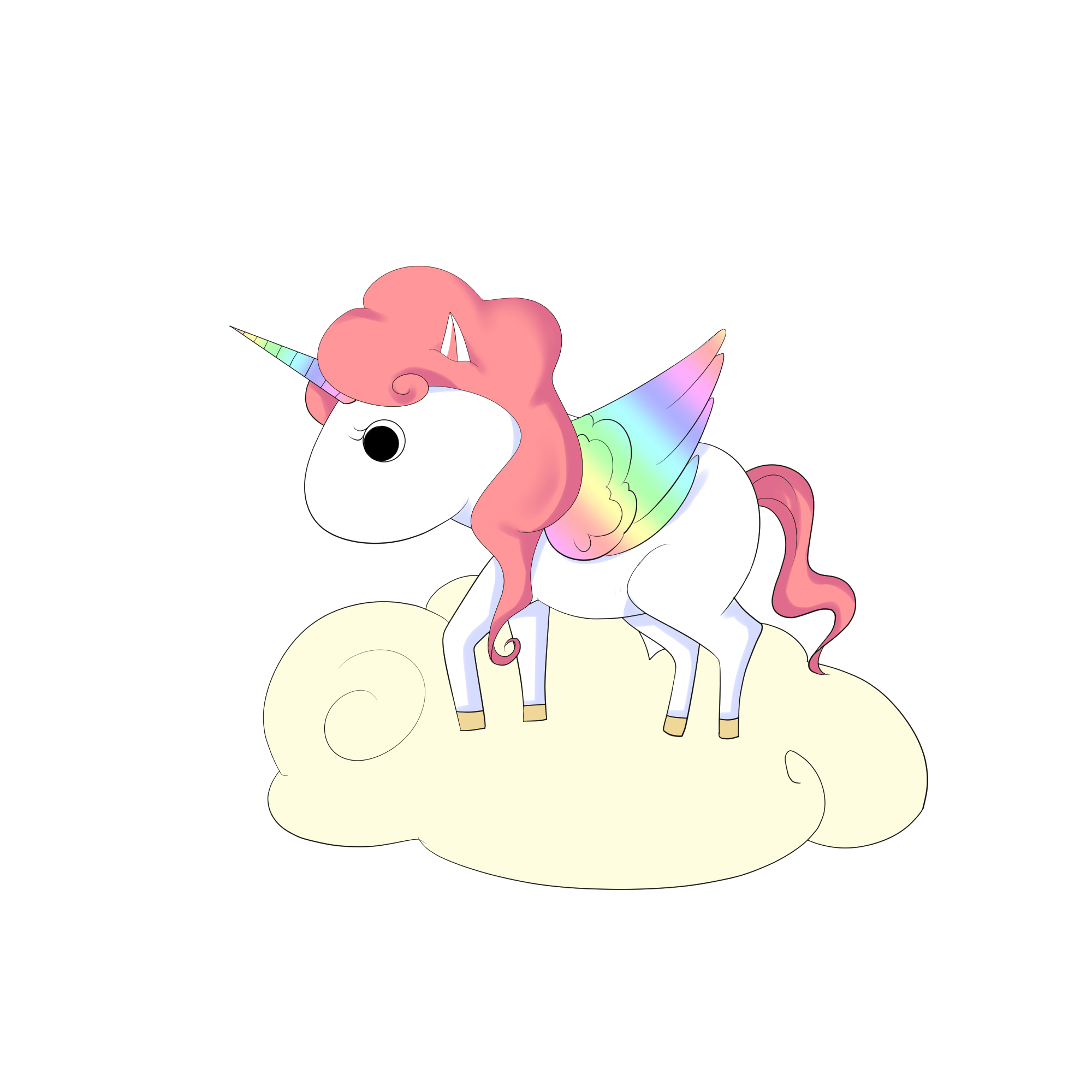 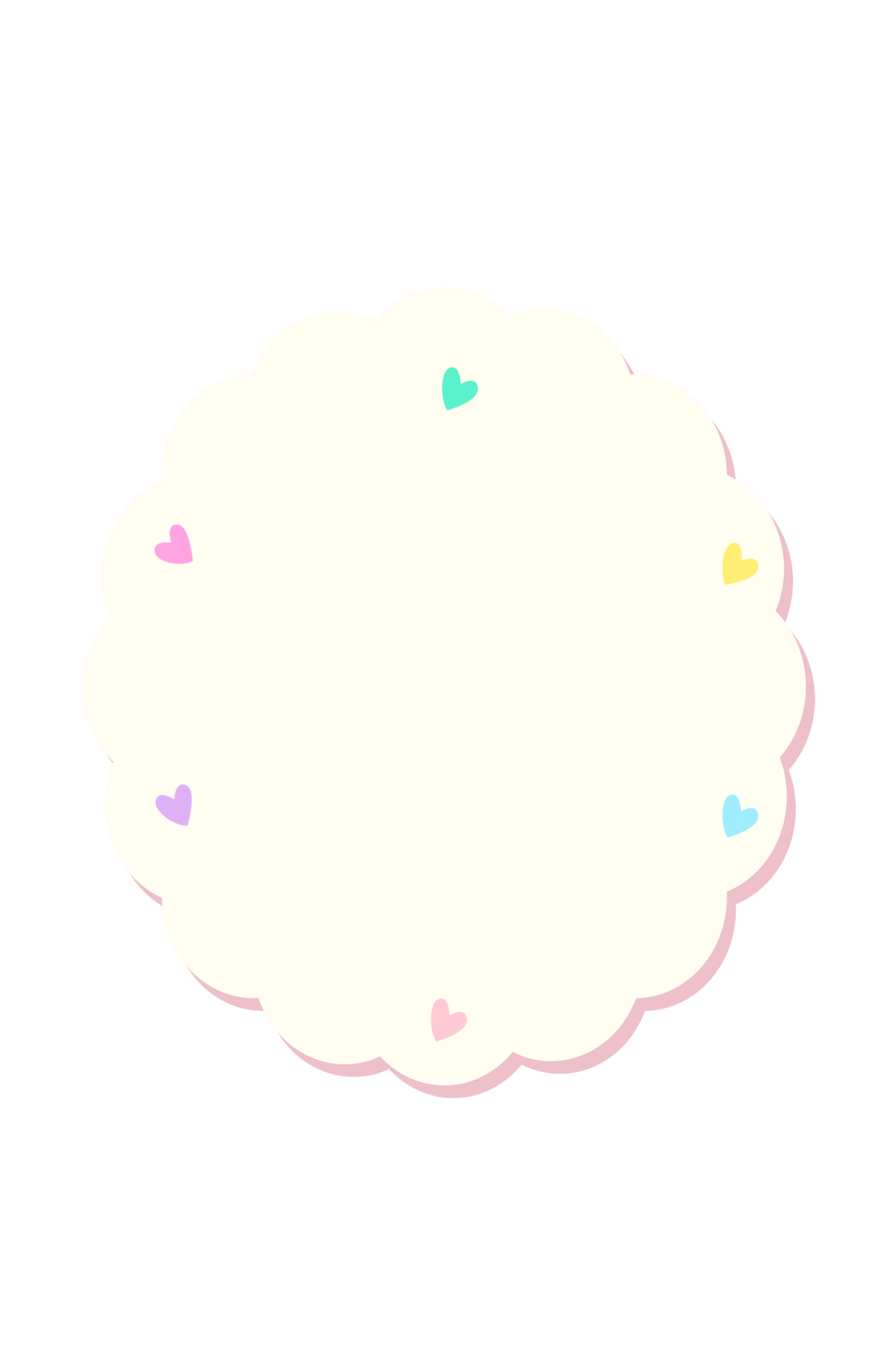 LUYỆN TẬP - Bài 2
12
15
18
60
105
27
LUYỆN TẬP - Bài 3
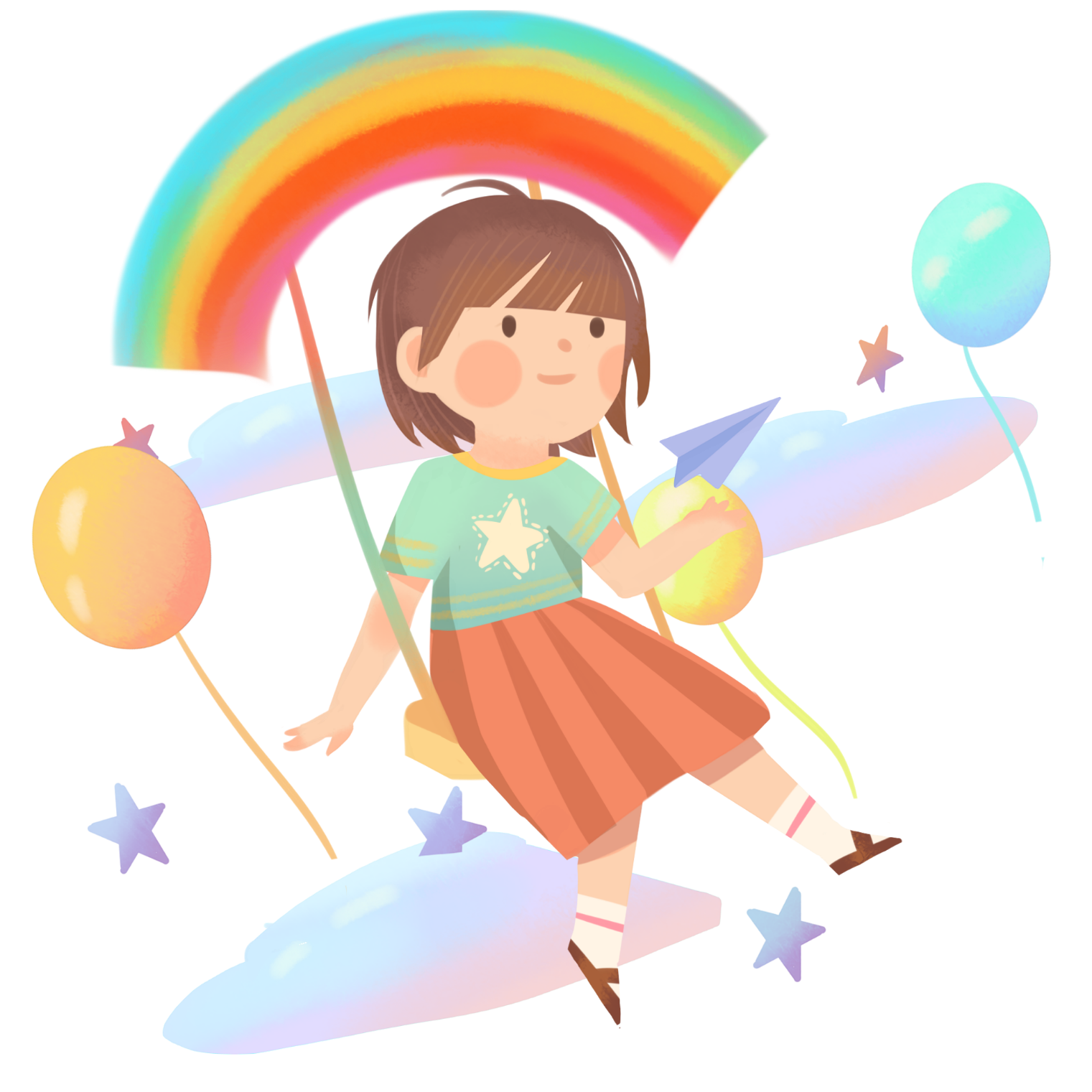 Hai số có tổng bằng 1080. Tìm hai số đó biết rằng gấp 7 lần số thứ nhất thì được số thứ hai.
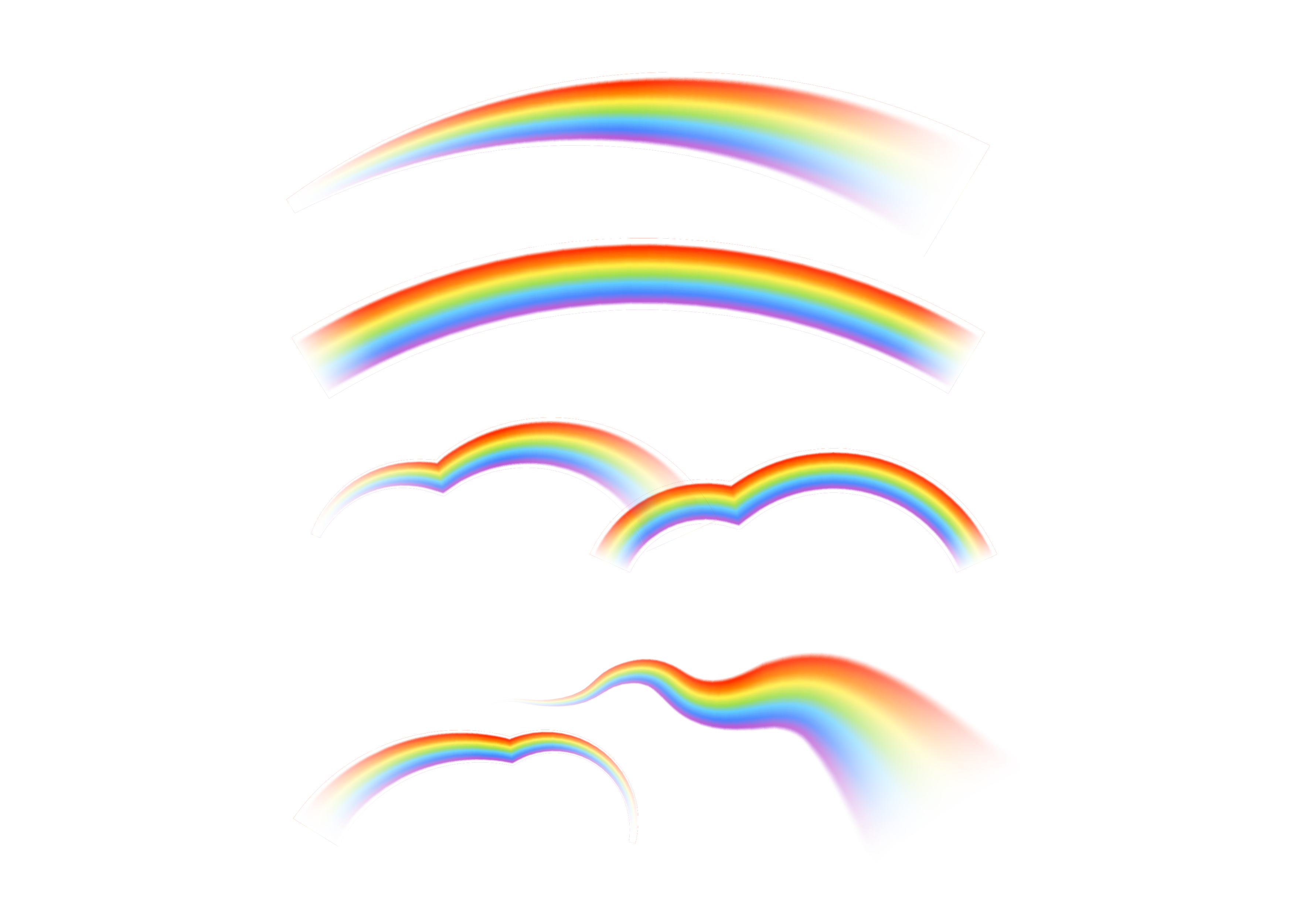 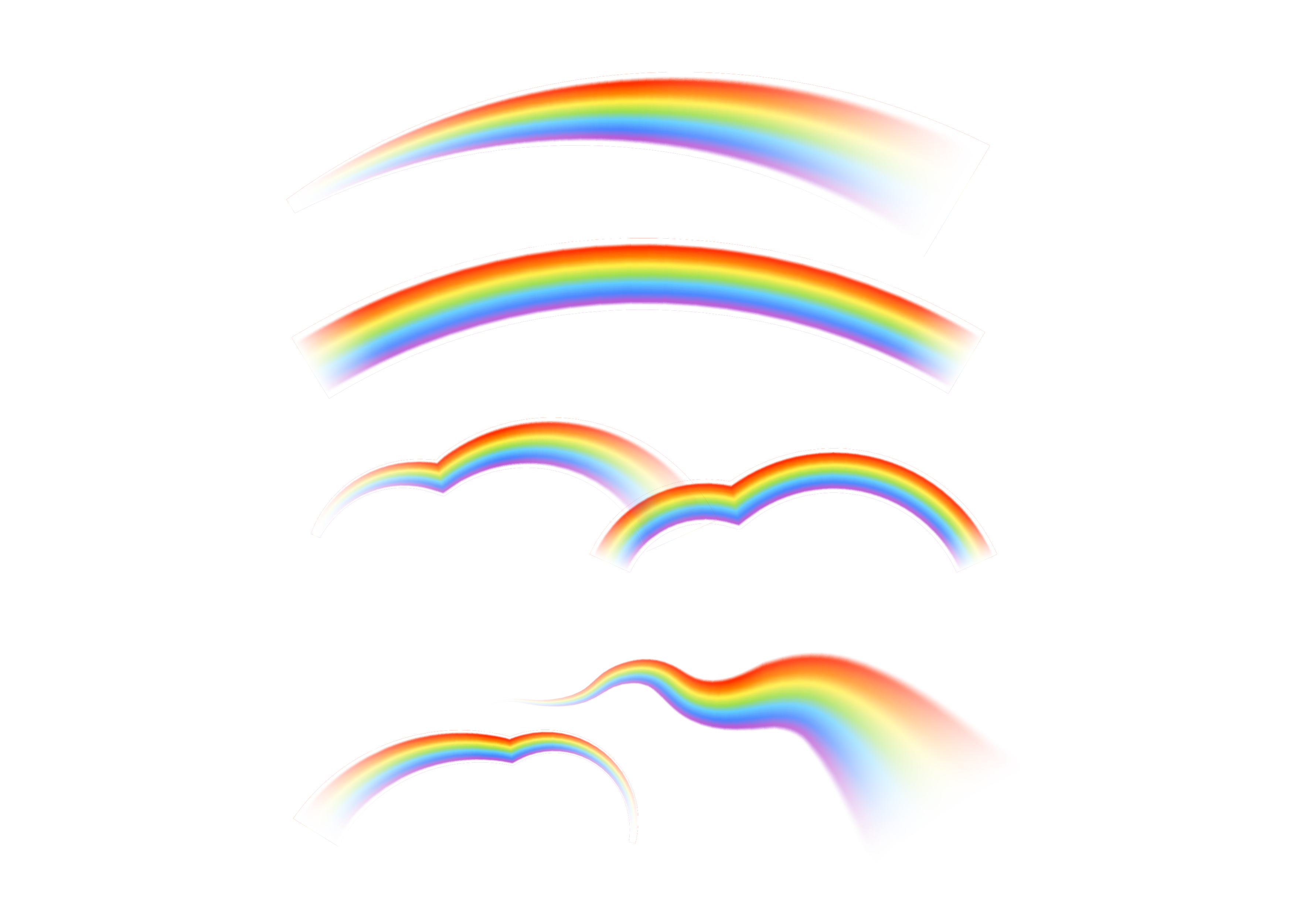 LUYỆN TẬP - Bài 3
Tóm tắt:
?
Số thứ nhất:
1080
Số thứ hai:
?
Hai số có tổng bằng 1080. Tìm hai số đó biết rằng gấp 7 lần số thứ nhất thì được số thứ hai.
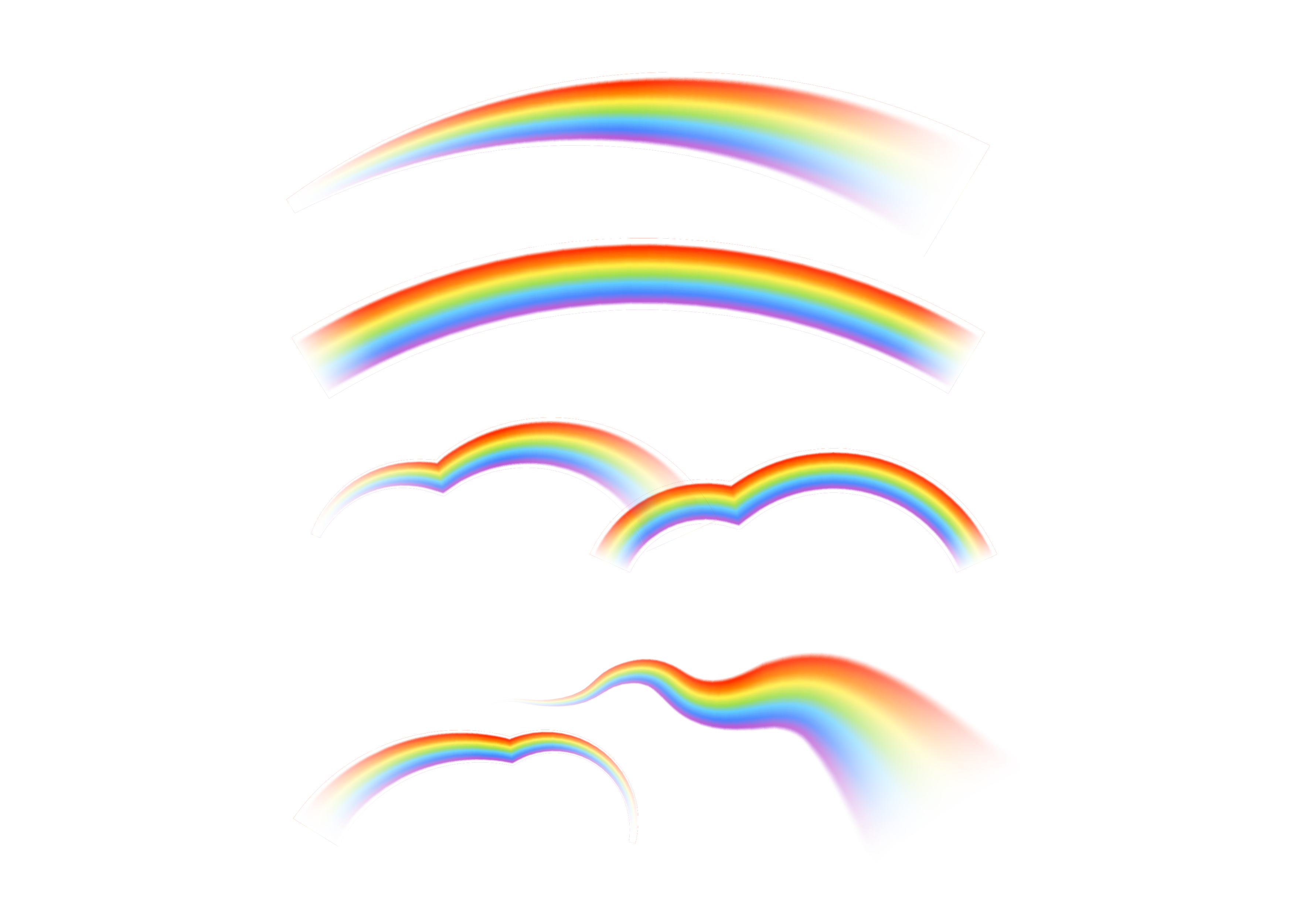 LUYỆN TẬP - Bài 3
Bài giải:
Tổng số phần bằng nhau là: 1 + 7 = 8 (phần)
Số thứ nhất là: 1080 : 8 = 135
Số thứ hai là: 1080 - 135 = 945
		Đáp số: Số thứ nhất: 135
			    Số thứ hai: 945
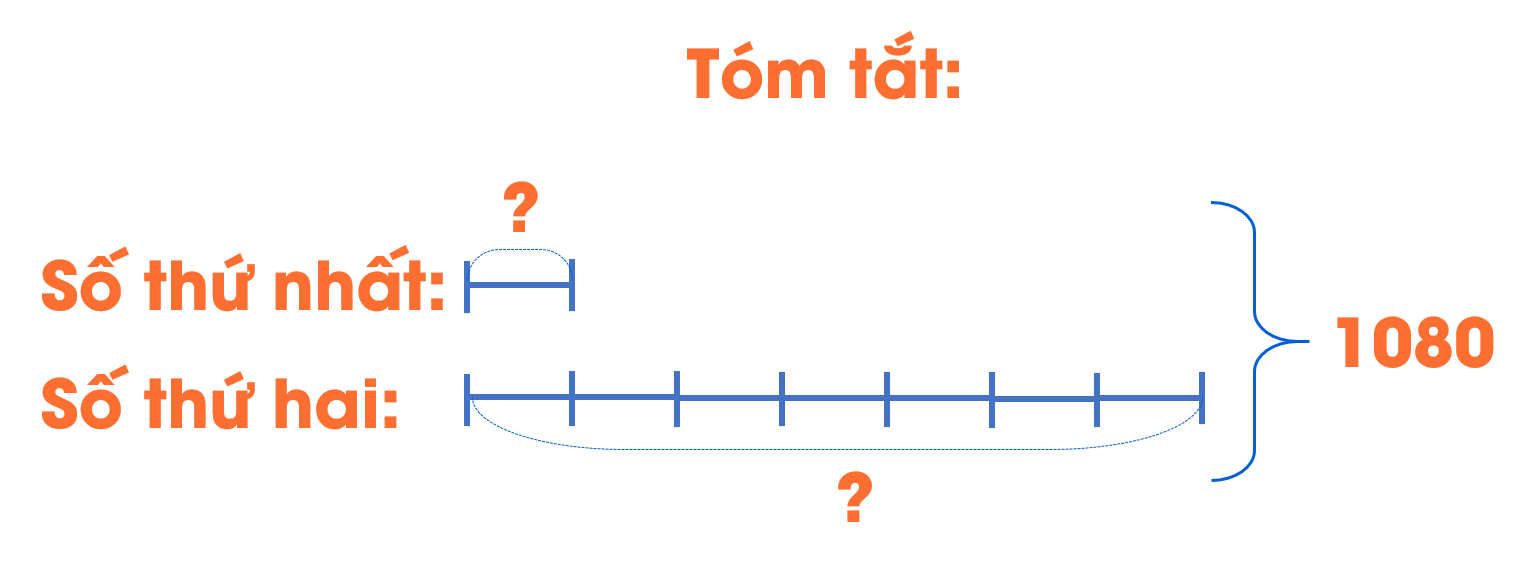 Hai số có tổng bằng 1080. Tìm hai số đó biết rằng gấp 7 lần số thứ nhất thì được số thứ hai.
LUYỆN TẬP - Bài 4
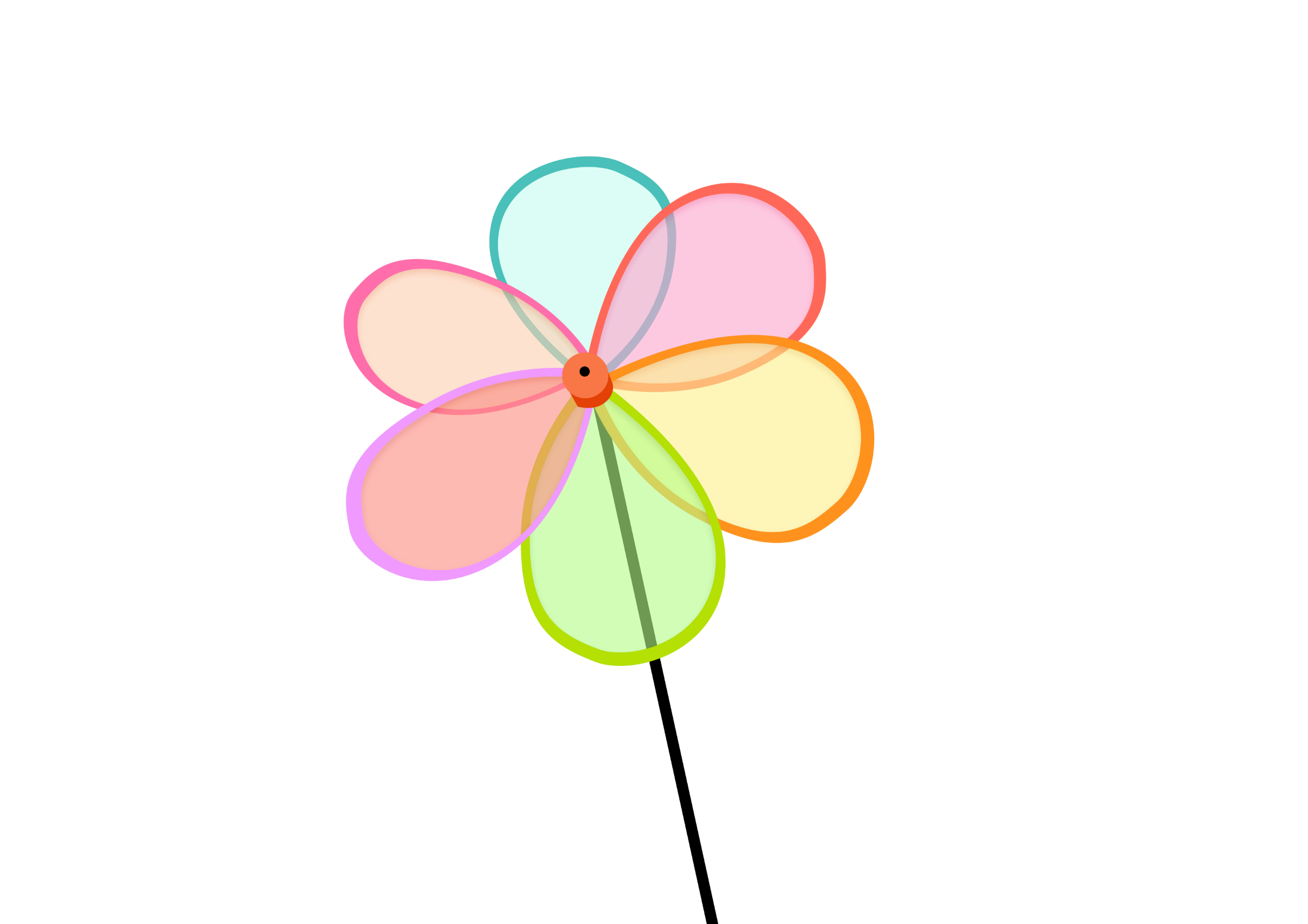 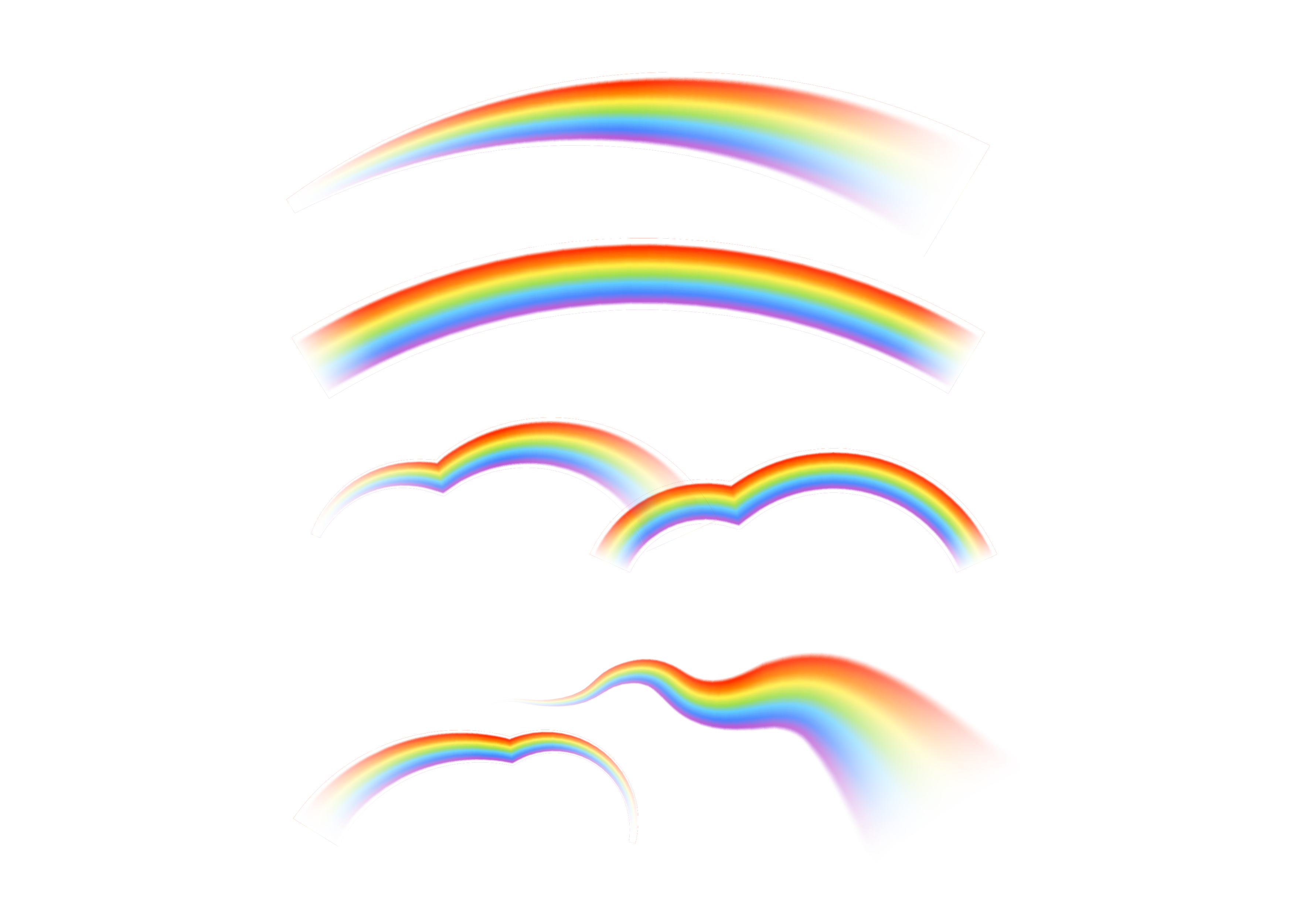 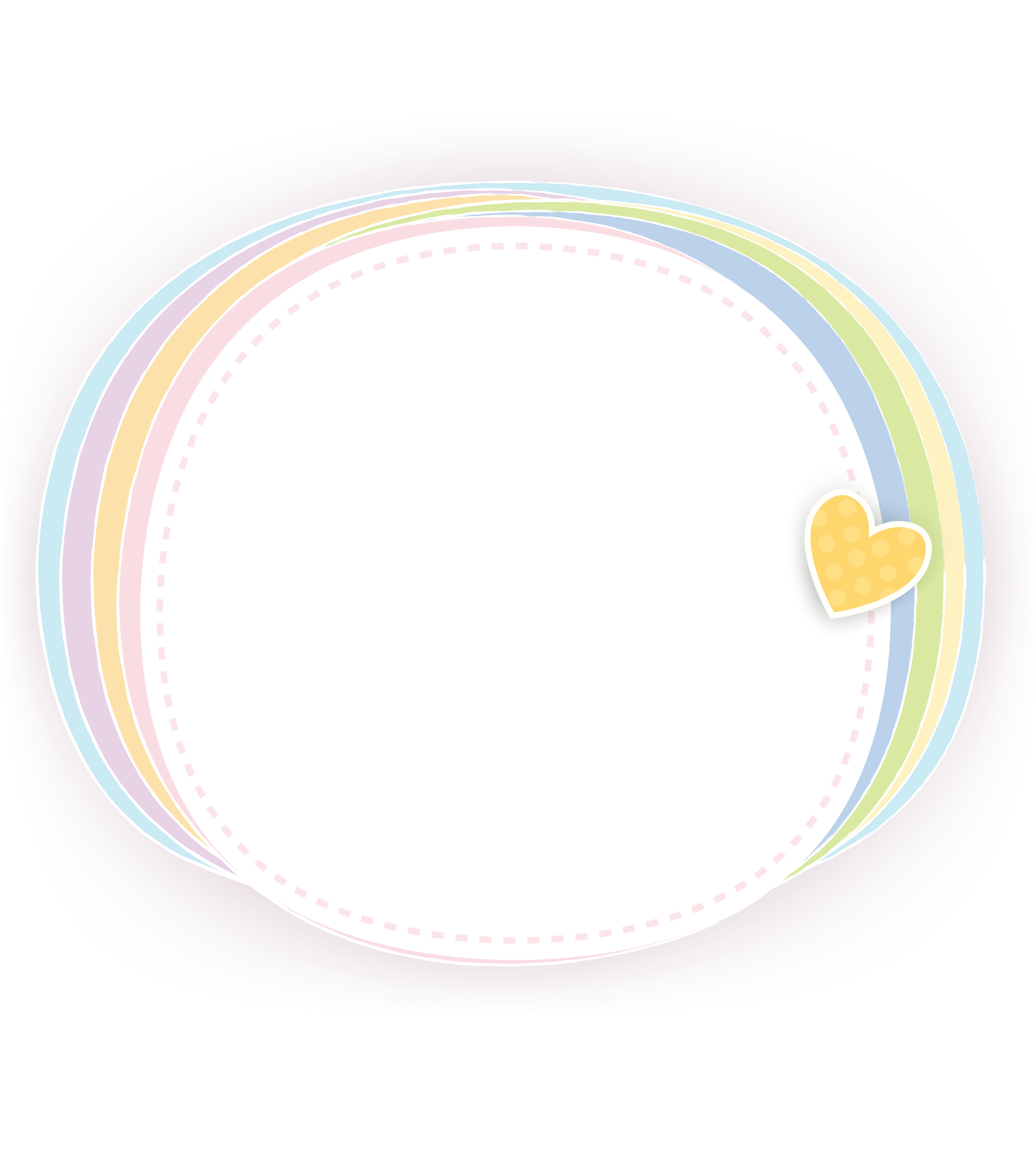 LUYỆN TẬP - Bài 4
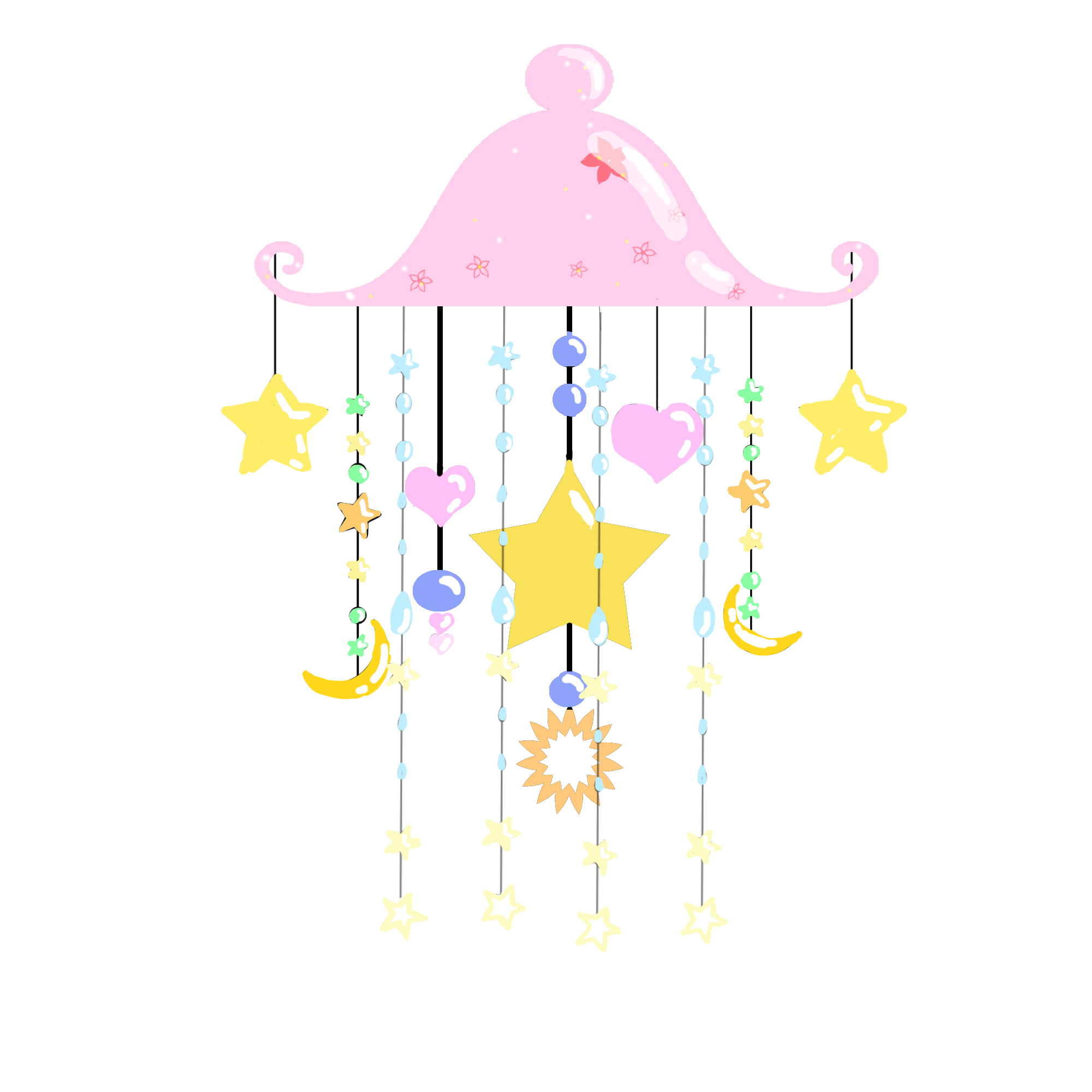 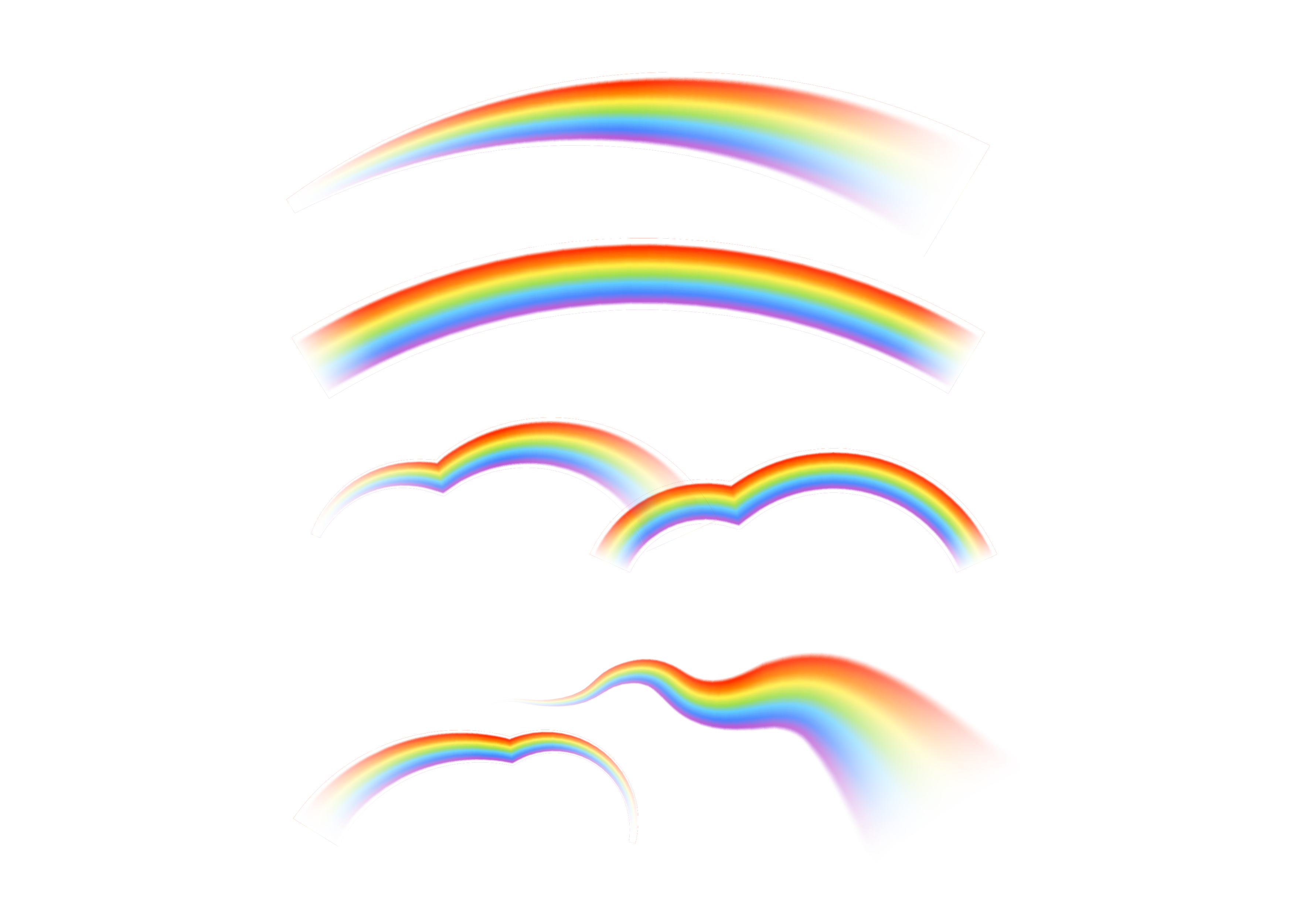 Tóm tắt:
?m
Chiều rộng:
125m
Chiều dài:
?m
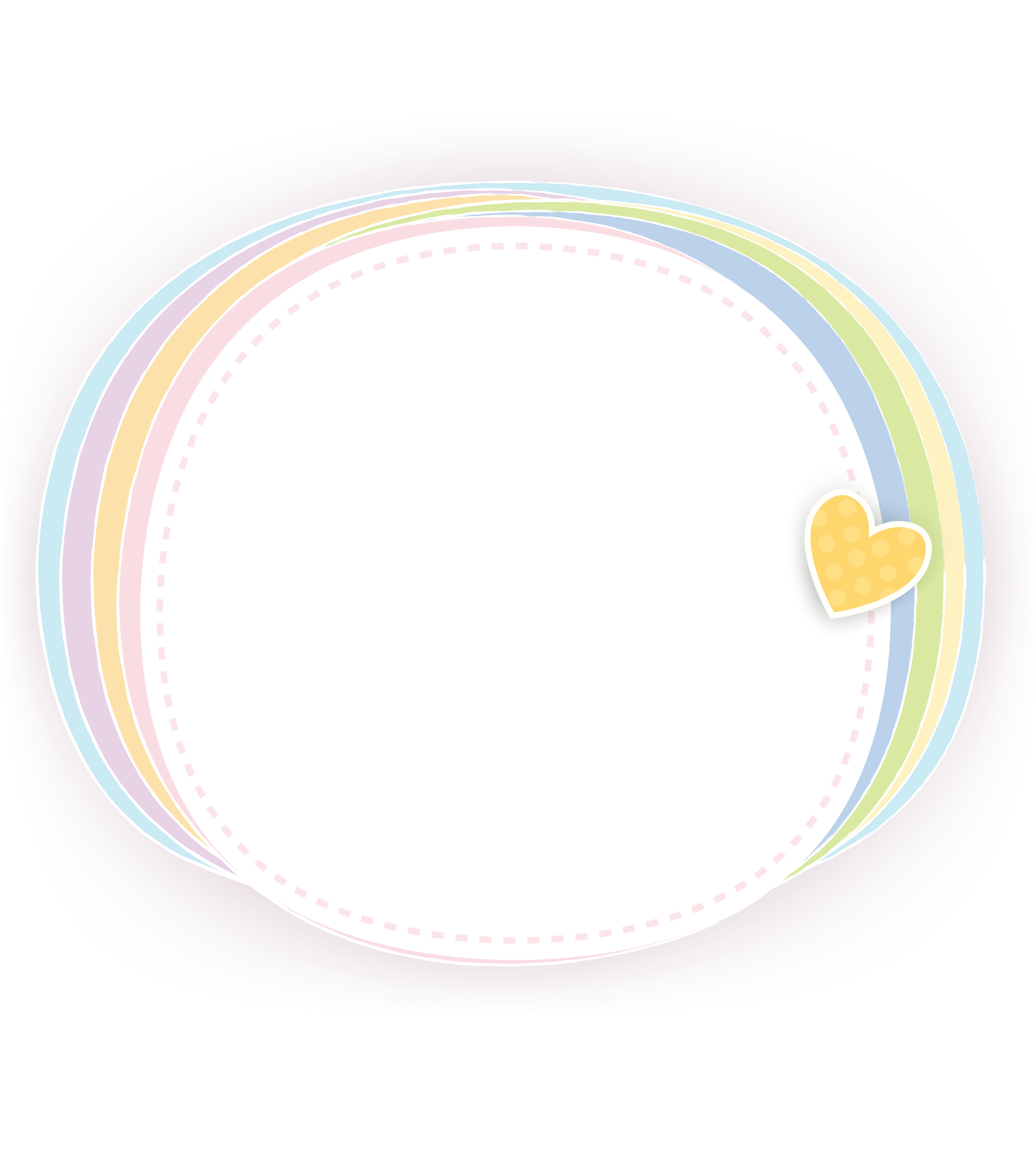 LUYỆN TẬP - Bài 4
Bài giải:
Tổng số phần bằng nhau là: 2 + 3 = 5 (phần)
Chiều rộng hình chữ nhật là: 
125 : 5 x 2 = 50 (m)
Chiều dài hình chữ nhật là: 
125 - 50 = 75 (m)
			Đáp số: Chiều dài: 75m; 
					Chiều rộng: 50m.
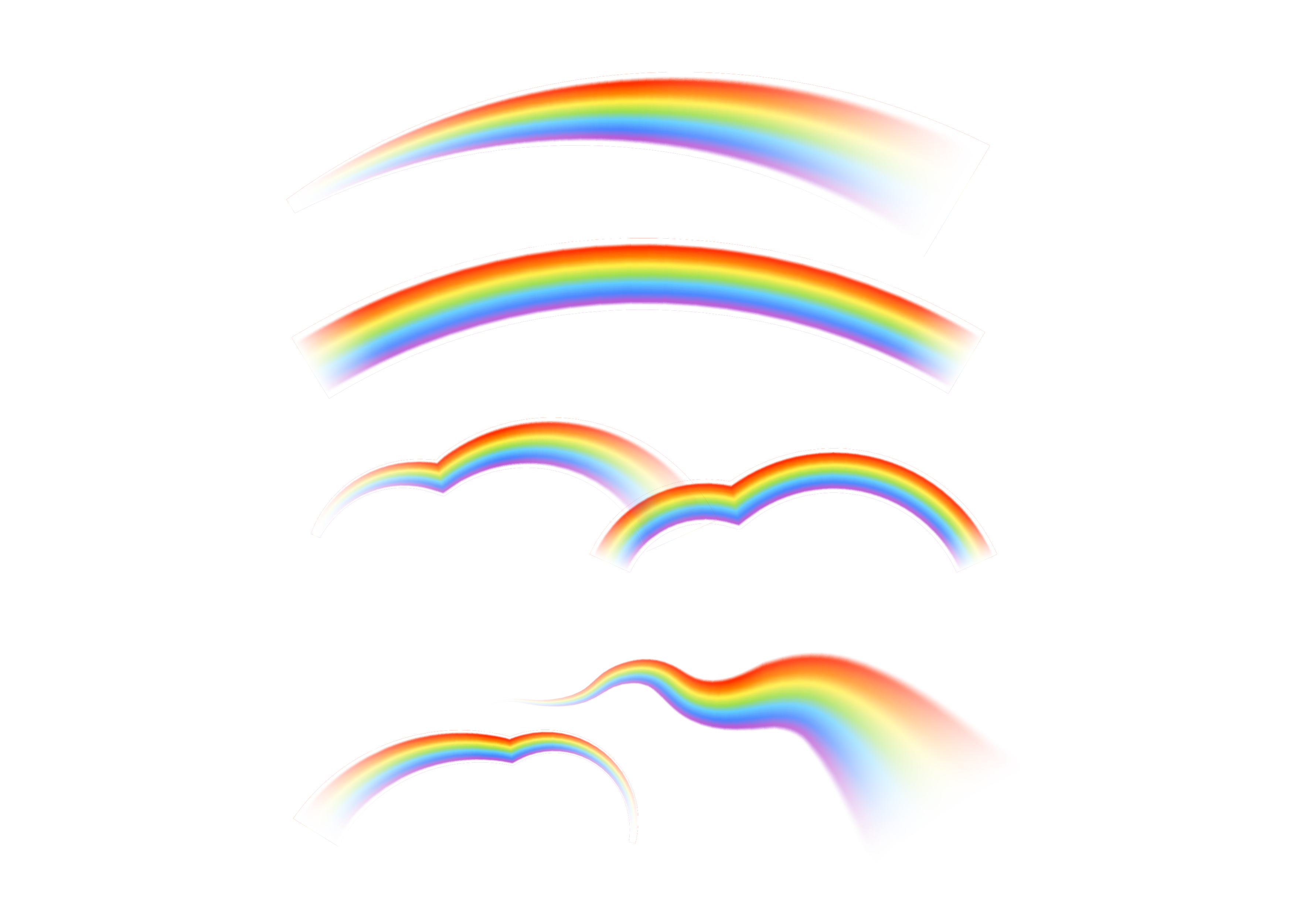 Tóm tắt:
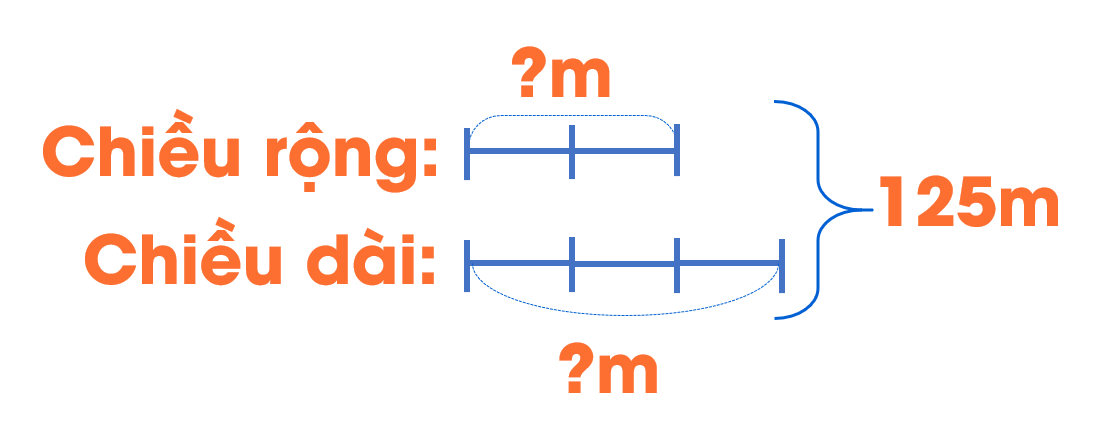 LUYỆN TẬP - Bài 5
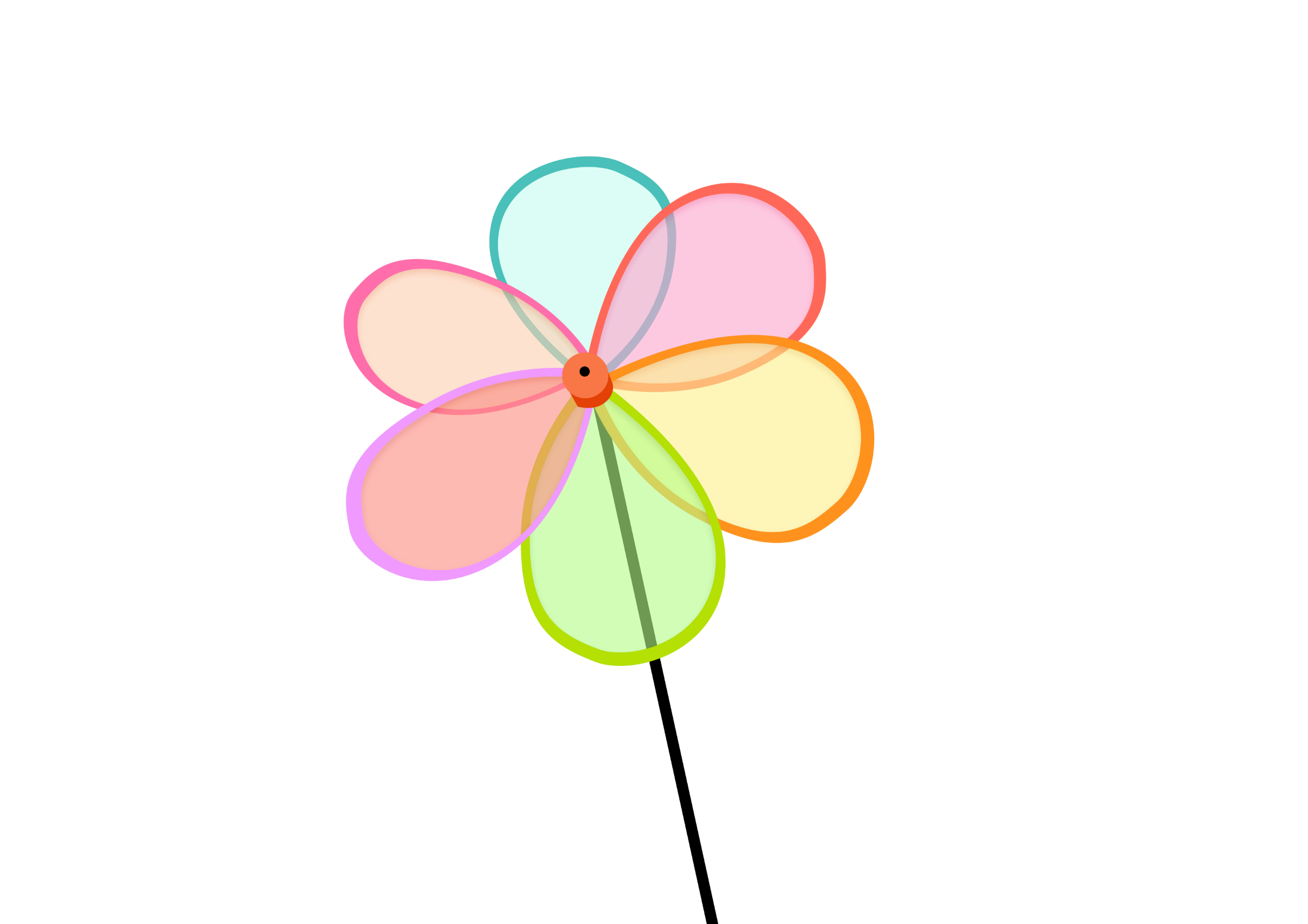 Một hình chữ nhật có chu vi là 64m, chiều rộng ngắn hơn chiều dài 8m. Tìm chiều rộng của hình đó.
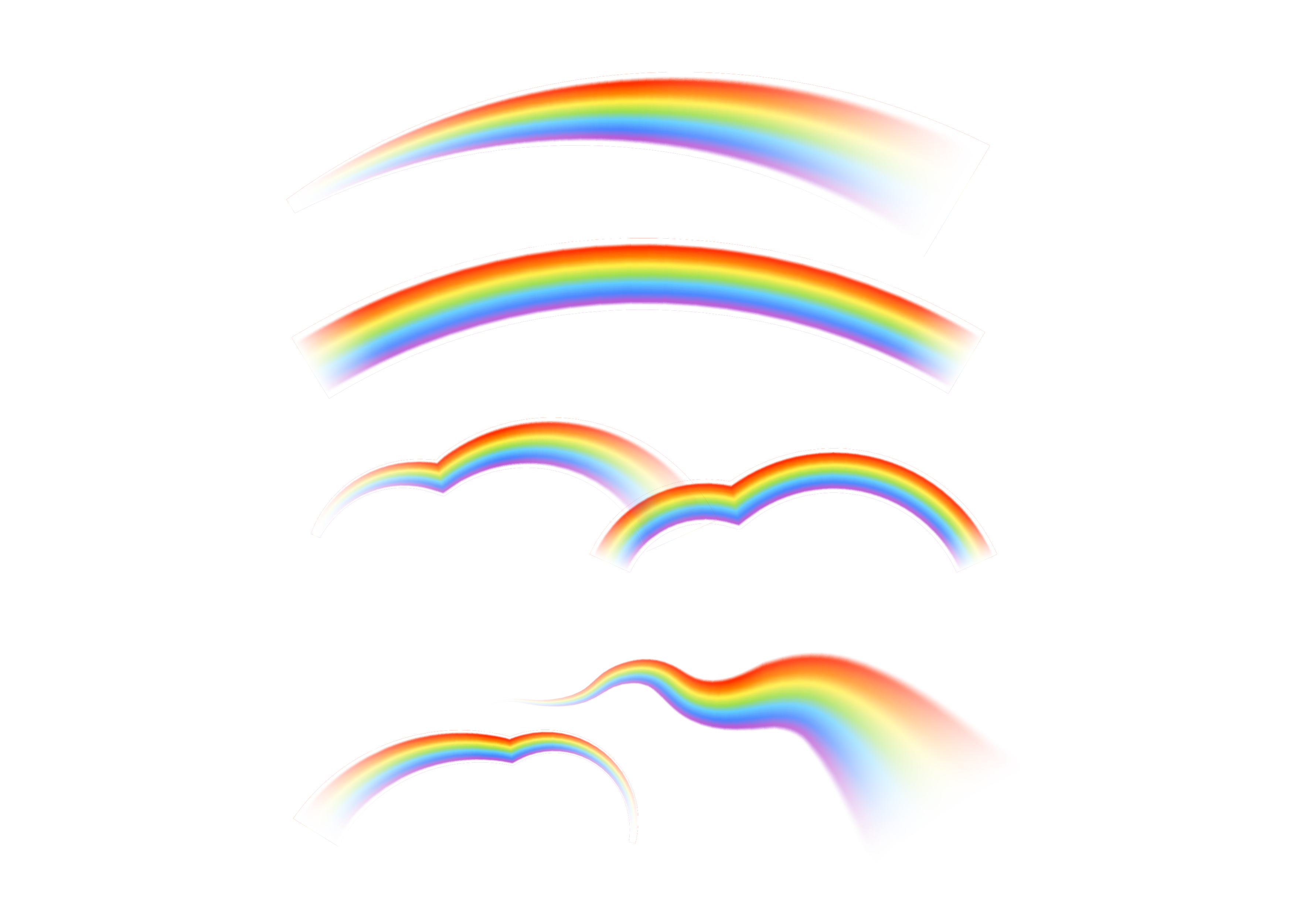 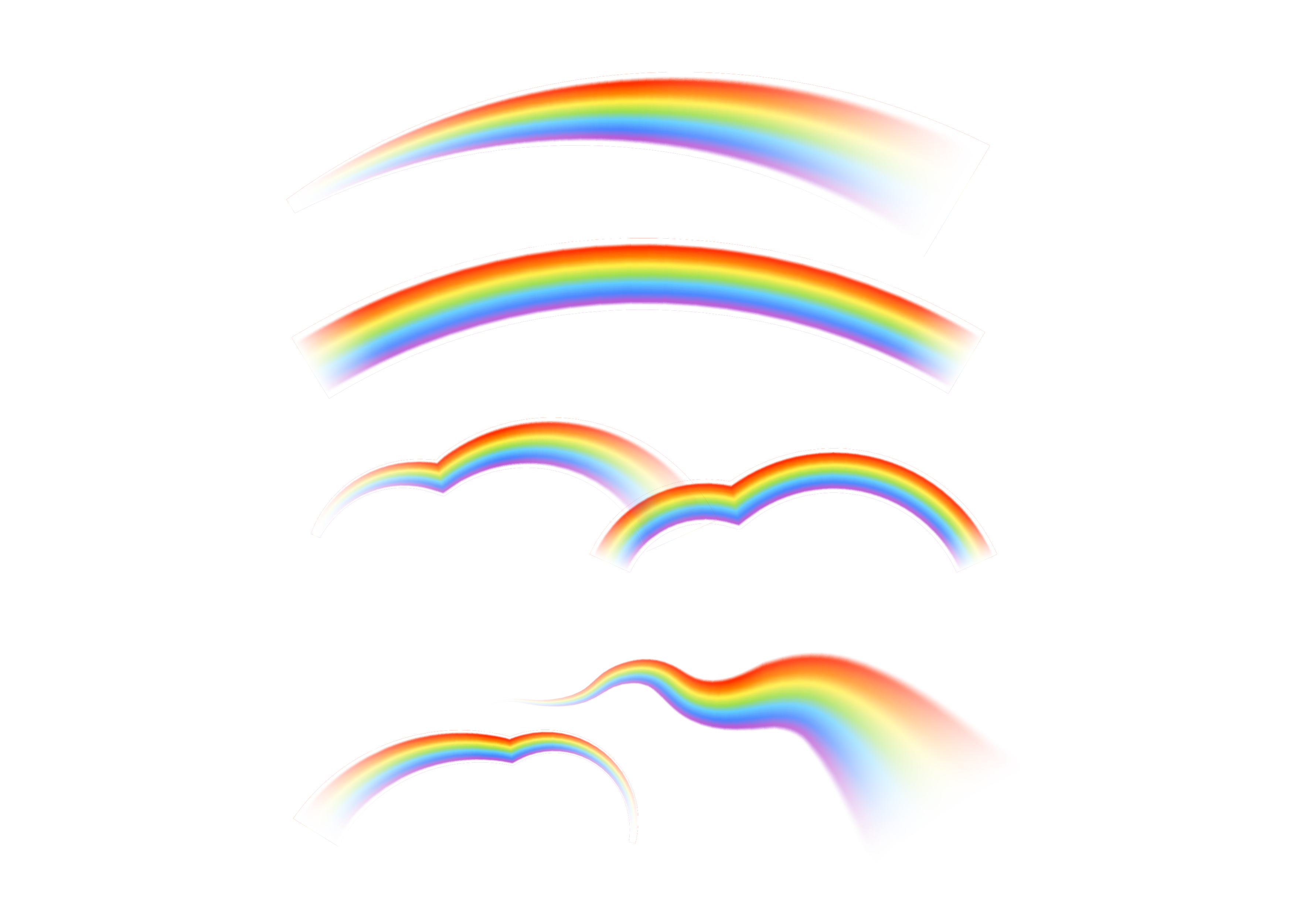 LUYỆN TẬP - Bài 5
Bài giải:
Nửa chu vi hình chữ nhật là: 64 : 2 = 32 (m)
Chiều dài hình chữ nhật là: (32 + 8) : 2 = 20 (m)
Chiều rộng hình chữ nhật là: 32 – 20 = 12 (m)
		Đáp số: Chiều rộng: 12m
			    Chiều dài: 20m
3
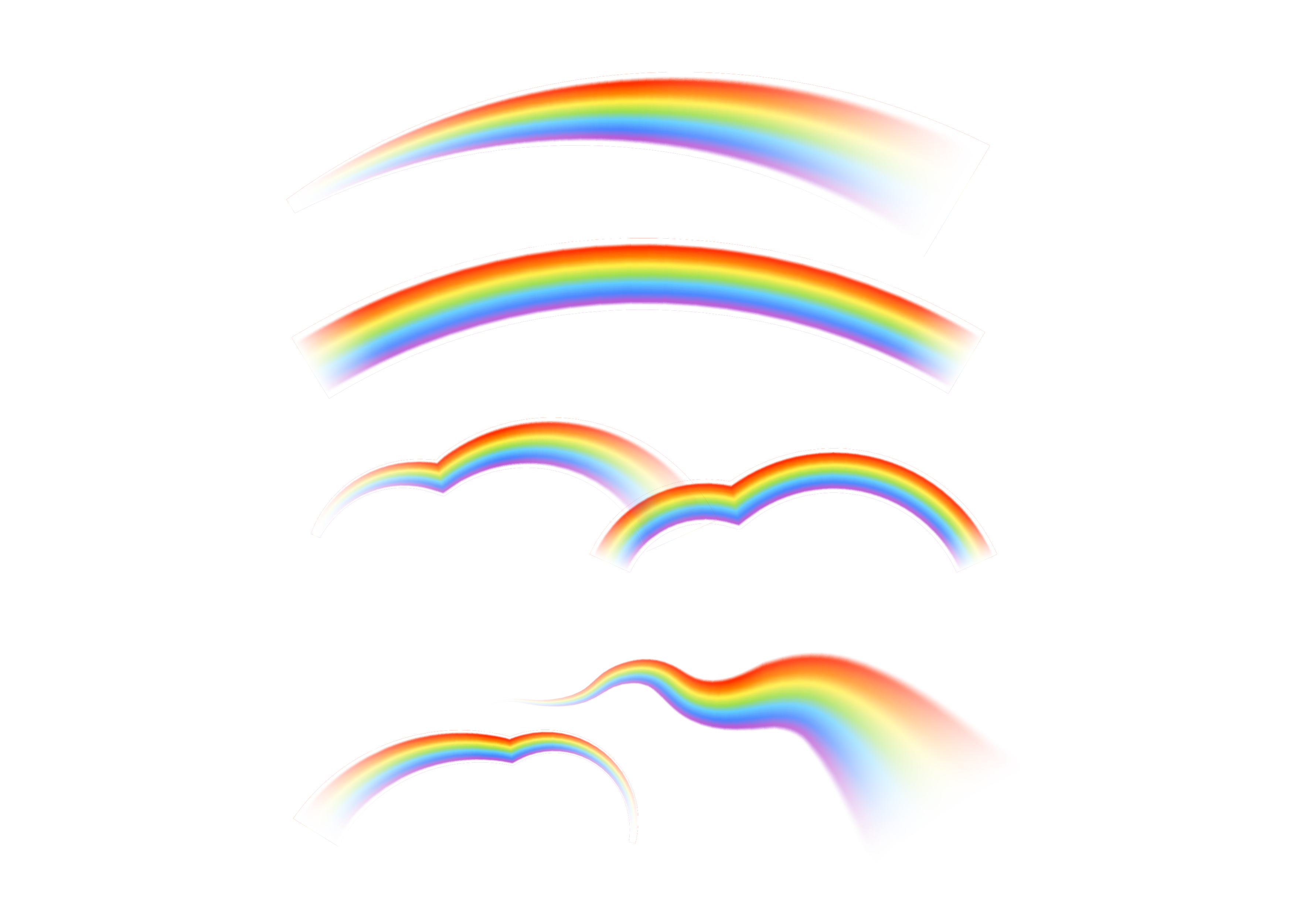 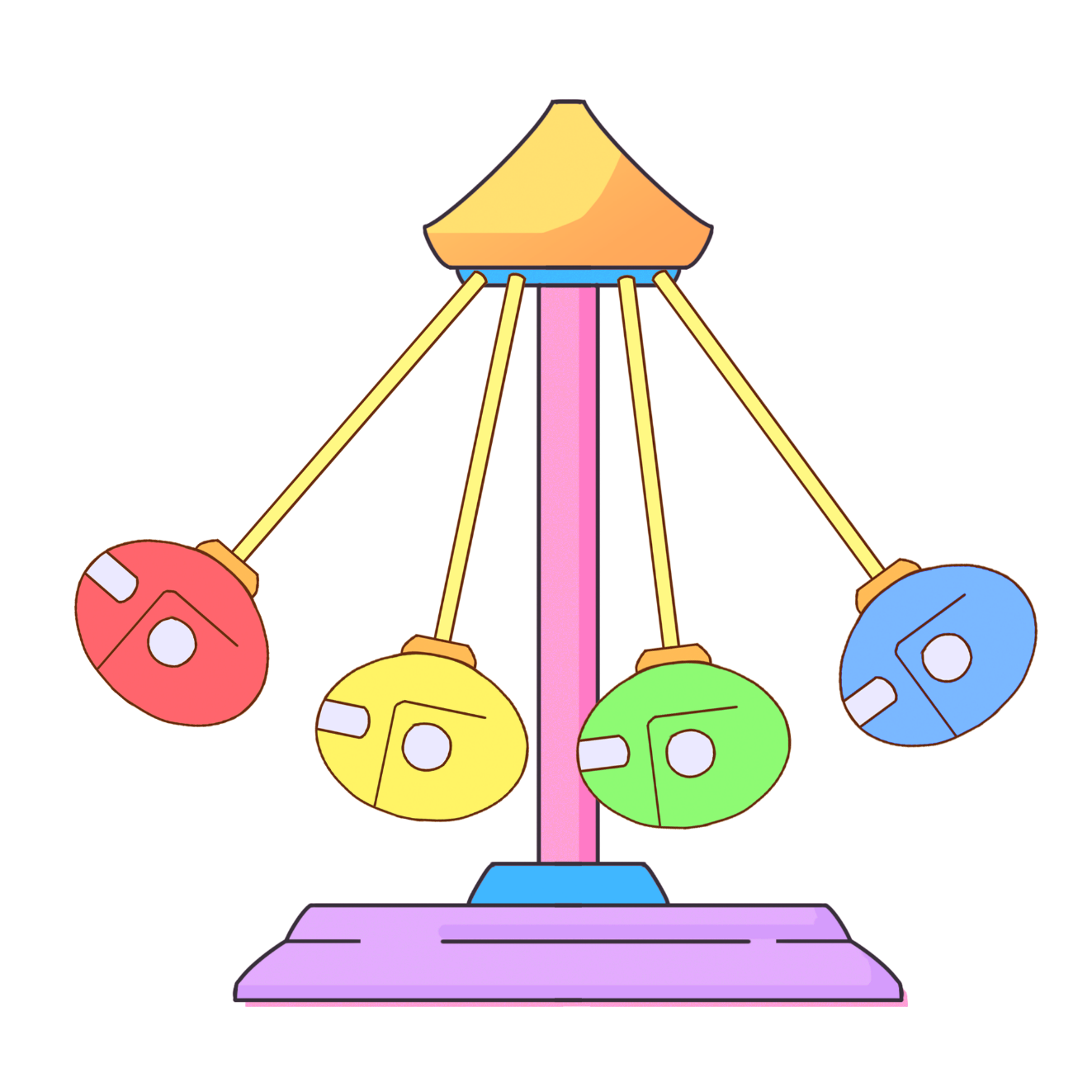 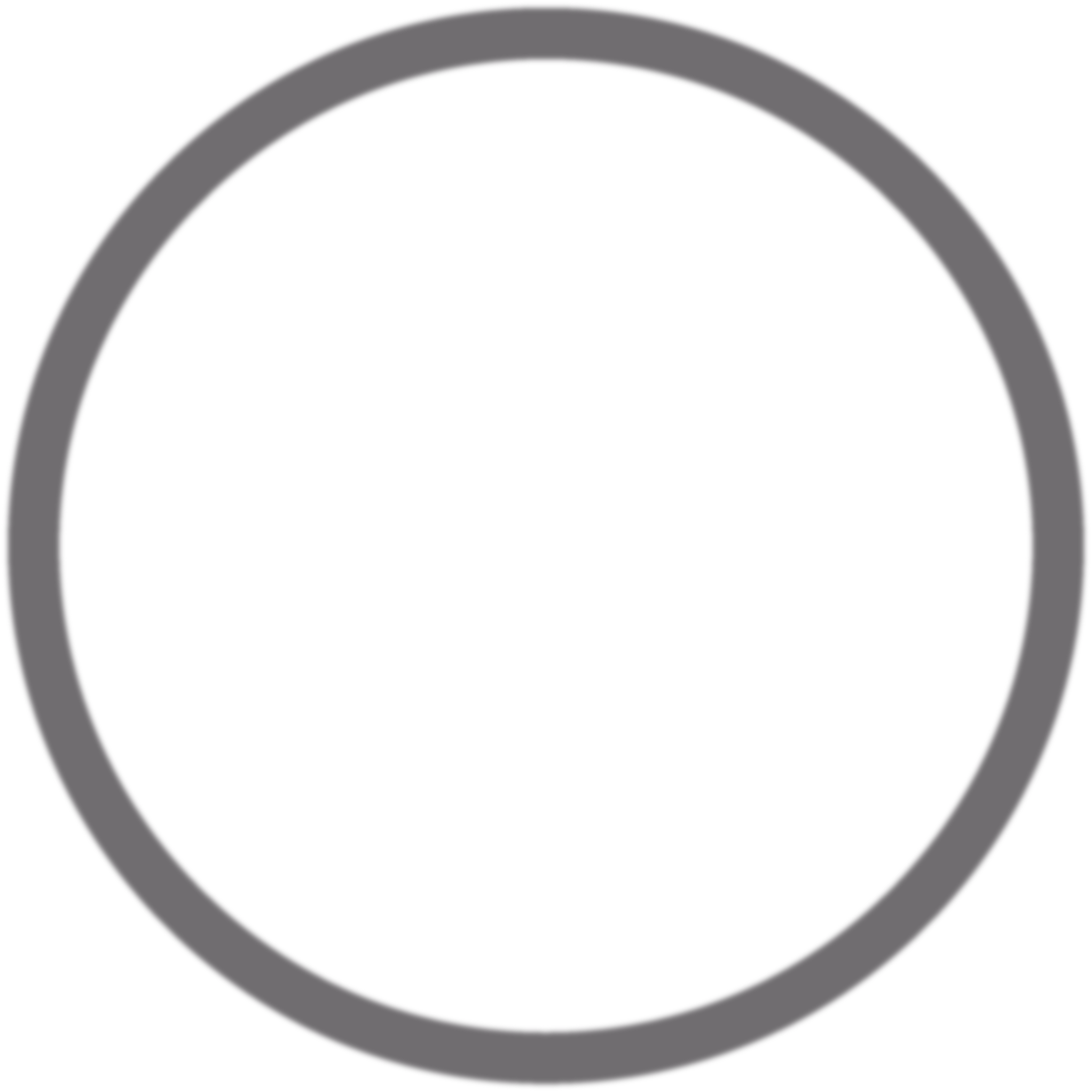 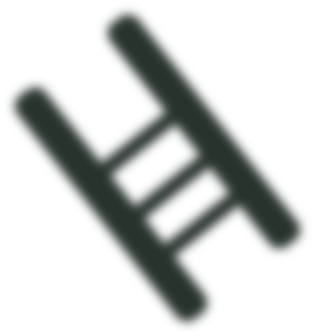 VẬN DỤNG
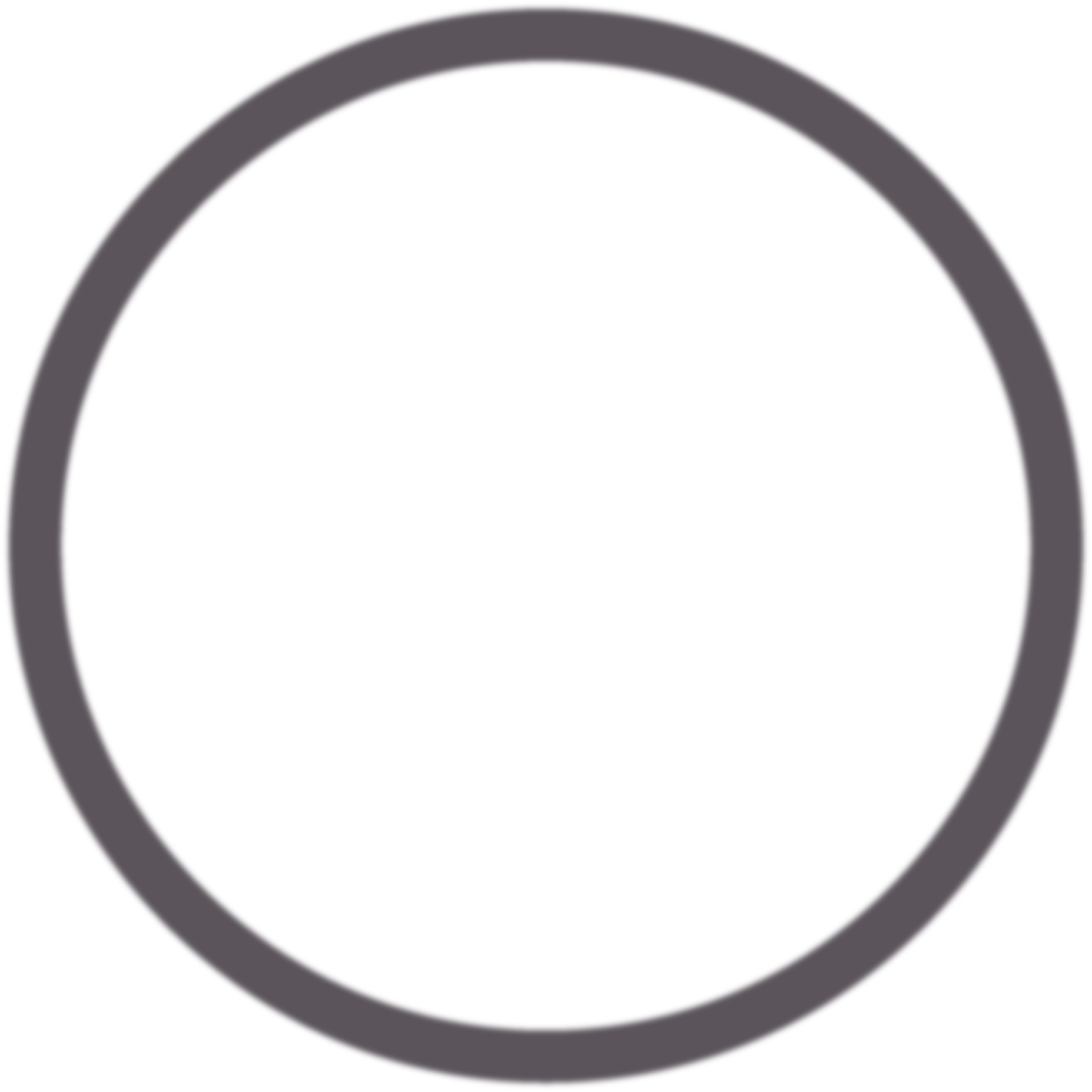 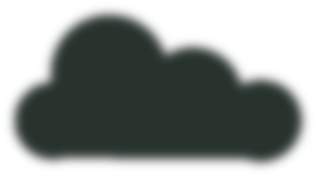 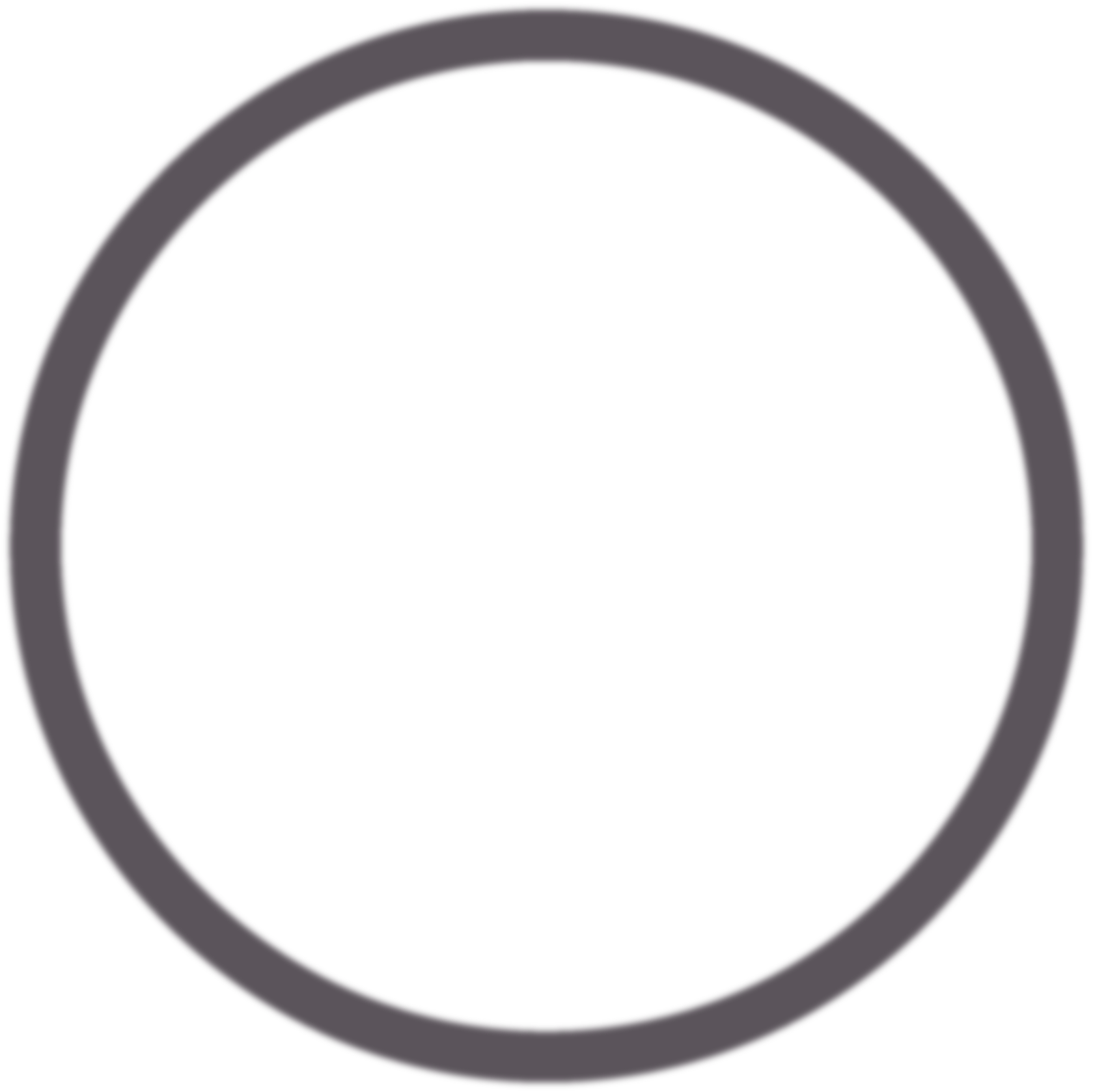 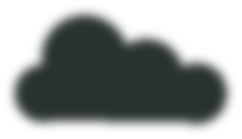 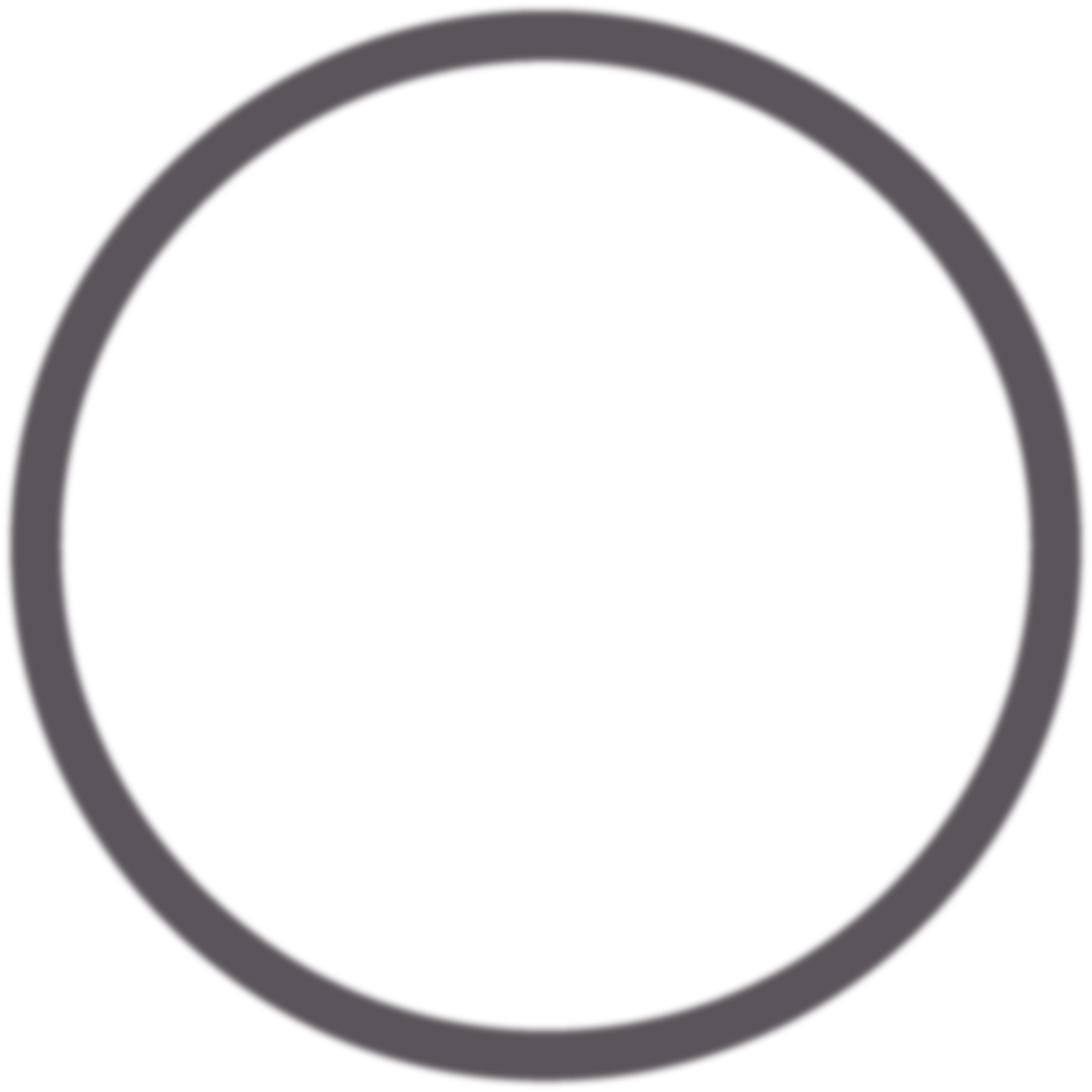 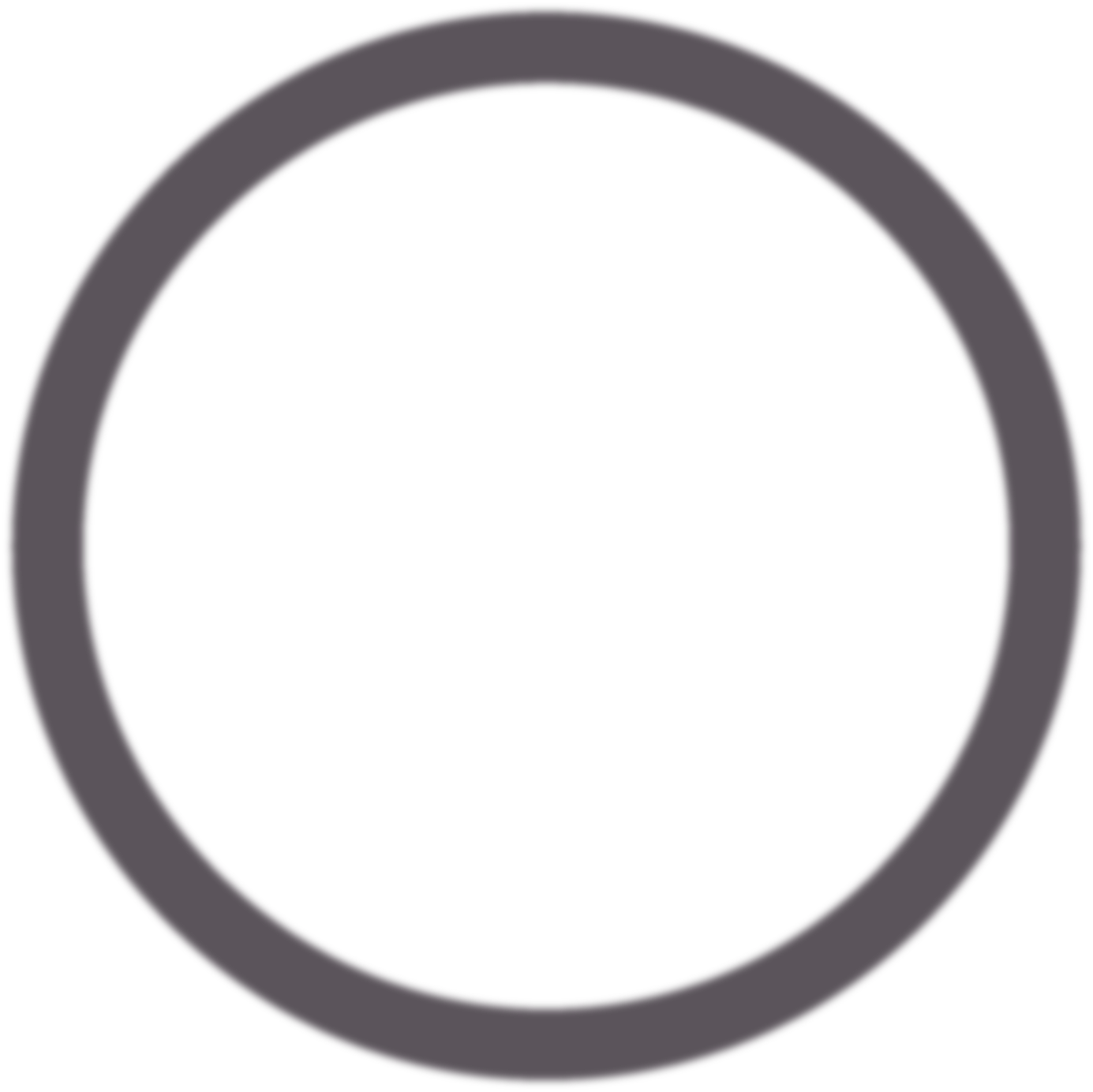 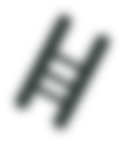 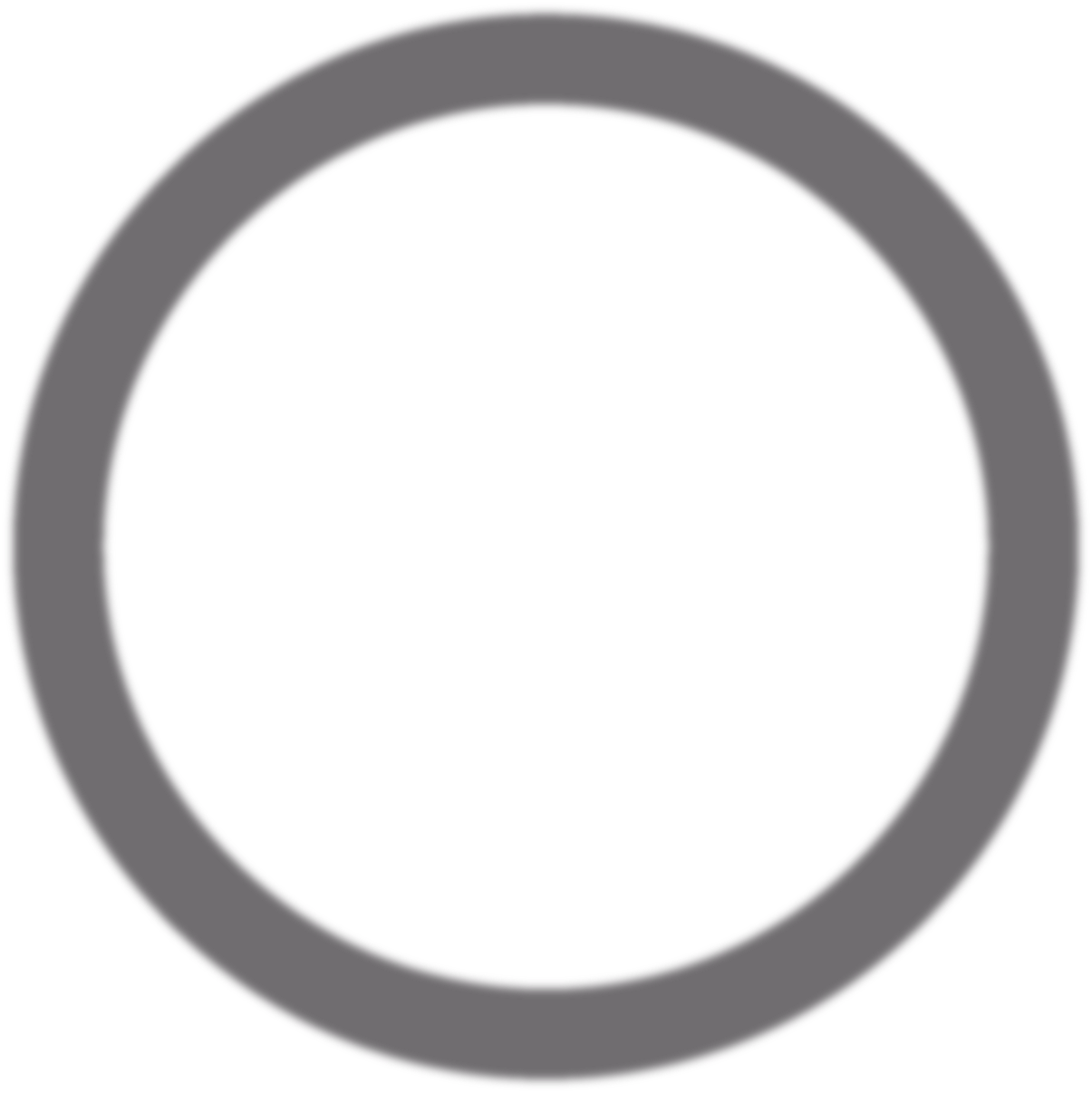 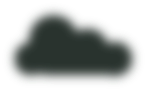 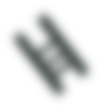 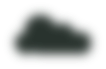 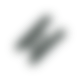 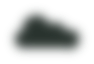 VẬN DỤNG
Tổng hai số lớn hơn số tròn trăm bé nhất 16 đơn vị. Số bé kém số lớn 3 lần. Tìm hai số đó.
số tròn trăm
bé nhất:
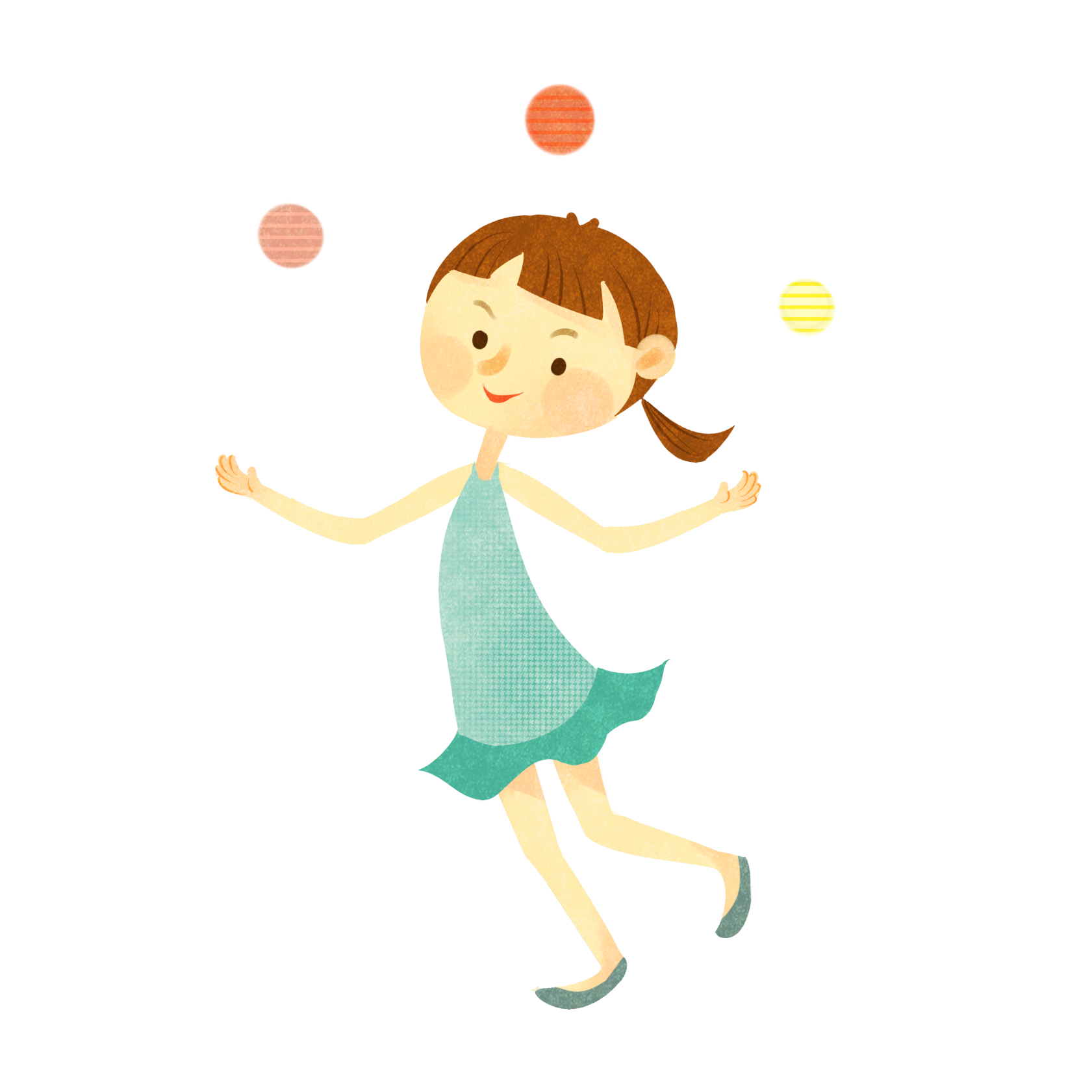 +16
= 116
100
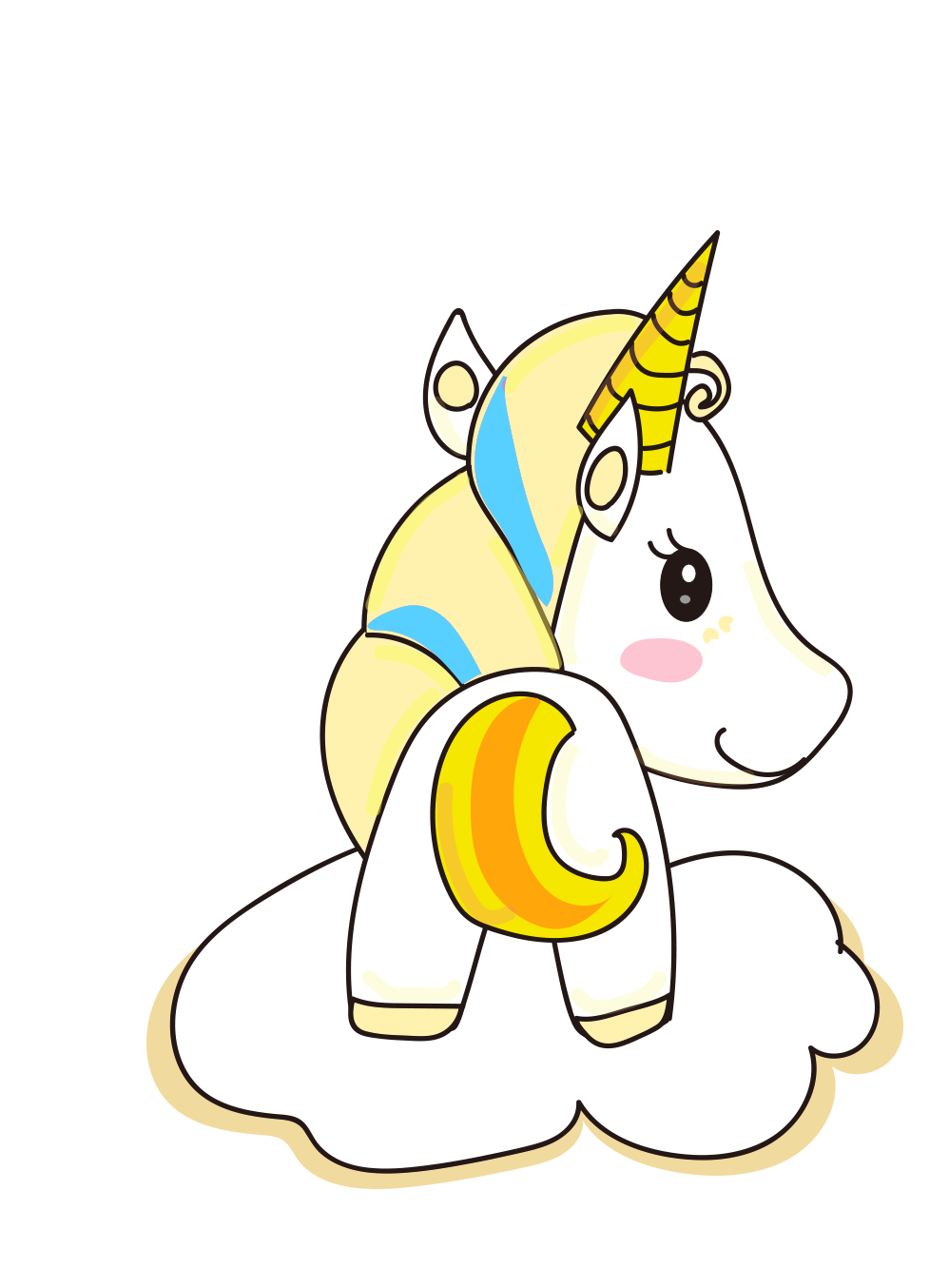 Tổng: 116
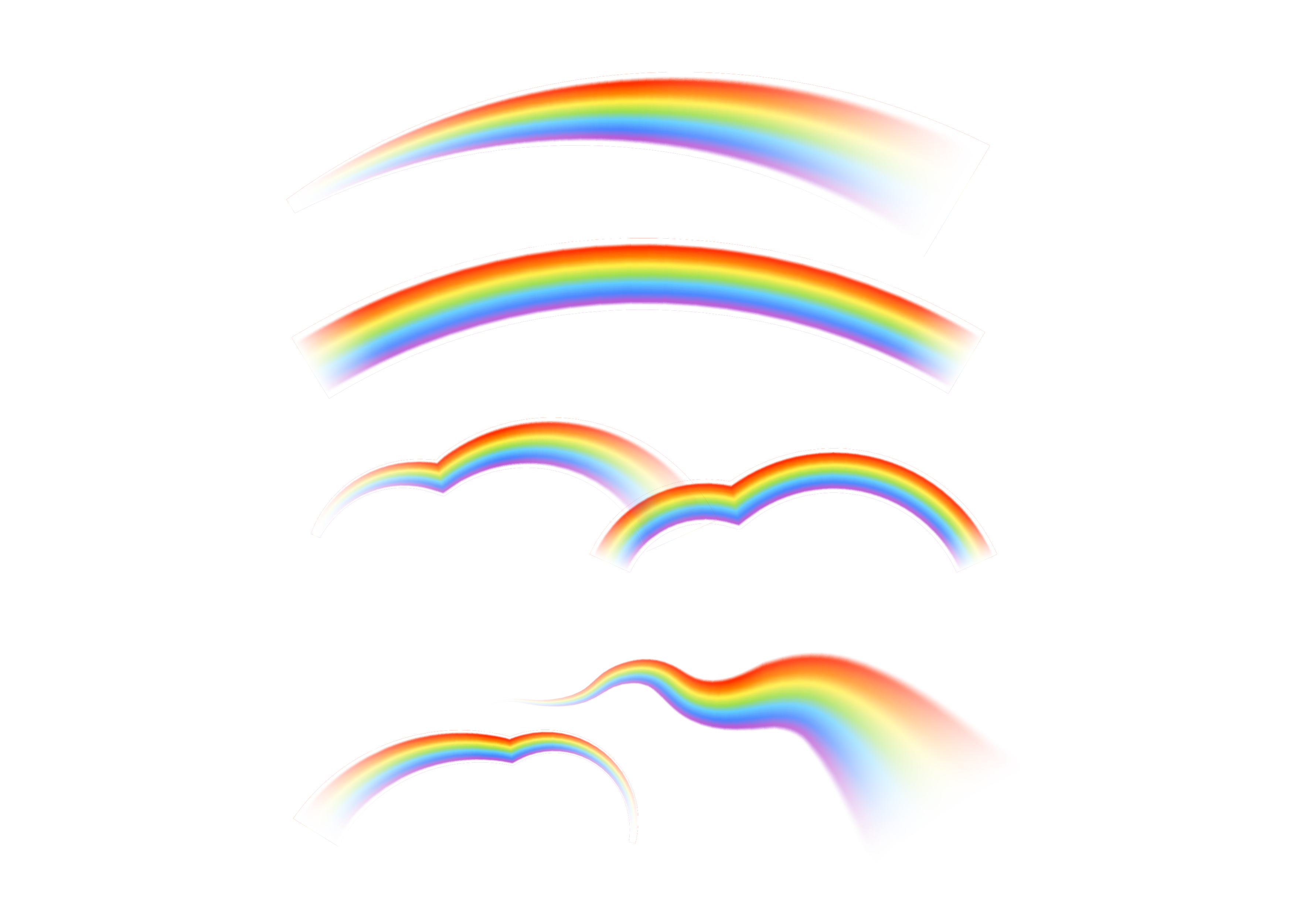 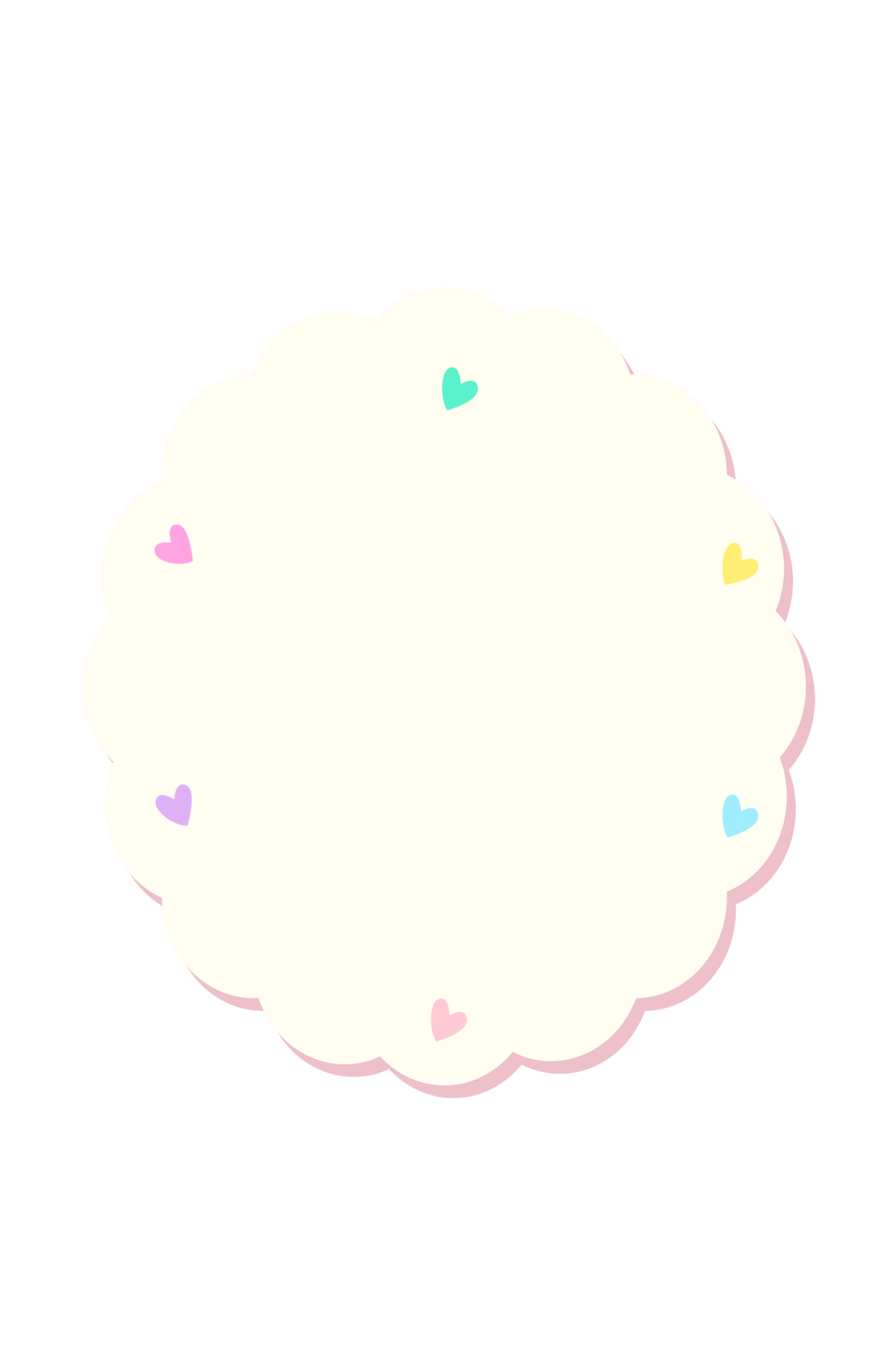 VẬN DỤNG
Bài giải:
Tổng số phần bằng nhau là: 1 + 3 = 4 (phần)
Số bé là: 116 : 4 = 29
Số lớn là: 116 - 29 = 87
		Đáp số: Số bé: 29;
			    Số lớn: 87.
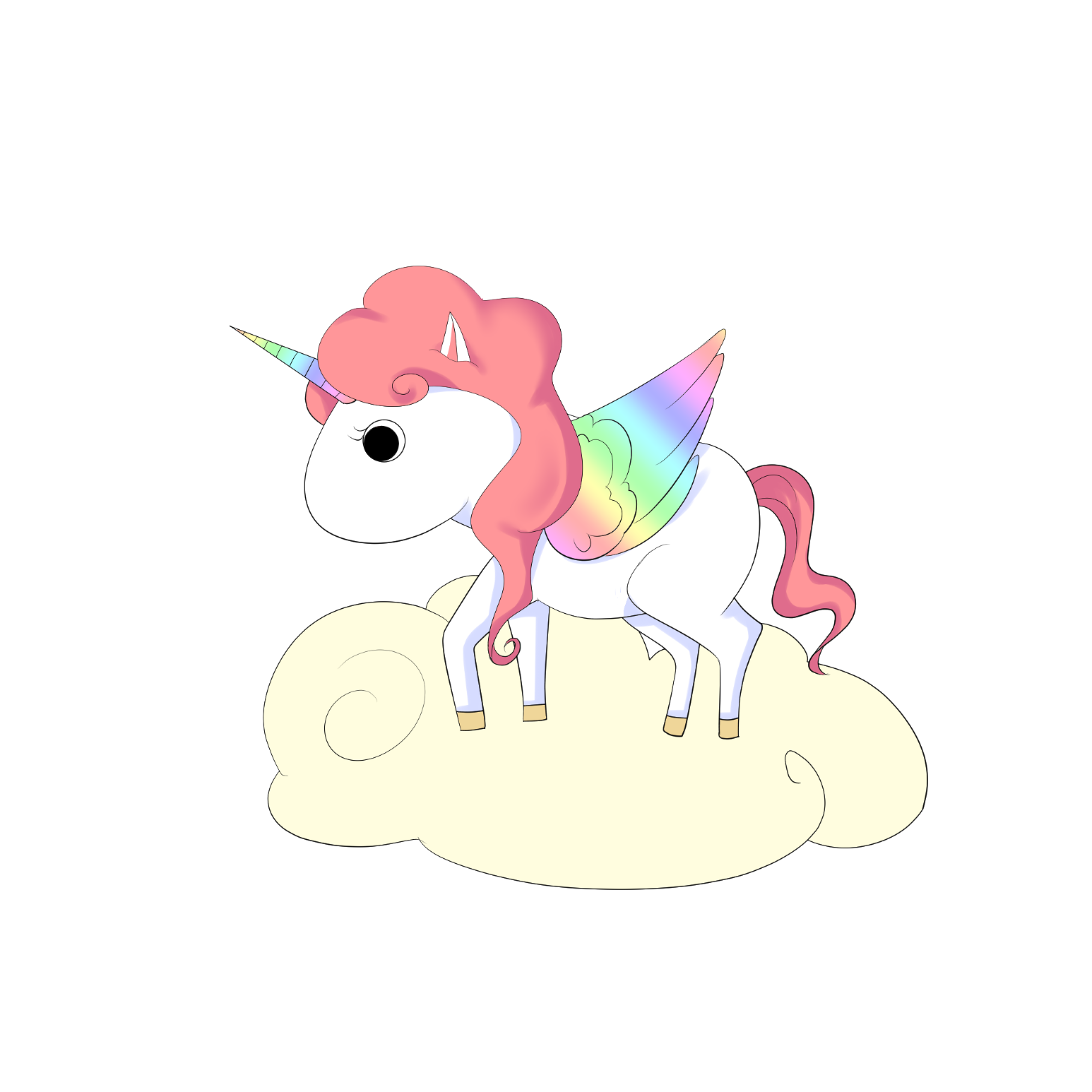 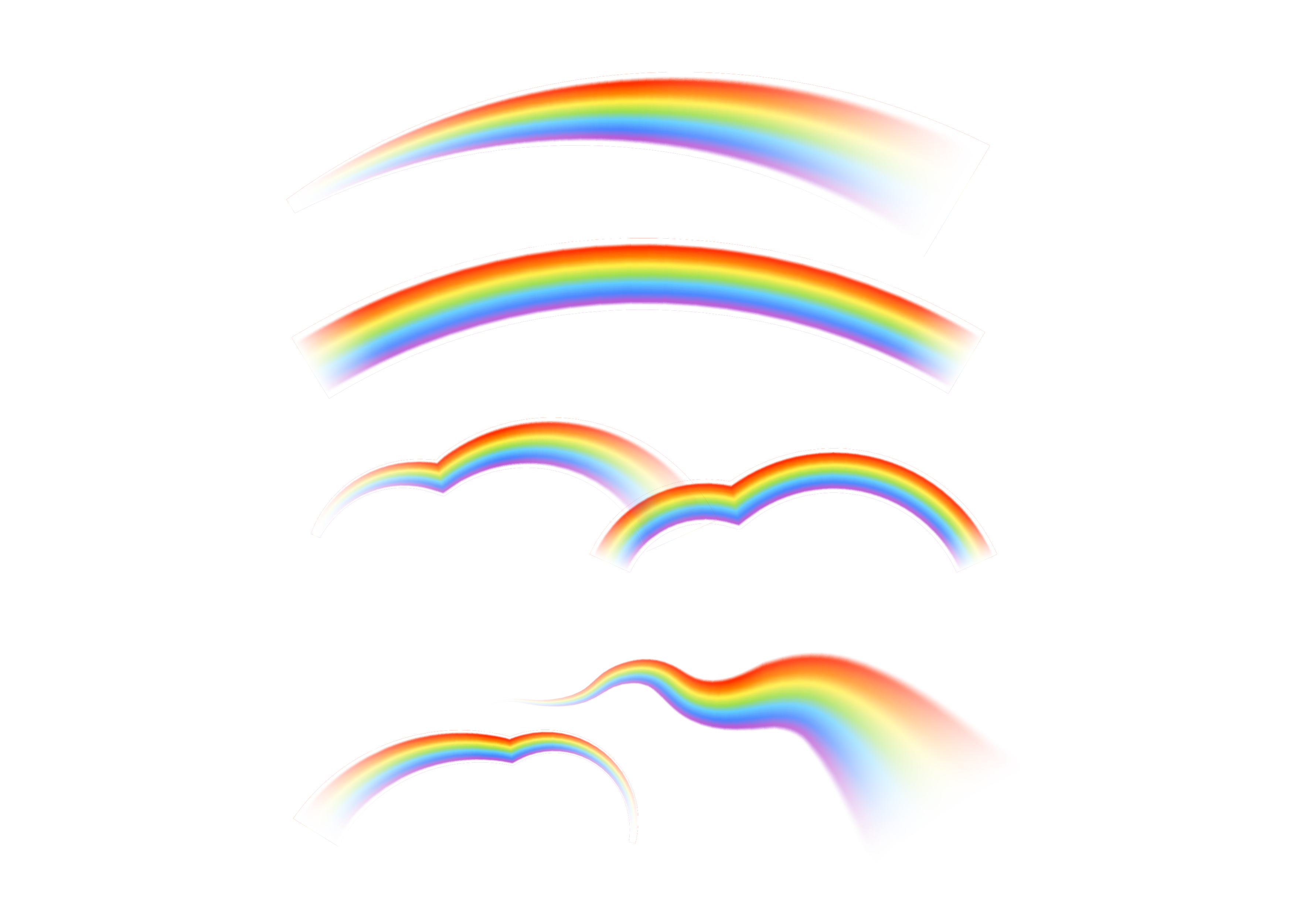 4
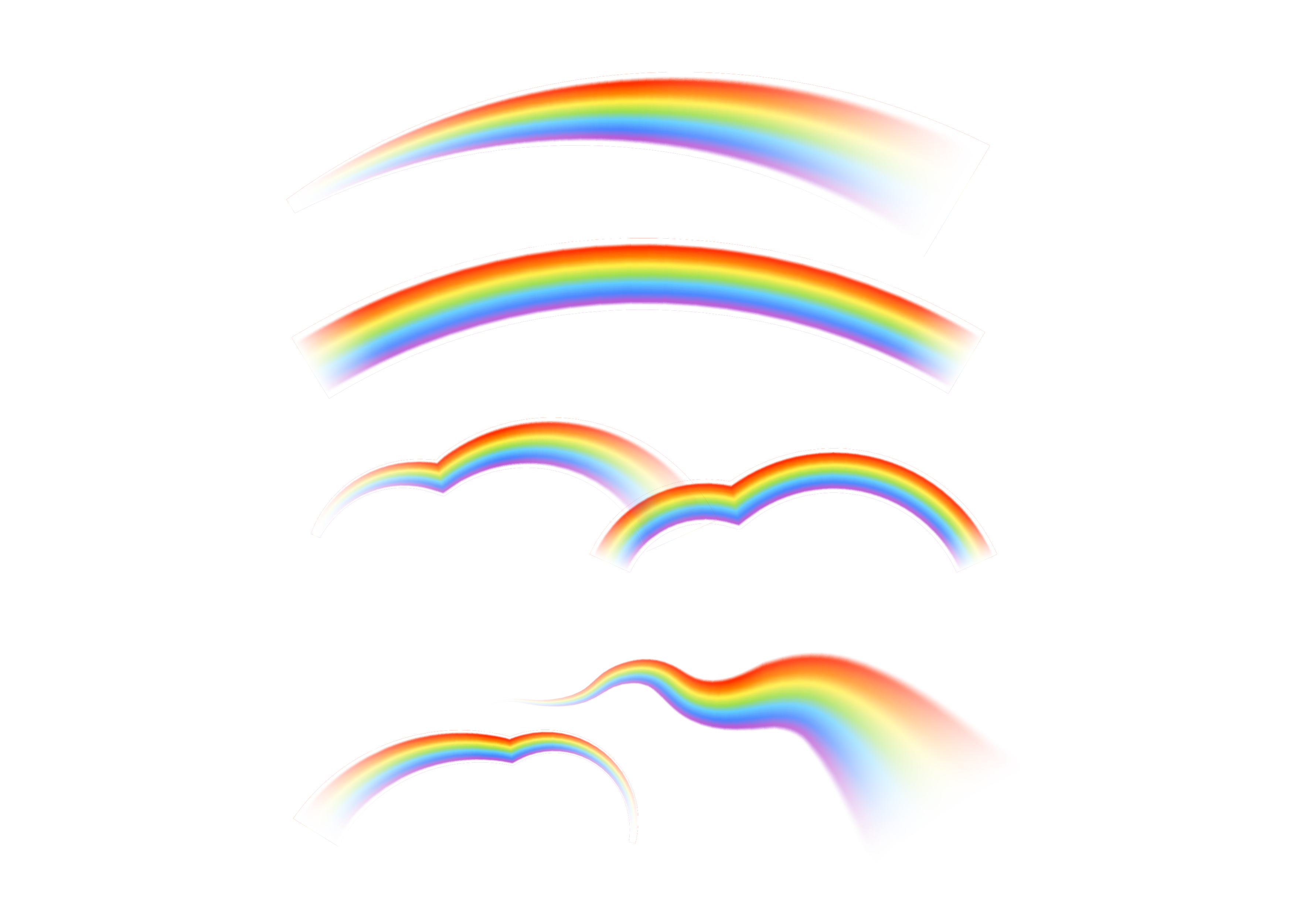 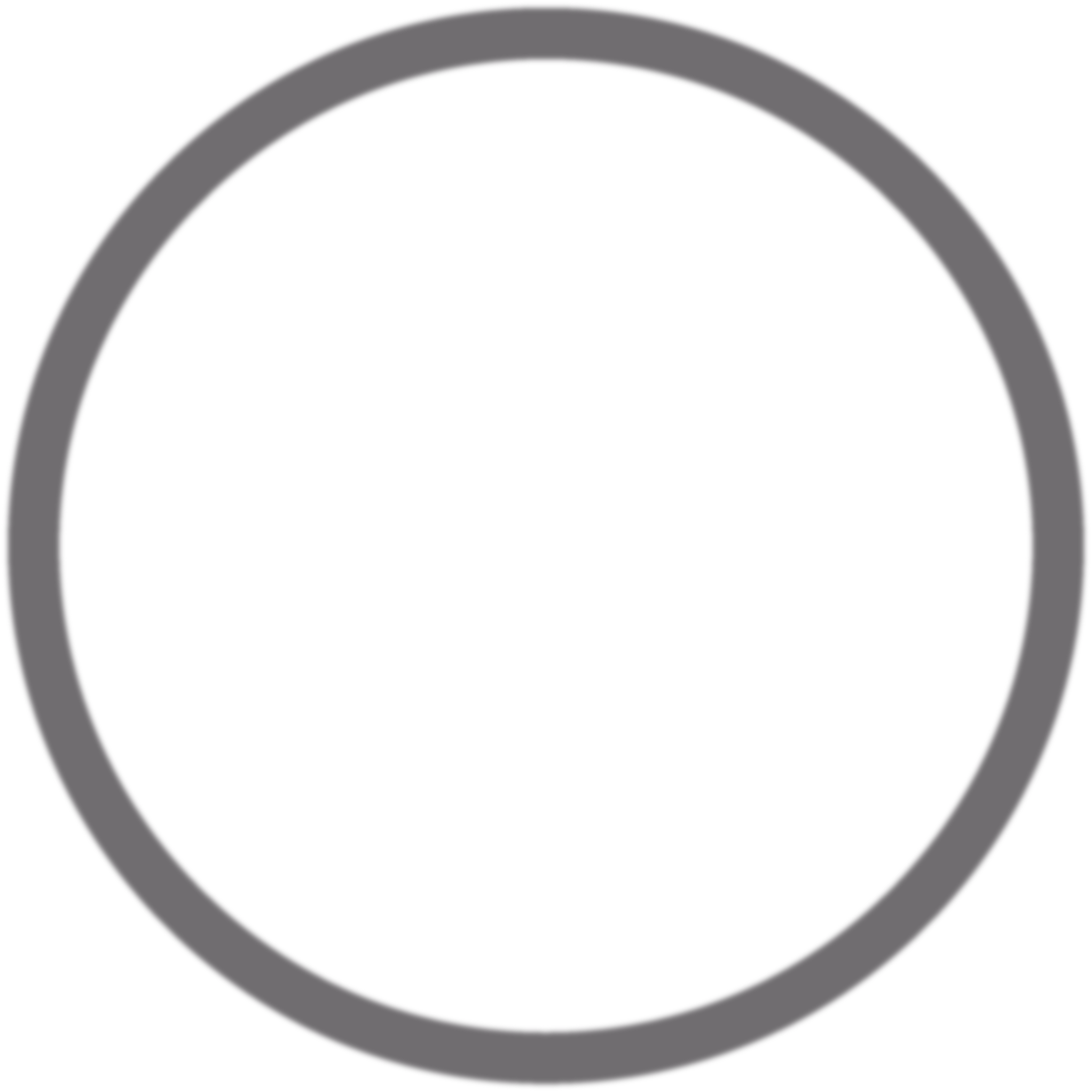 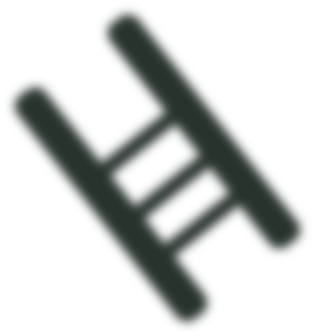 DẶN DÒ
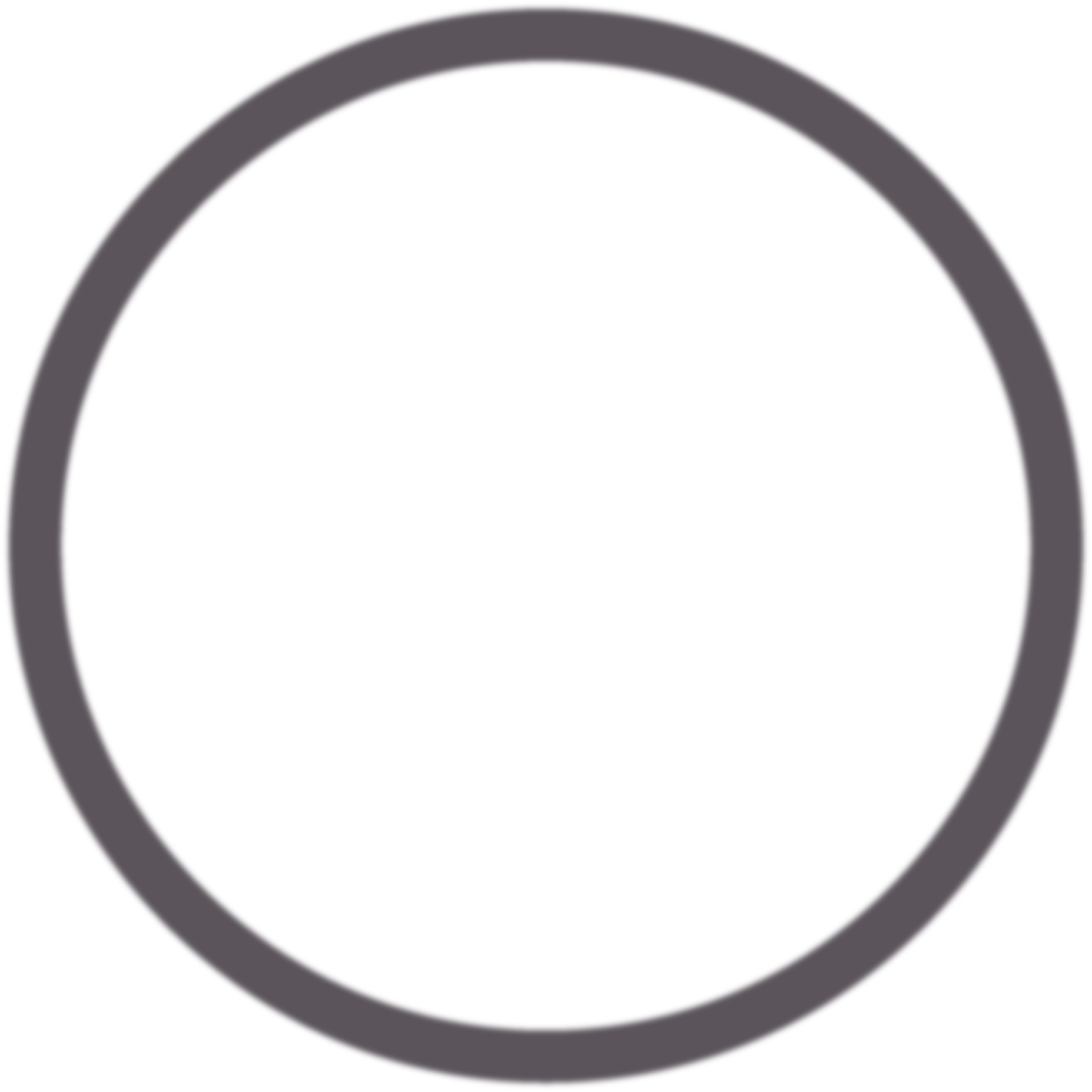 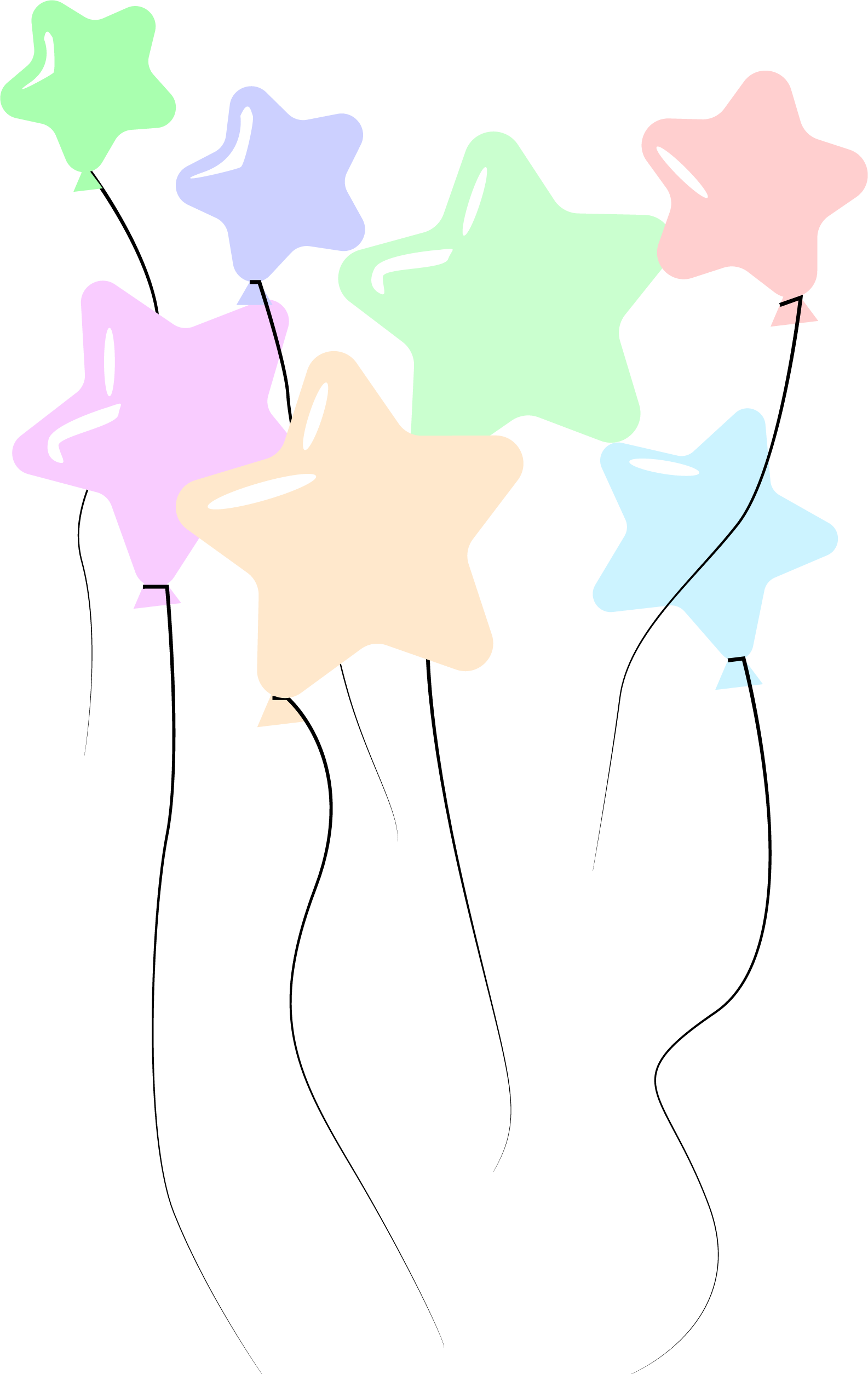 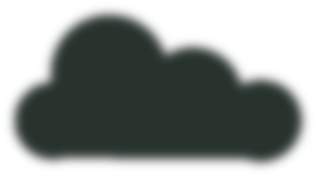 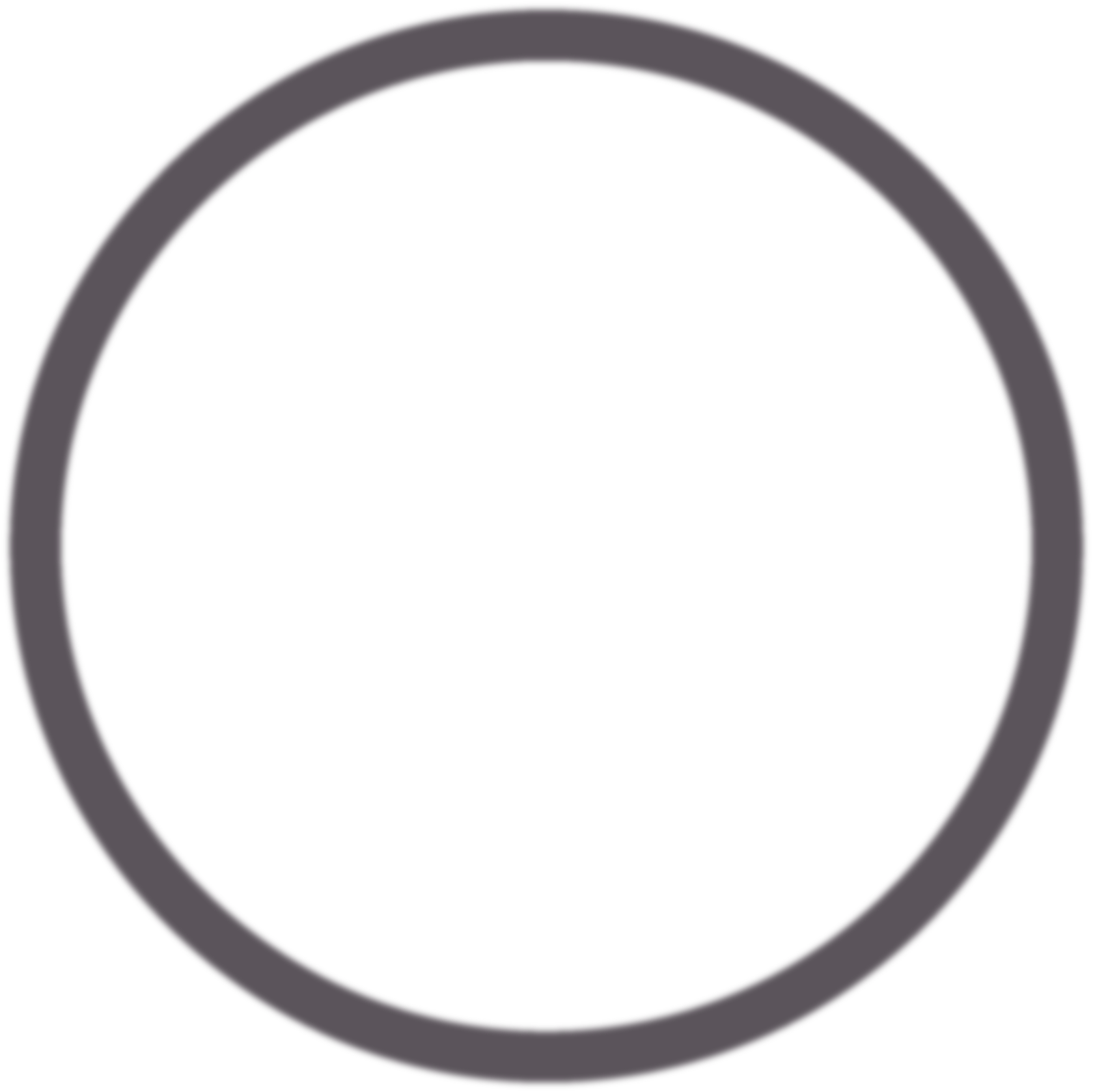 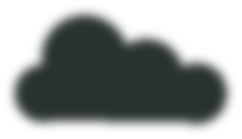 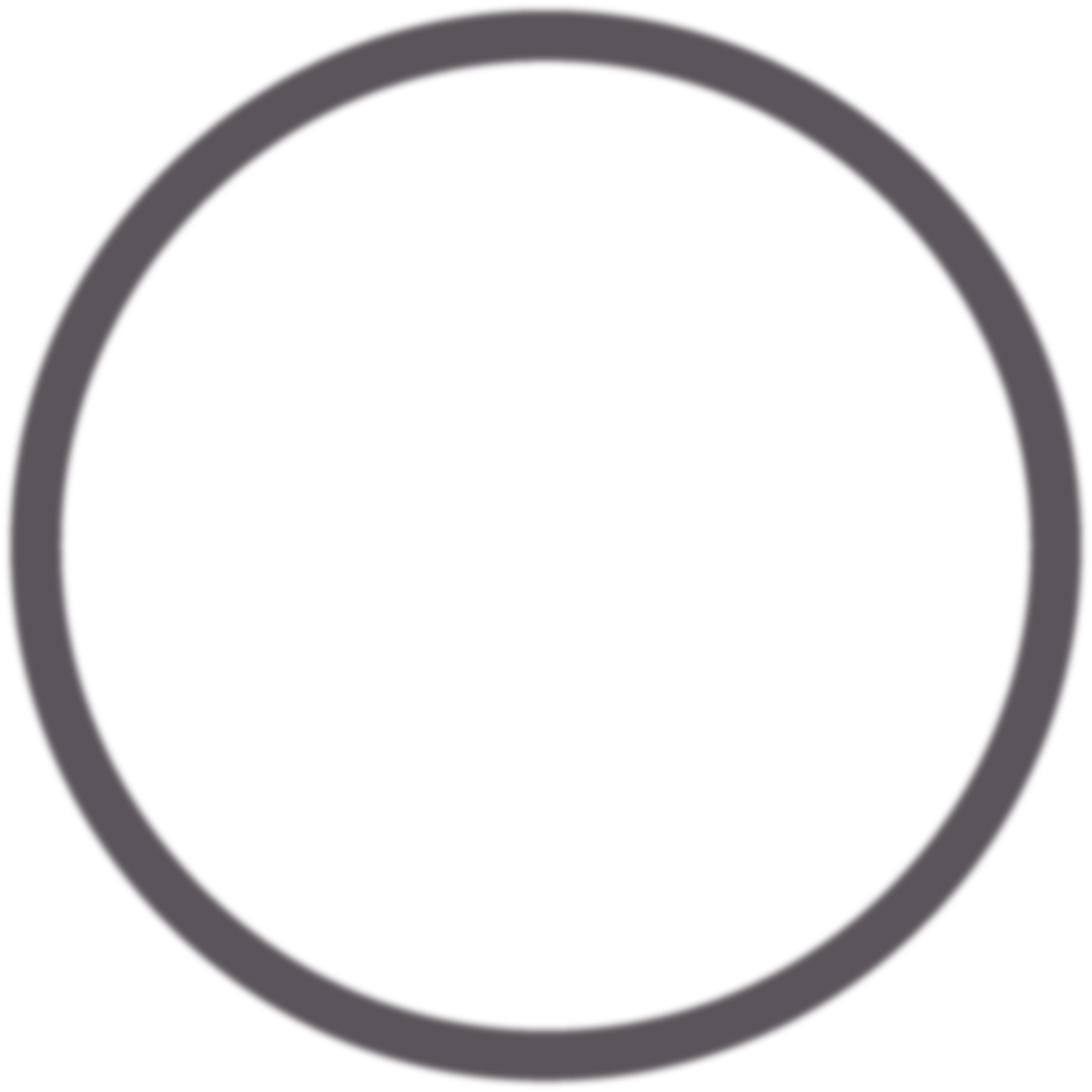 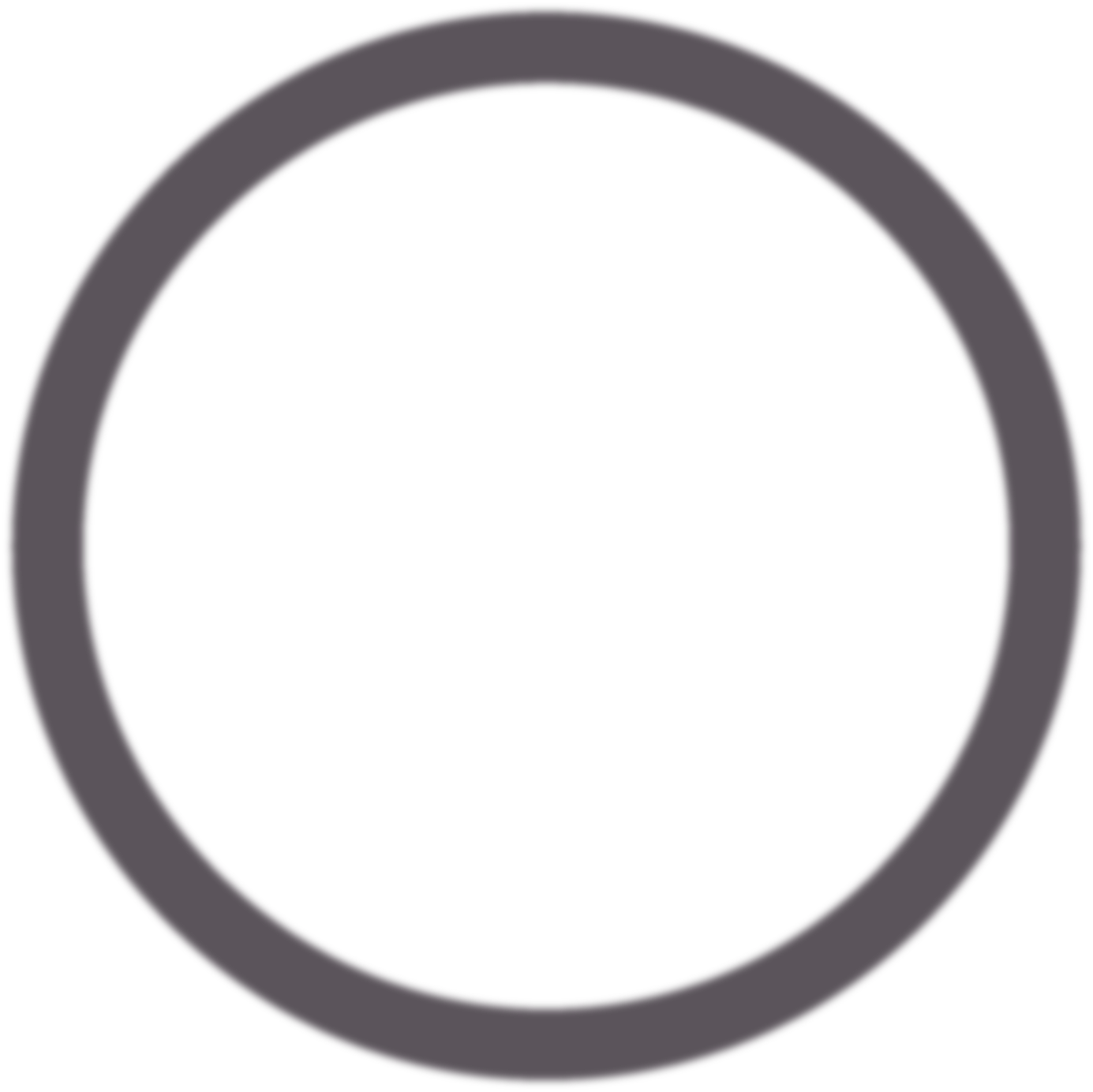 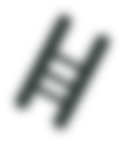 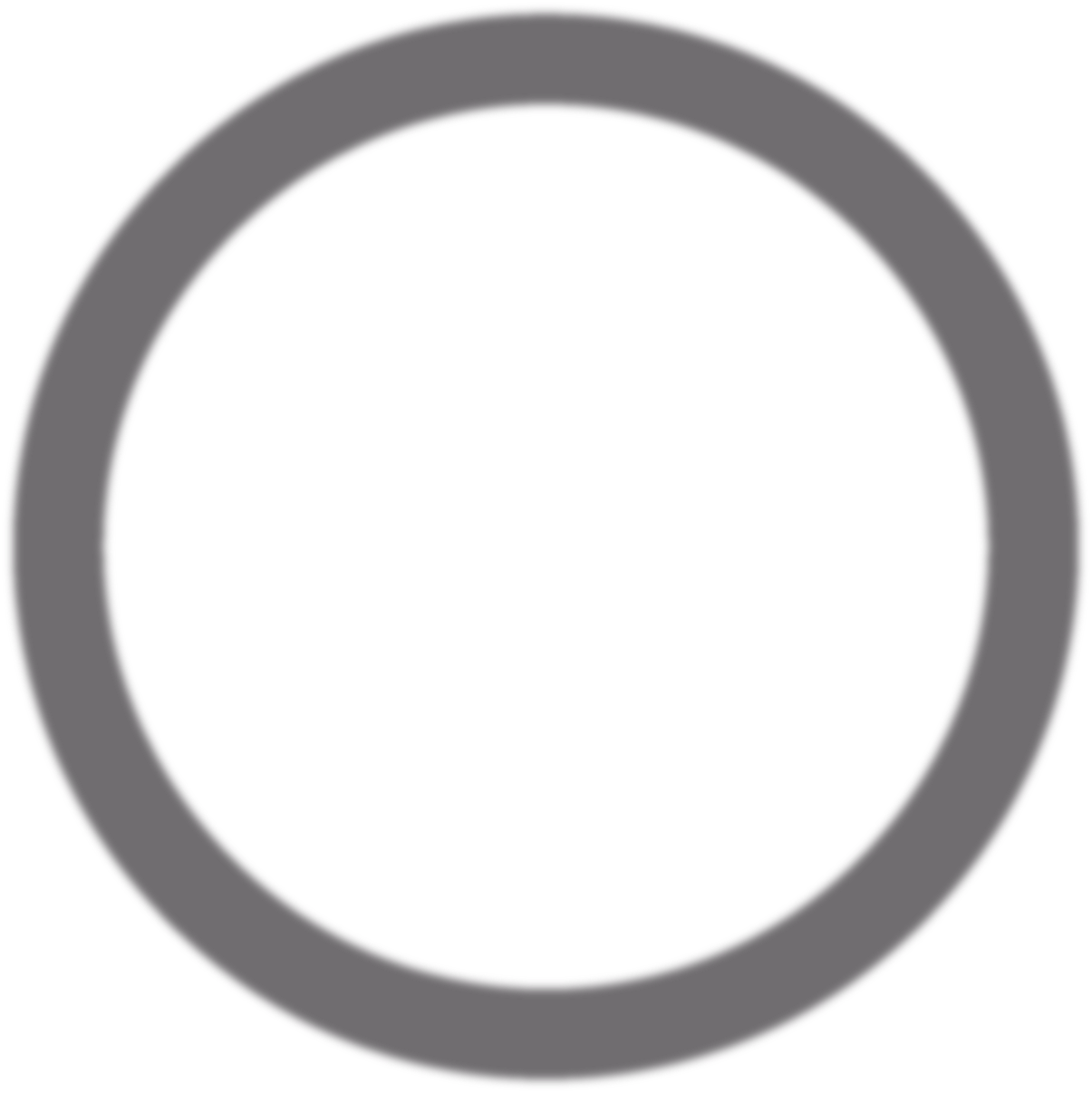 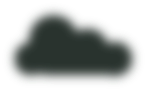 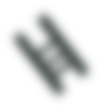 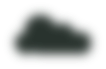 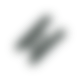 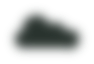 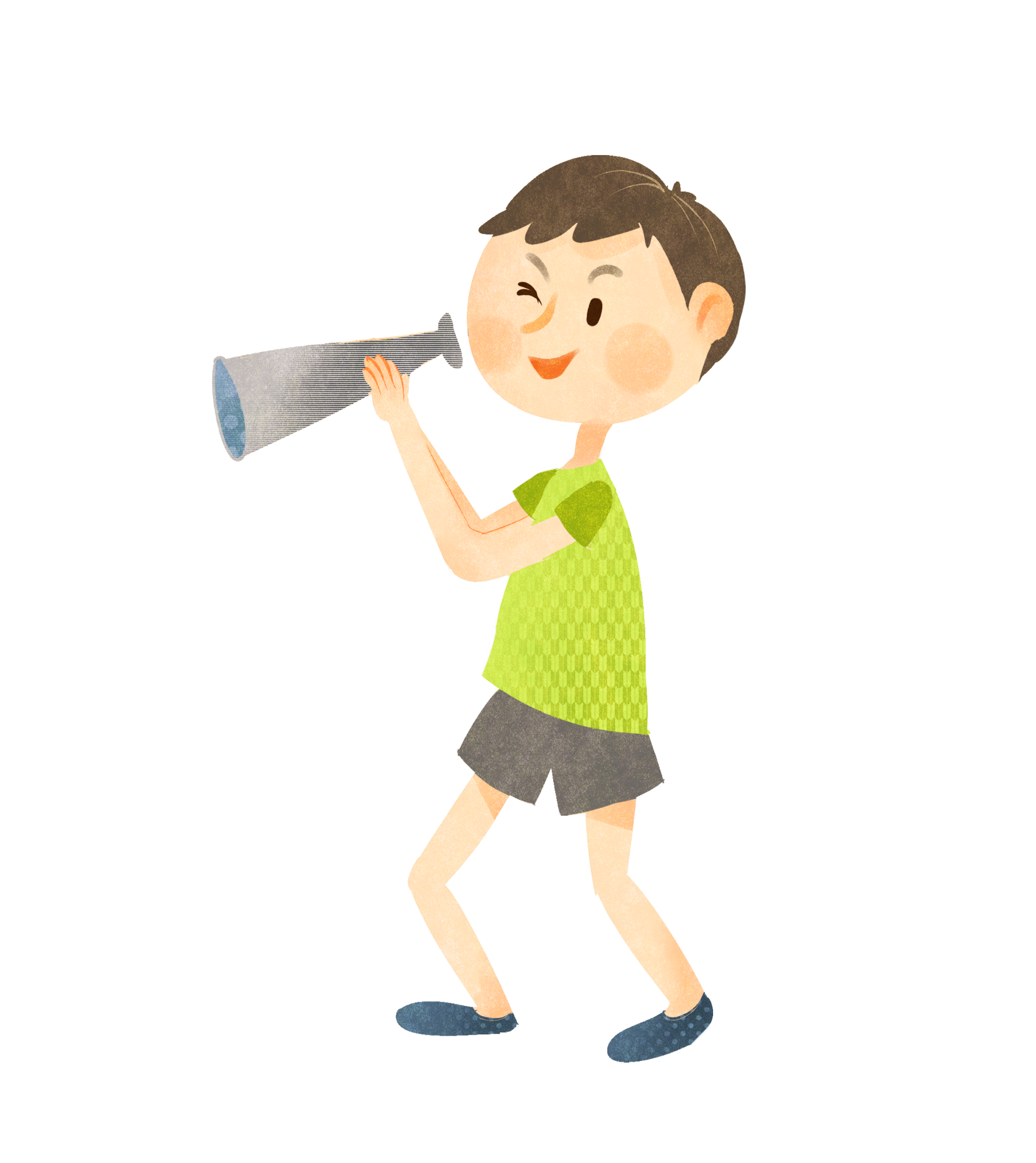 DẶN DÒ
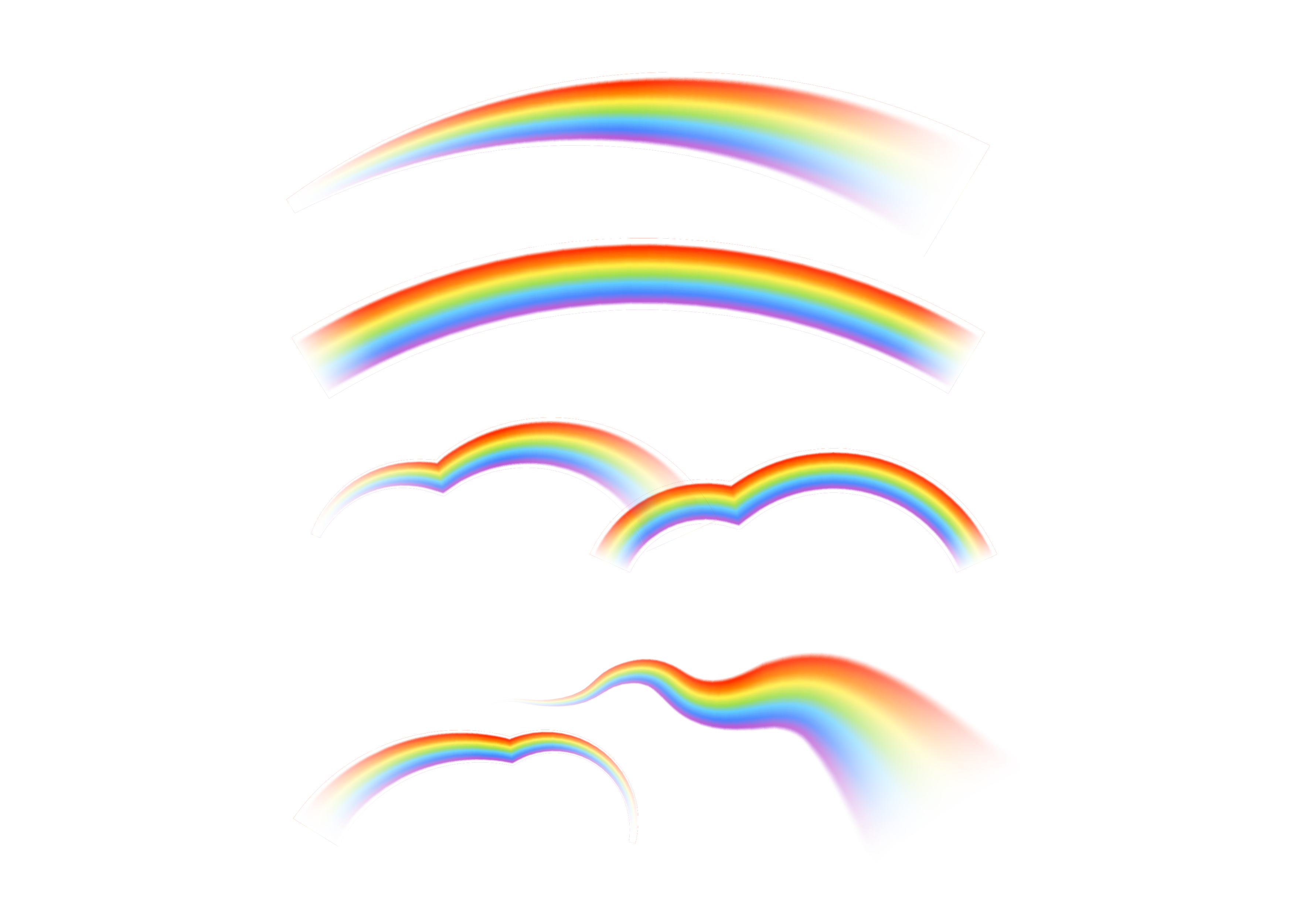 Chuẩn bị bài mới.
Xem lại bài.
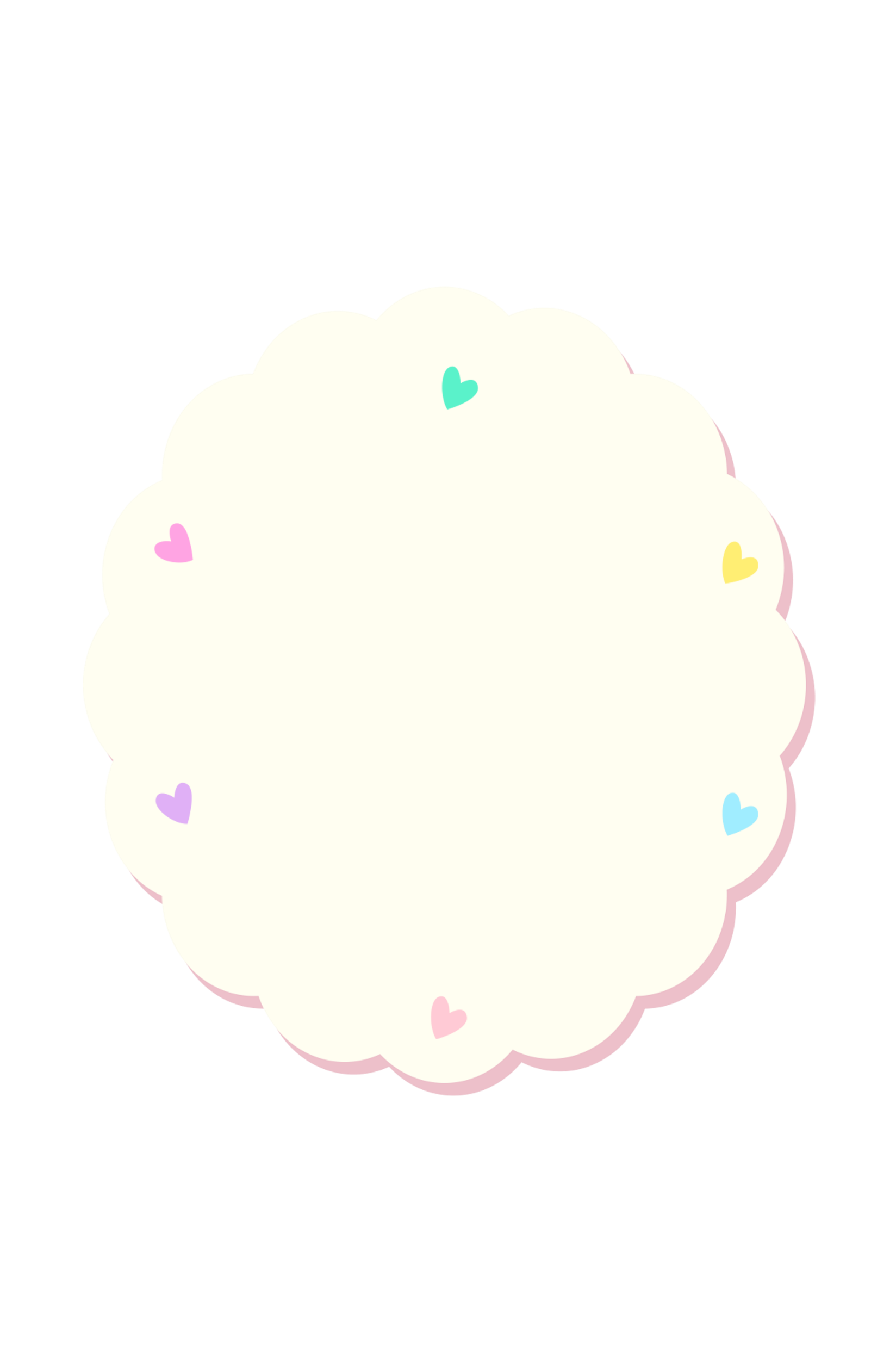 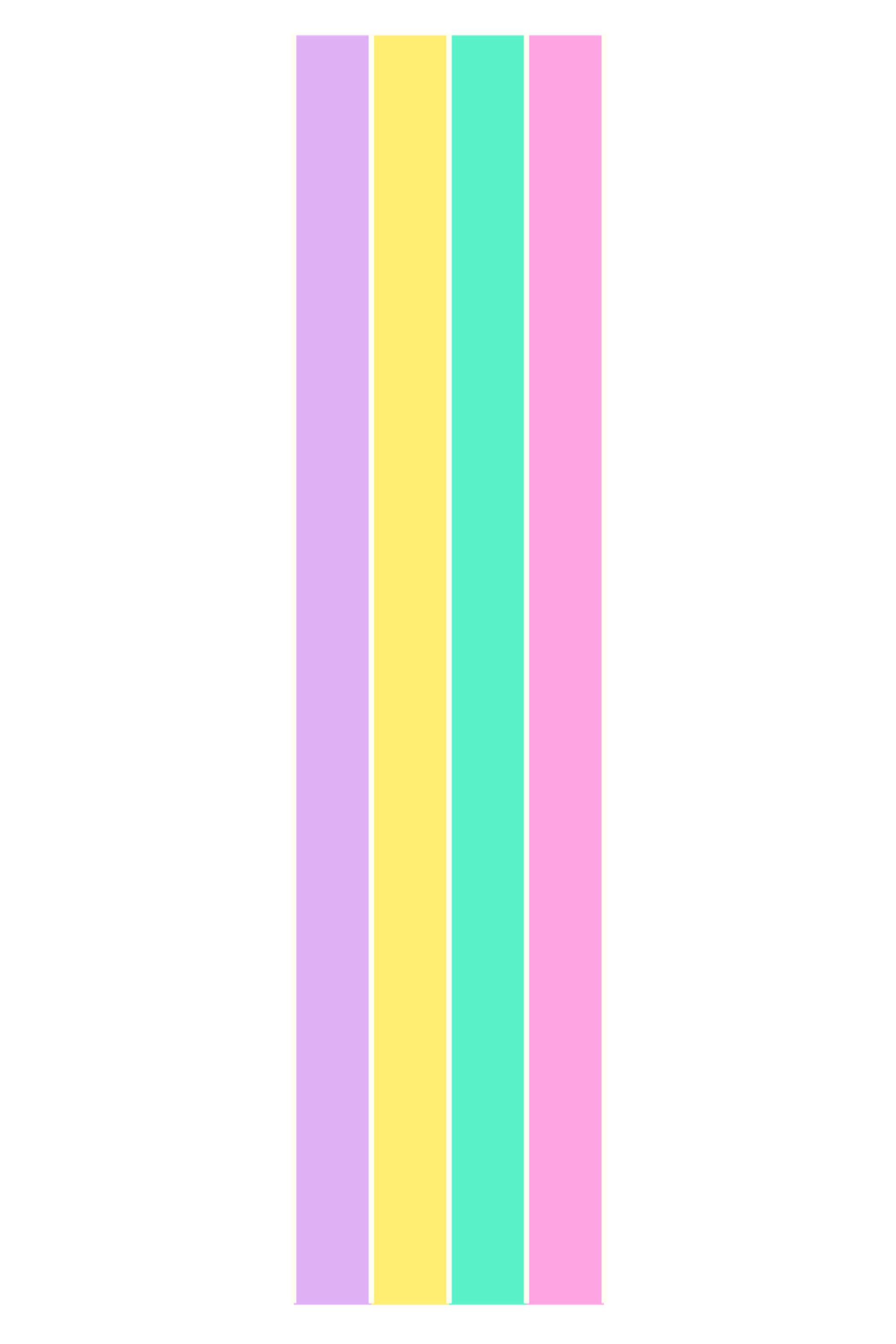 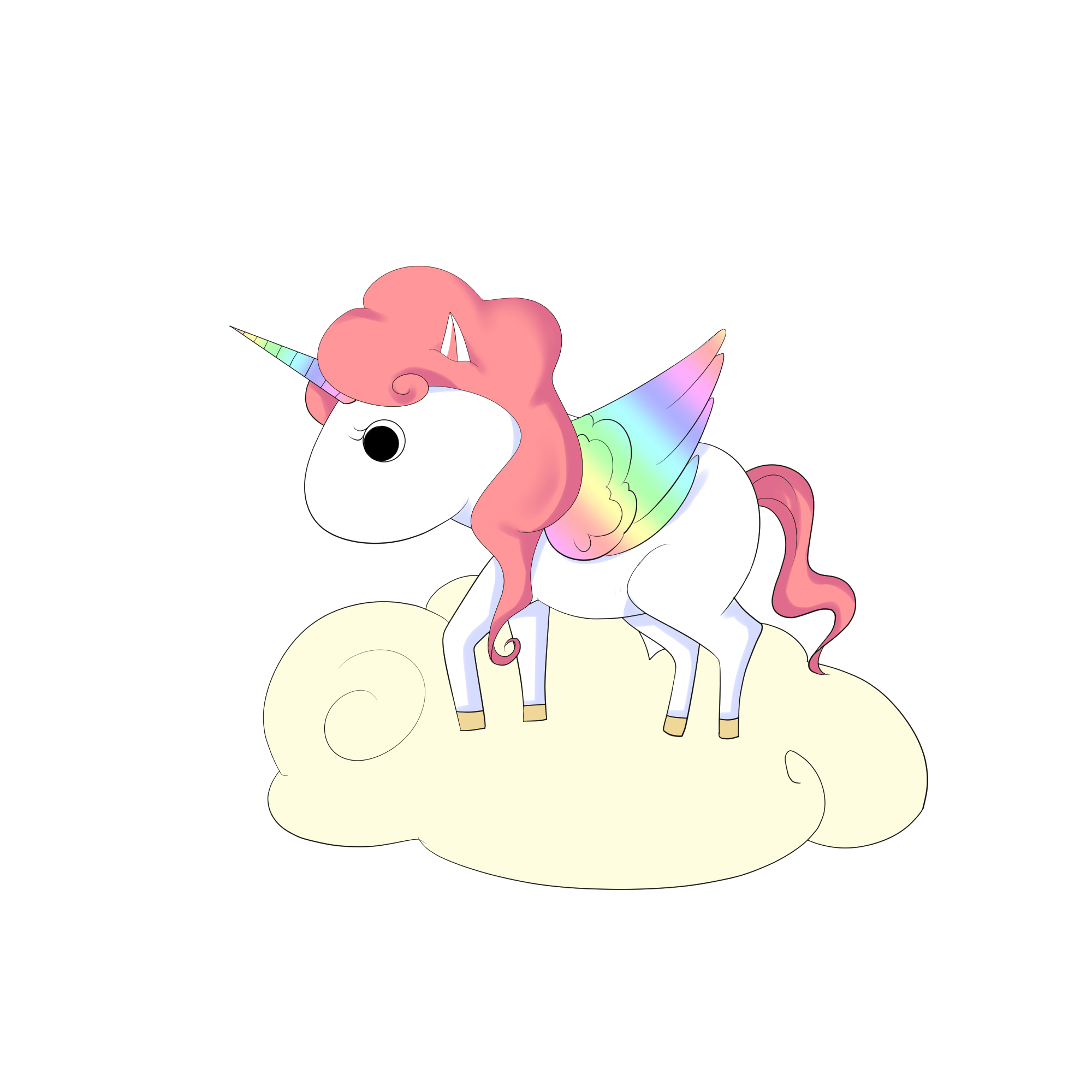 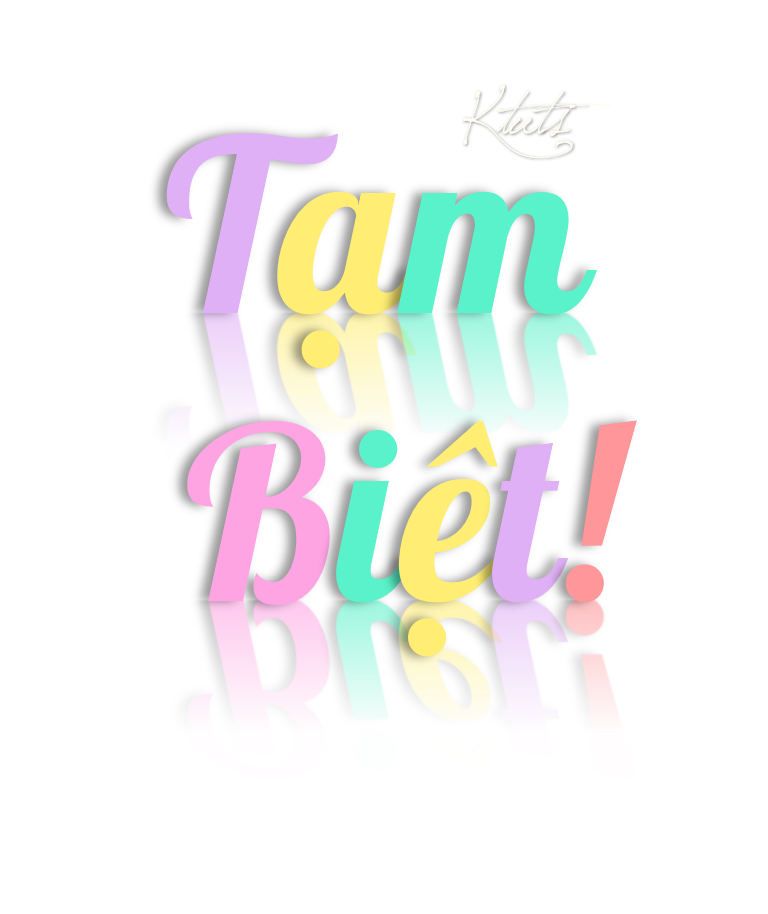 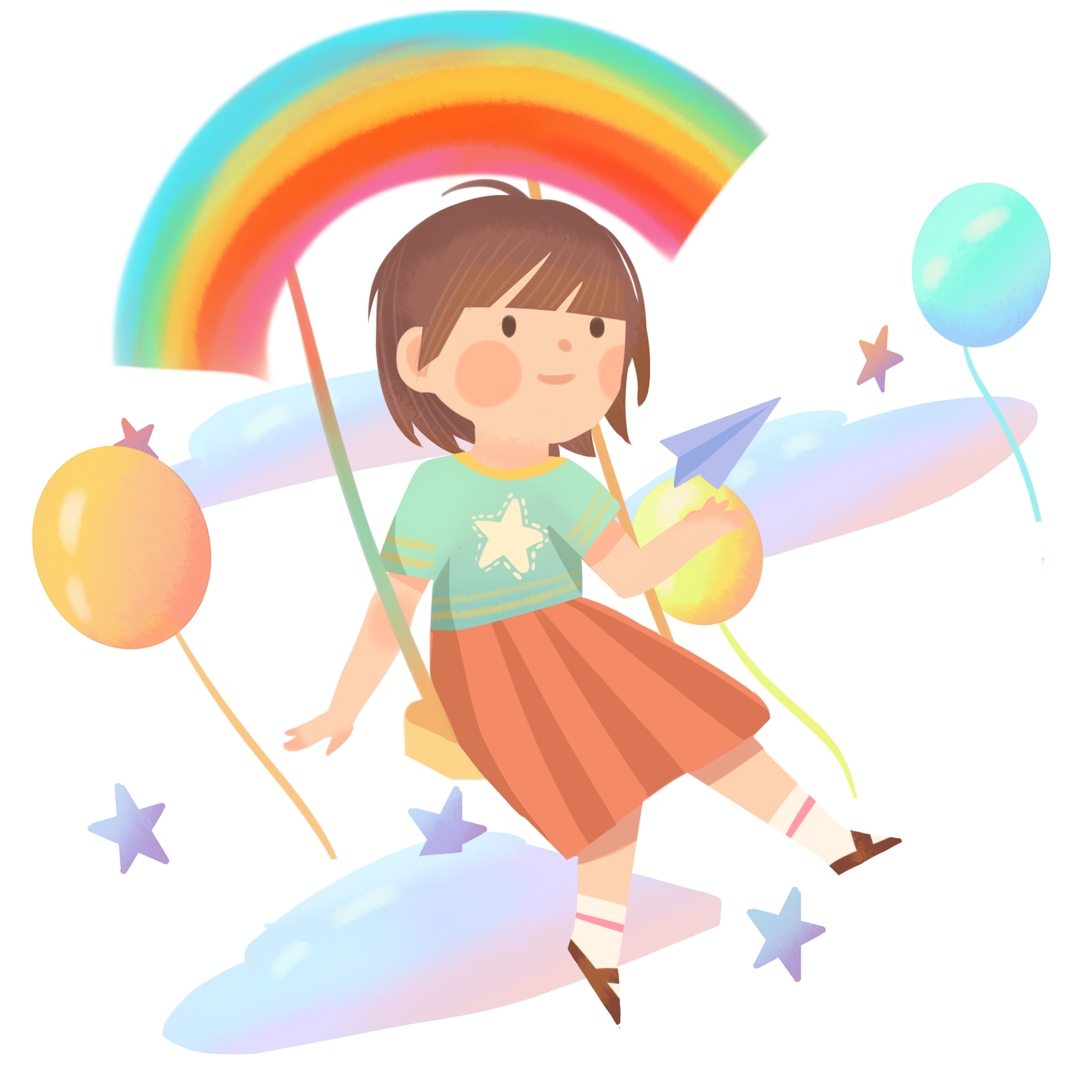